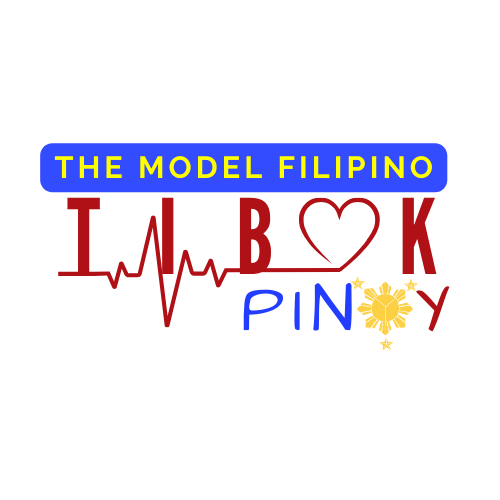 Teaching 101
For non-teachers
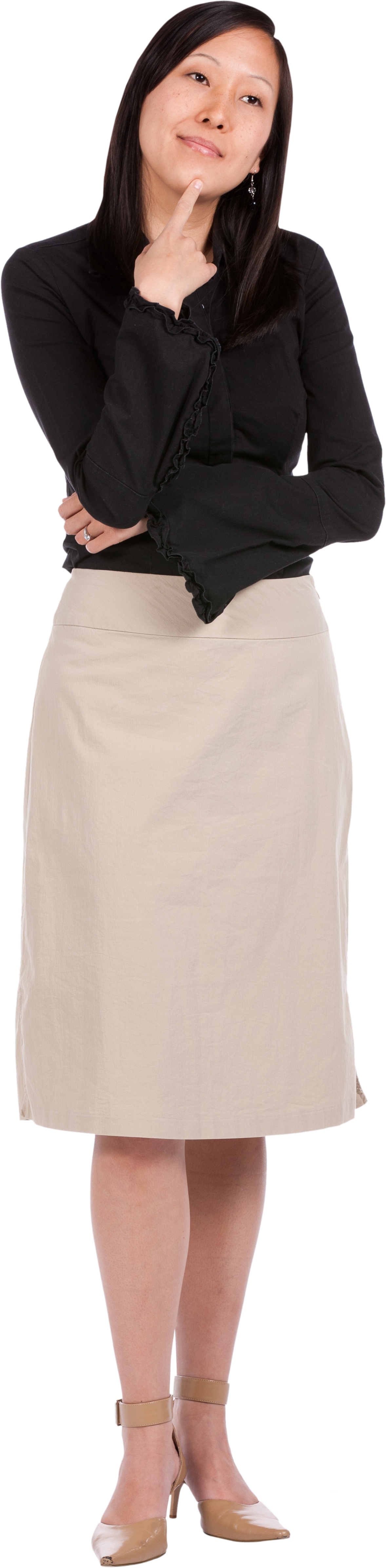 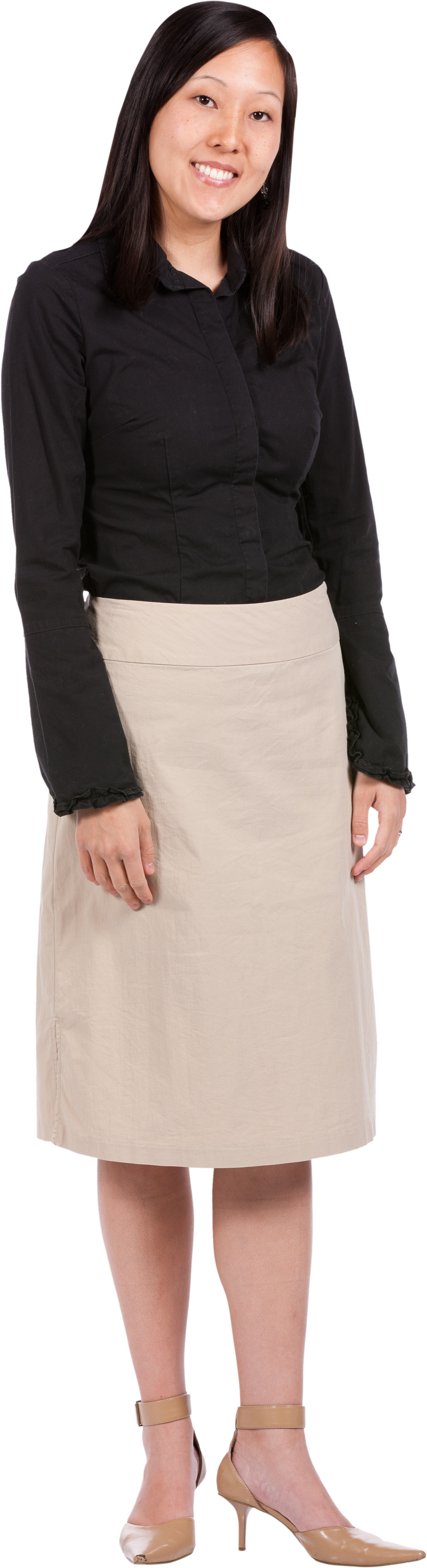 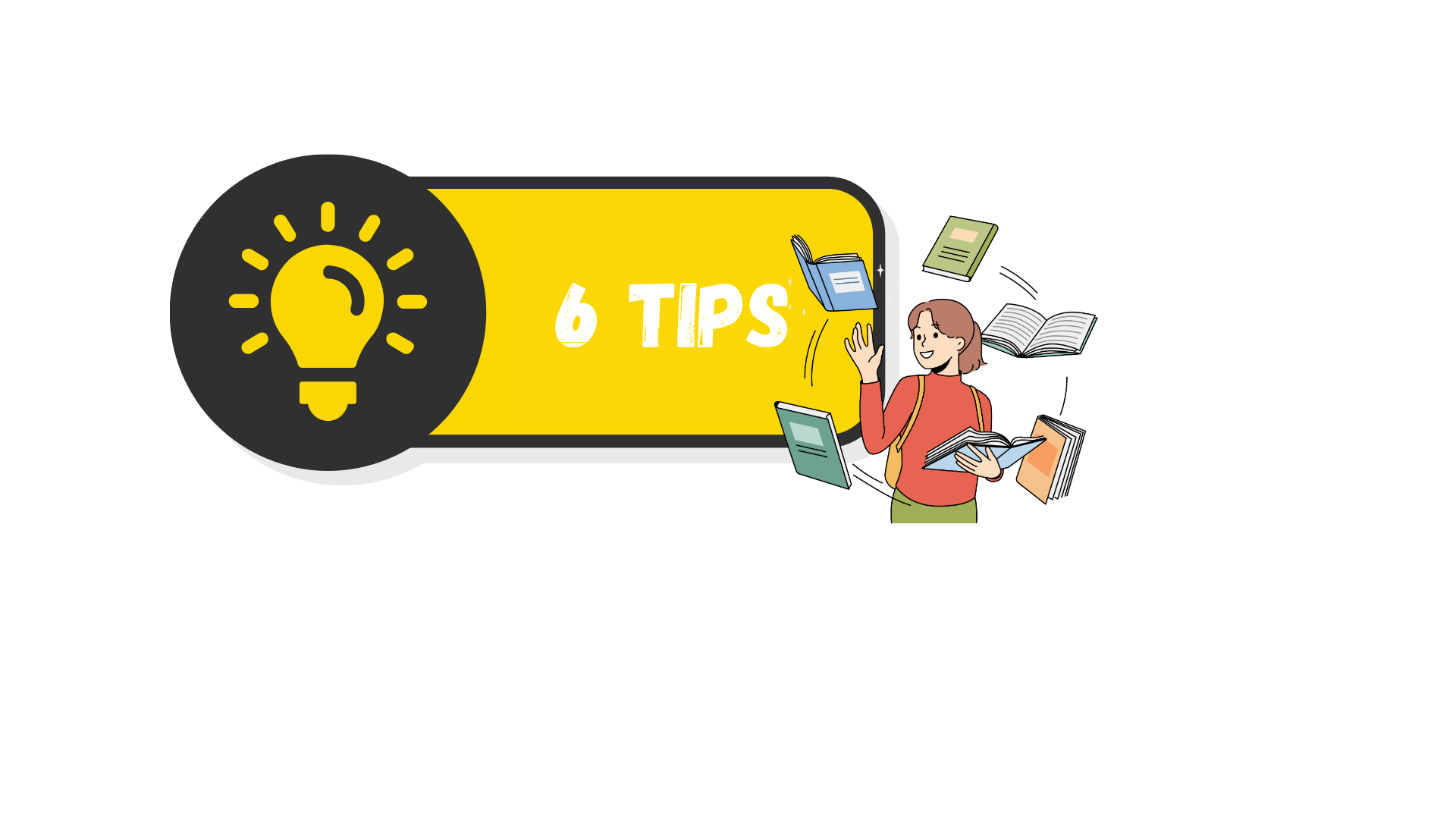 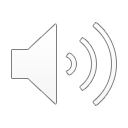 Tips to keep your learners engaged and excited to learn
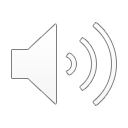 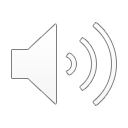 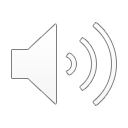 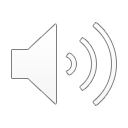 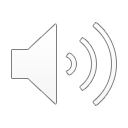 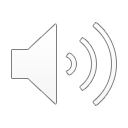 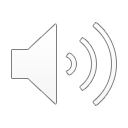 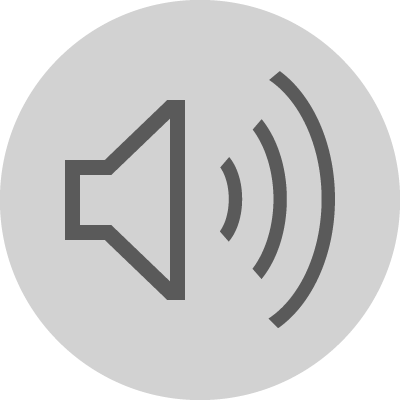 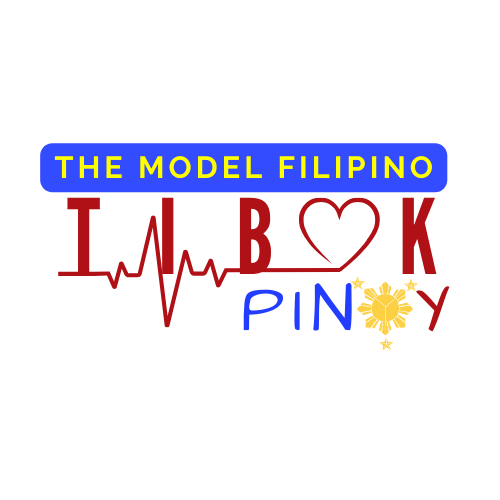 Teaching 101
For non-teachers
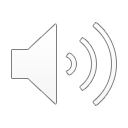 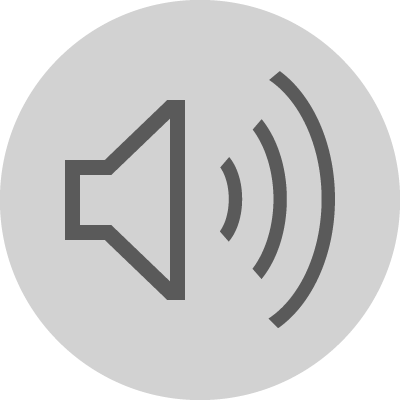 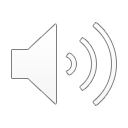 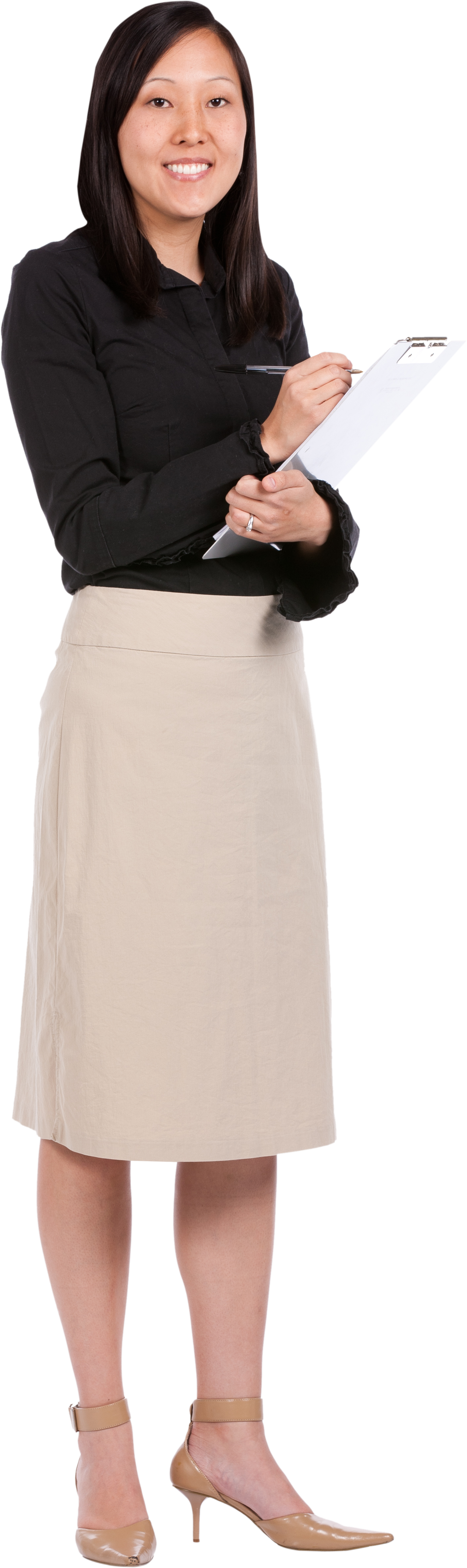 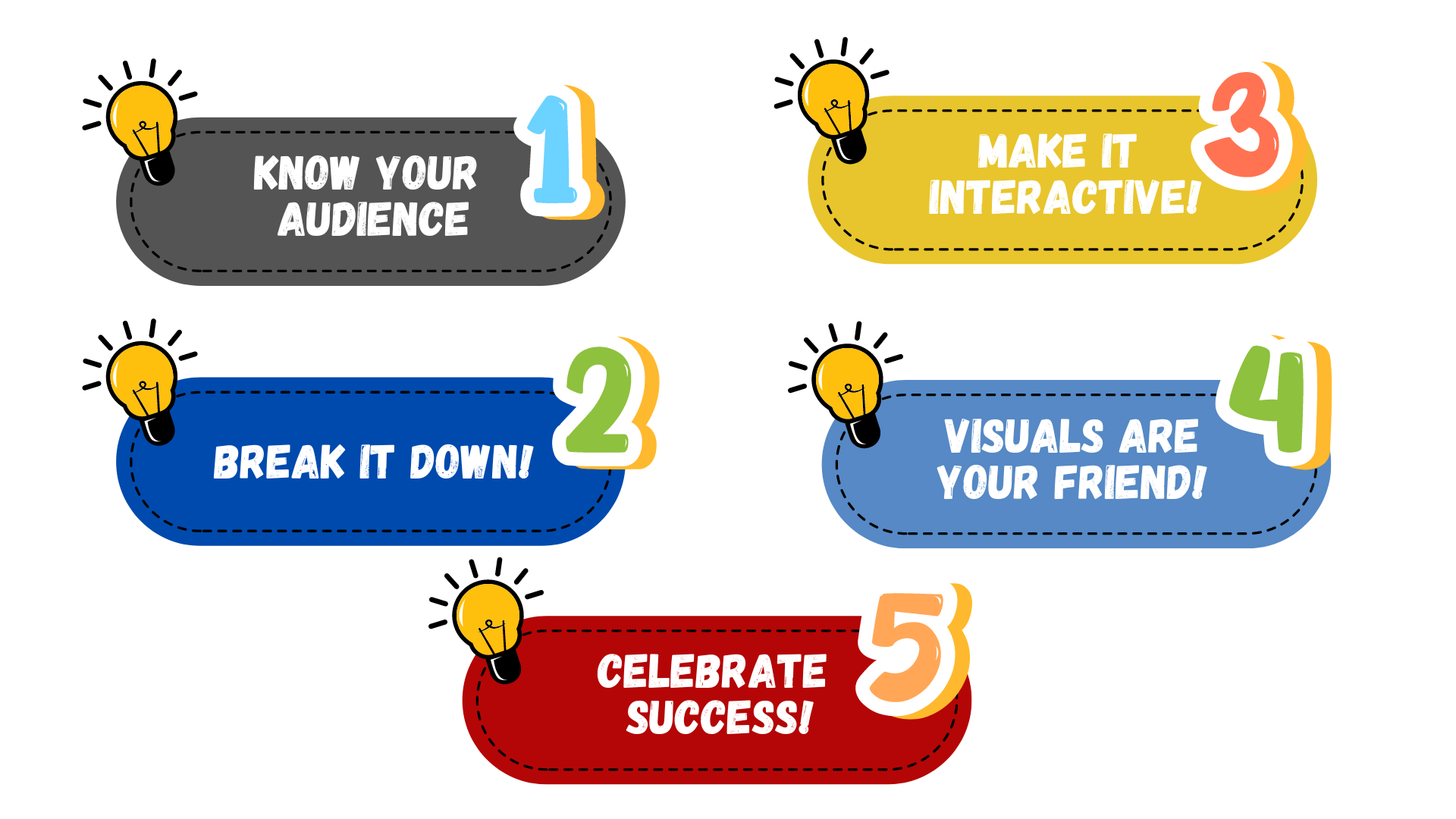 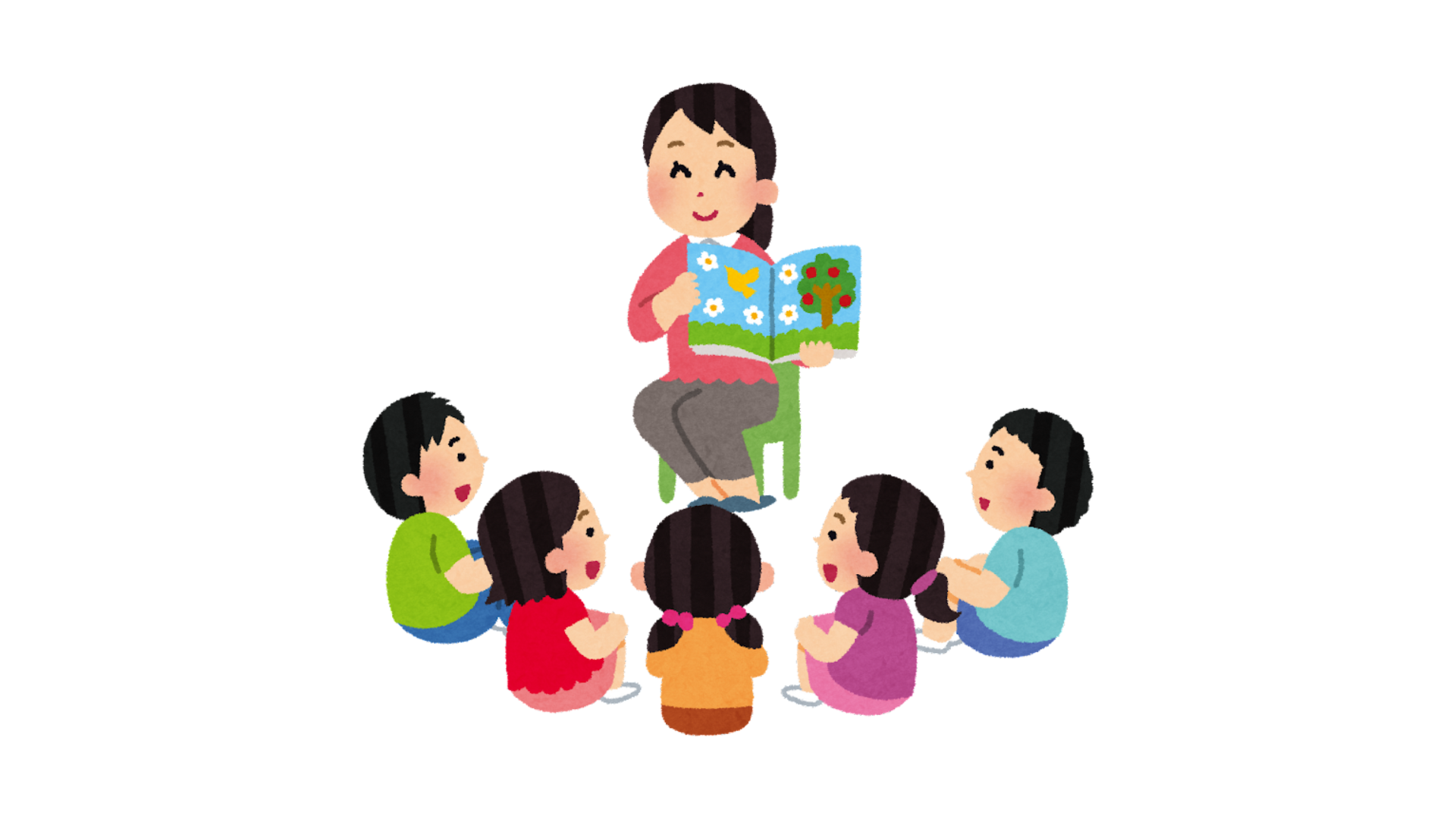 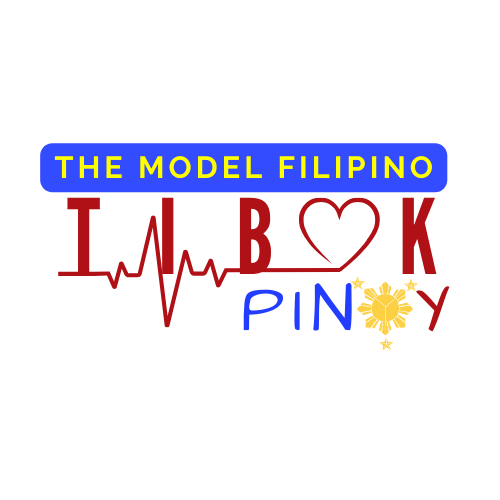 Teaching 101
For non-teachers
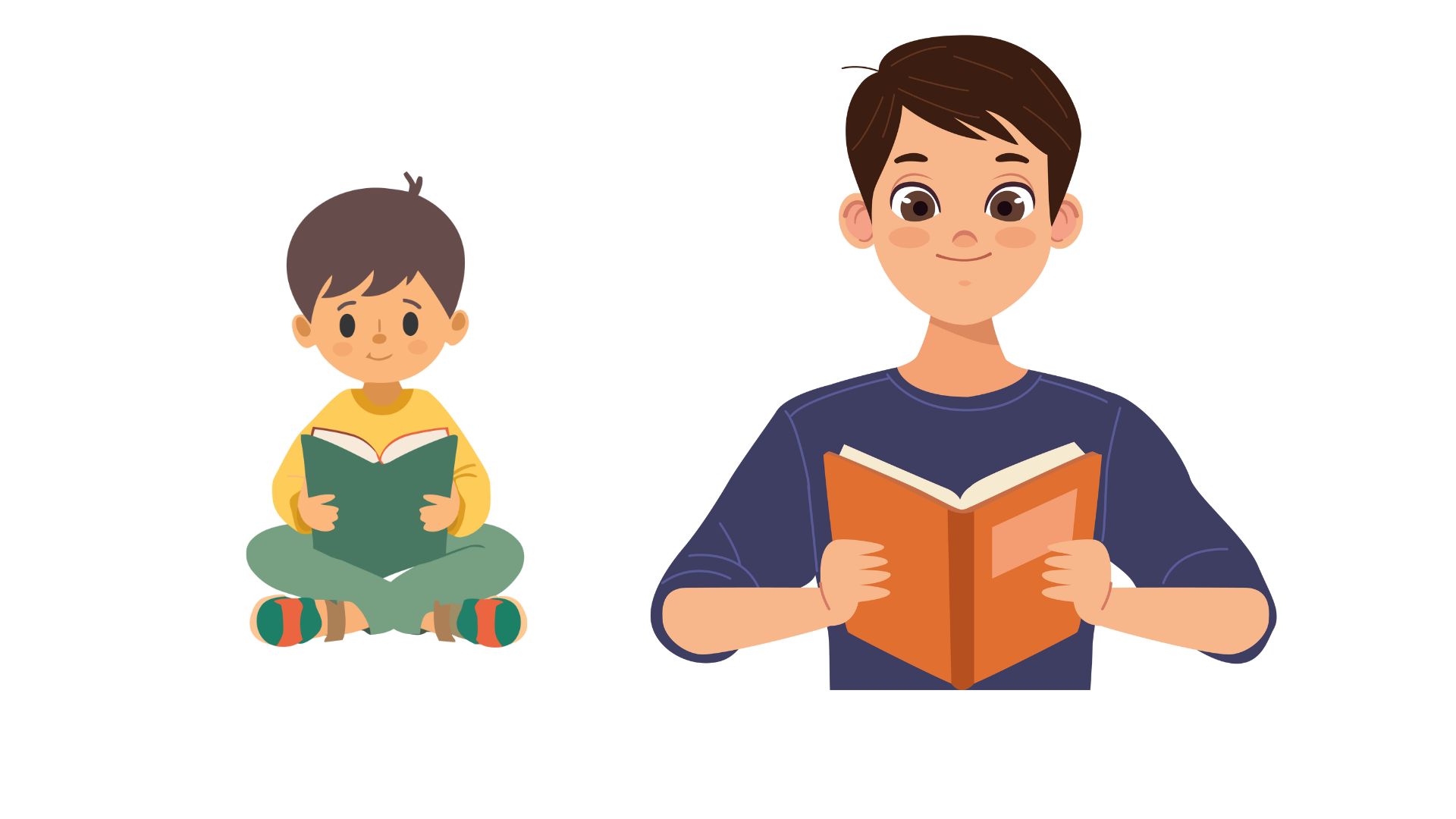 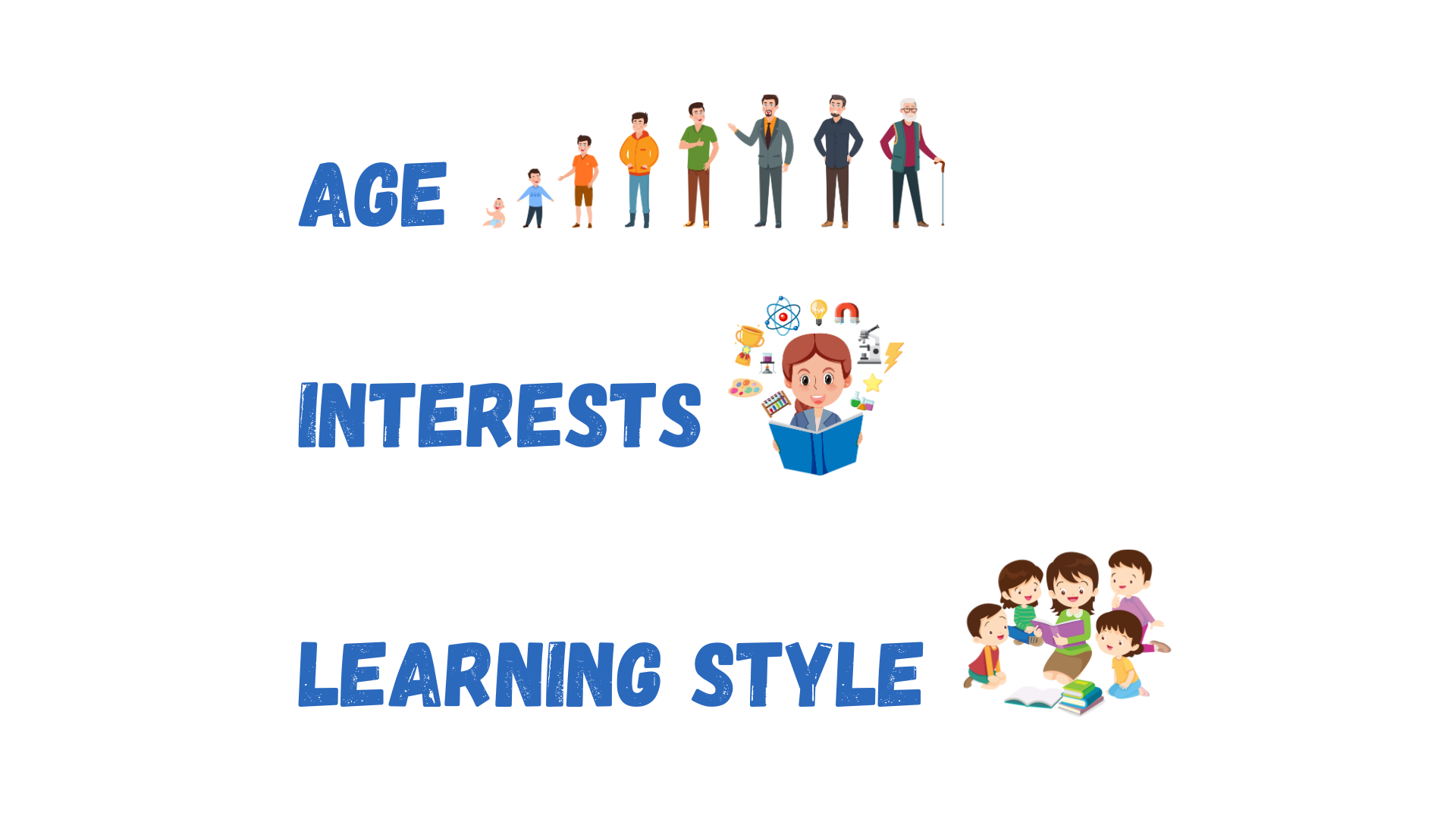 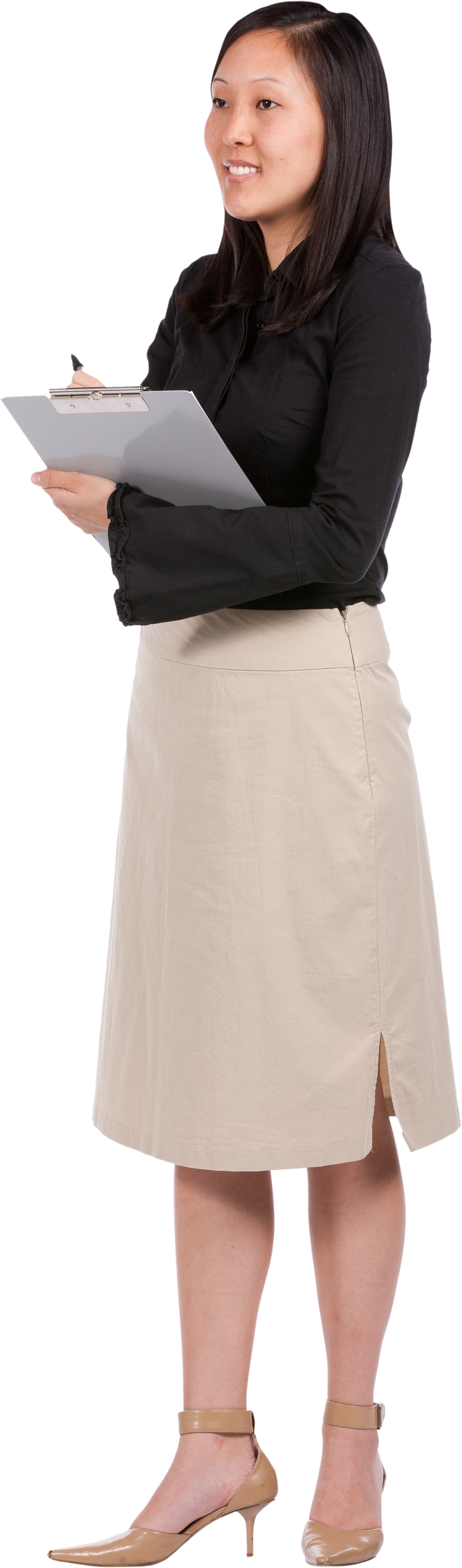 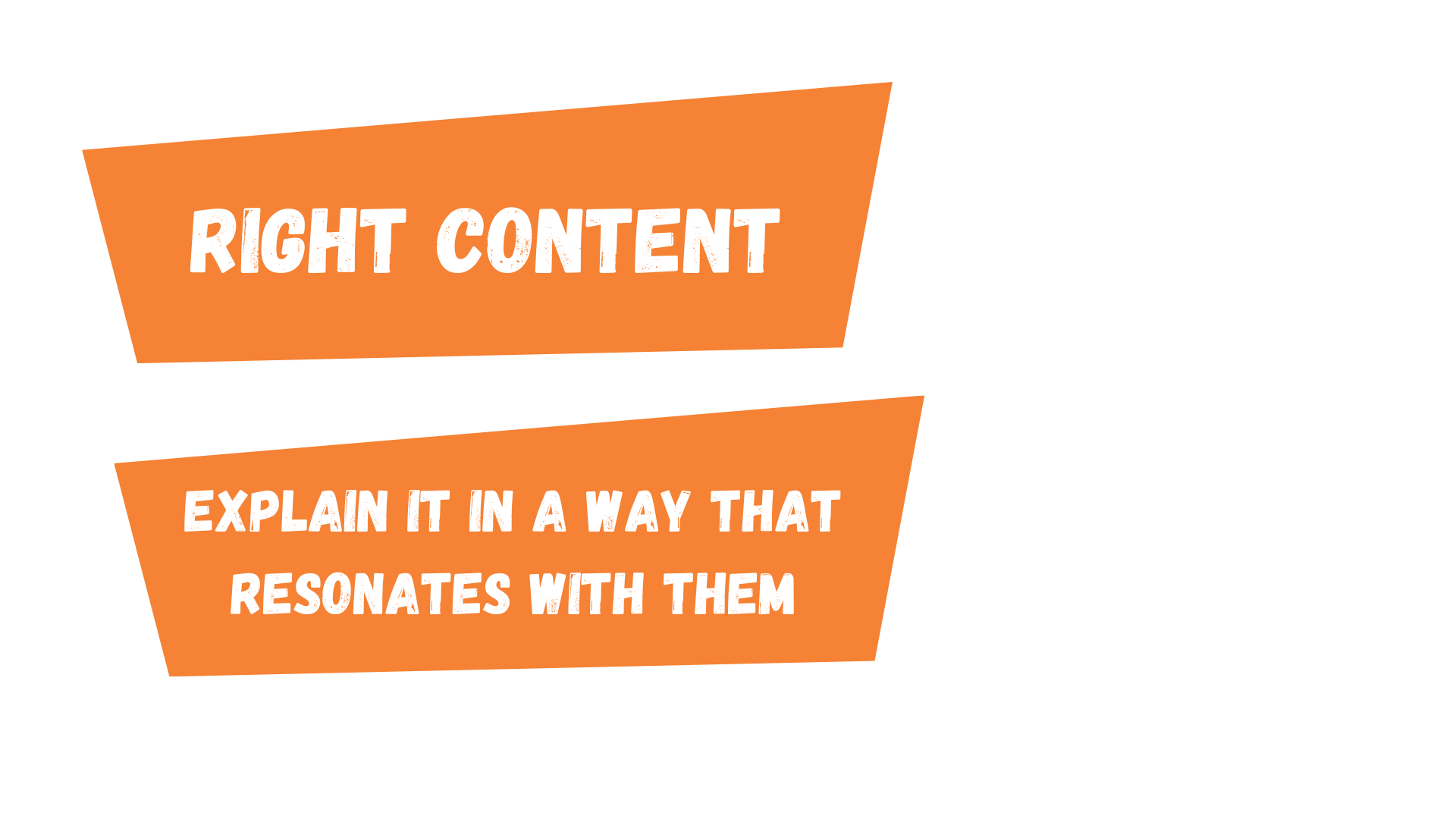 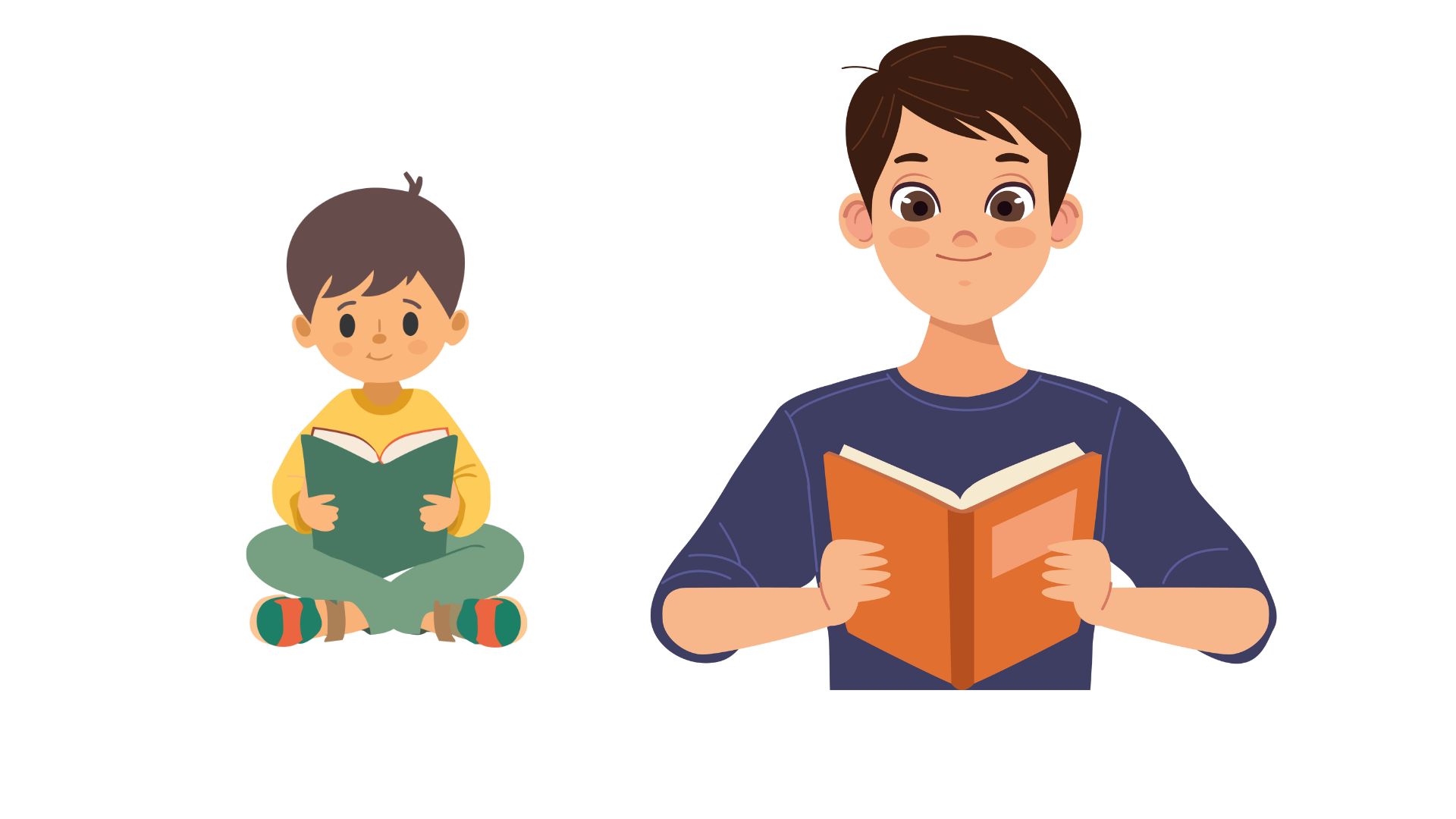 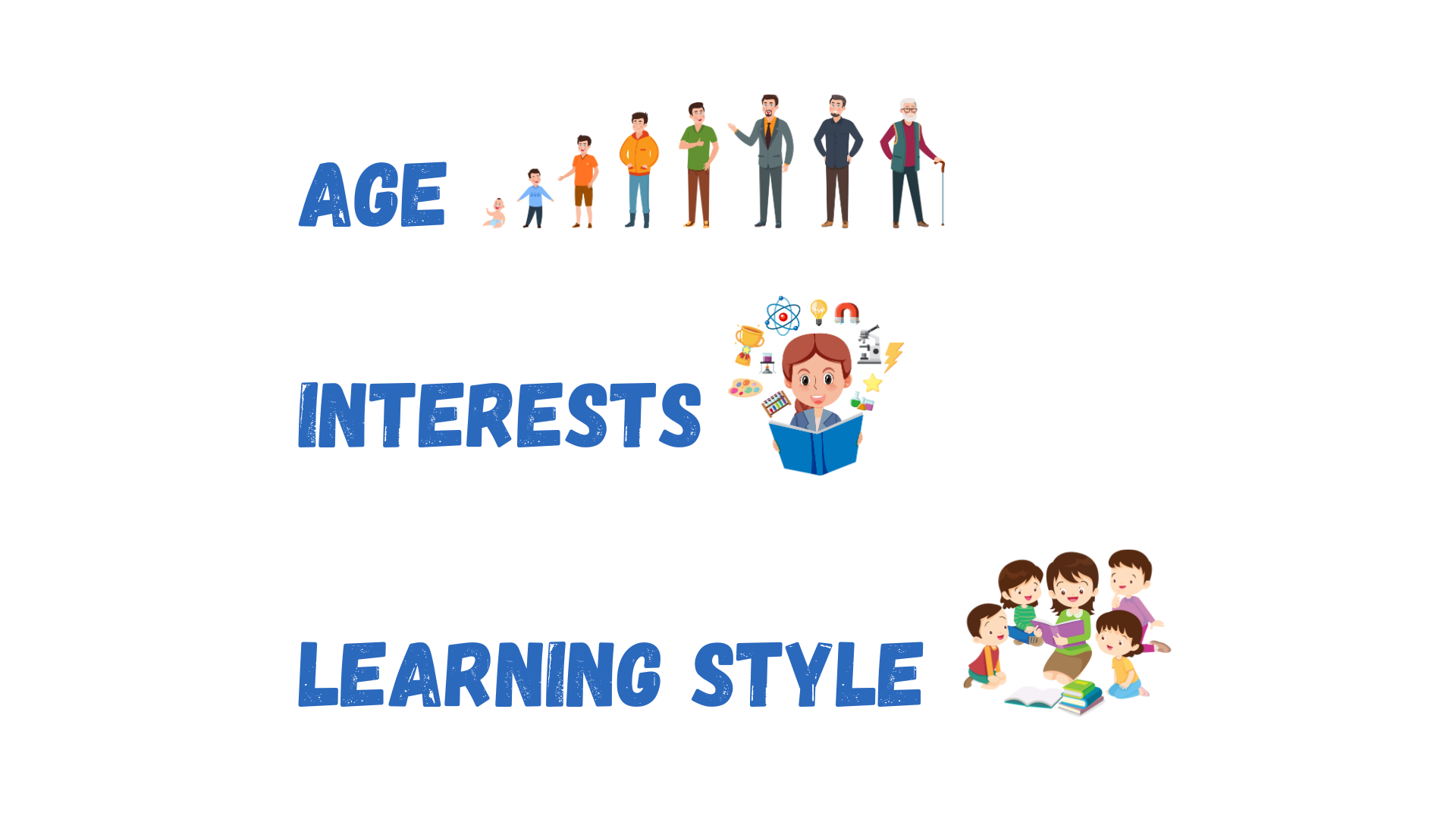 It’s important to tailor your approach to your audience
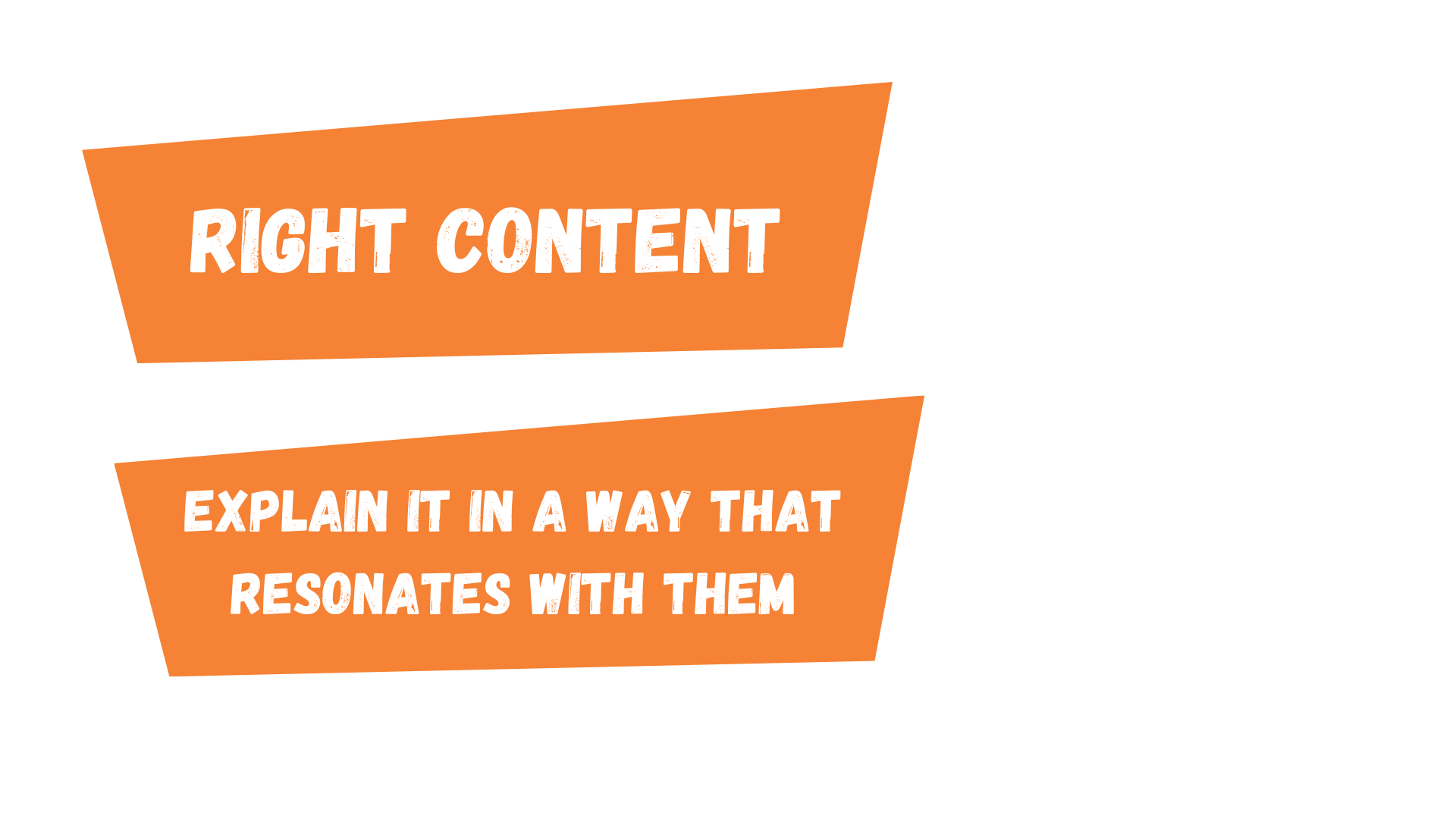 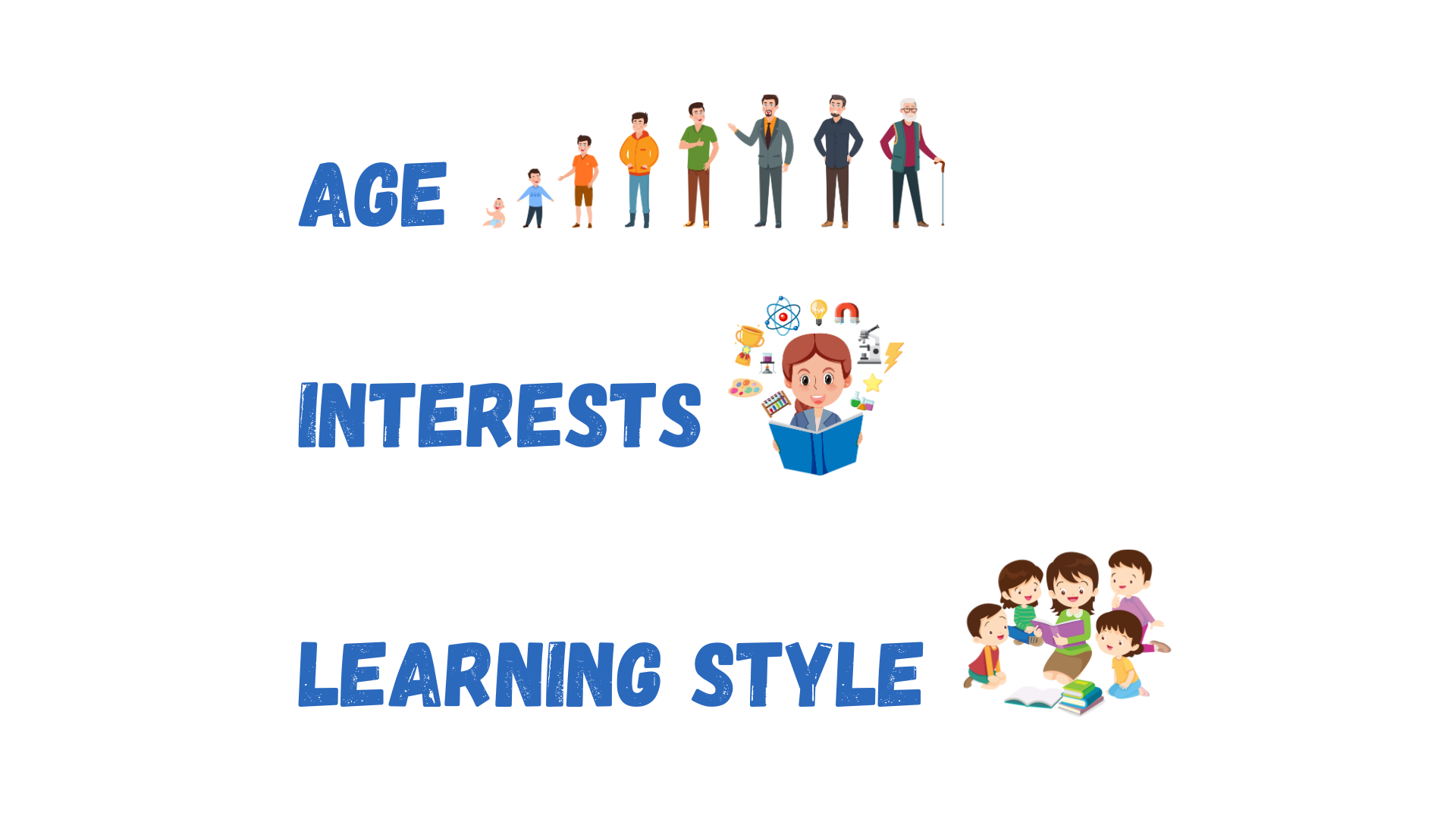 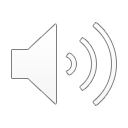 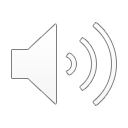 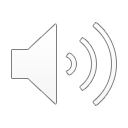 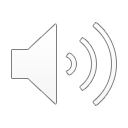 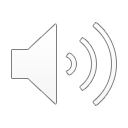 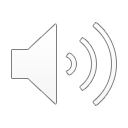 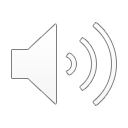 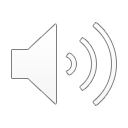 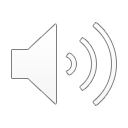 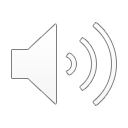 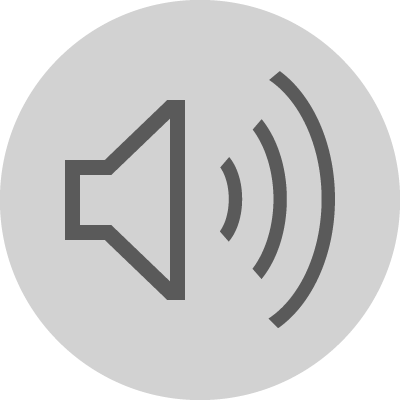 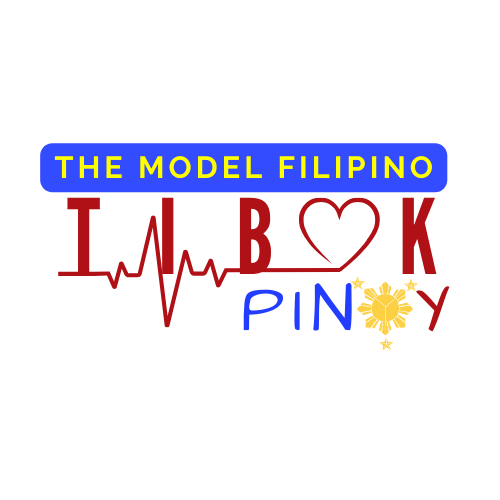 Teaching 101
For non-teachers
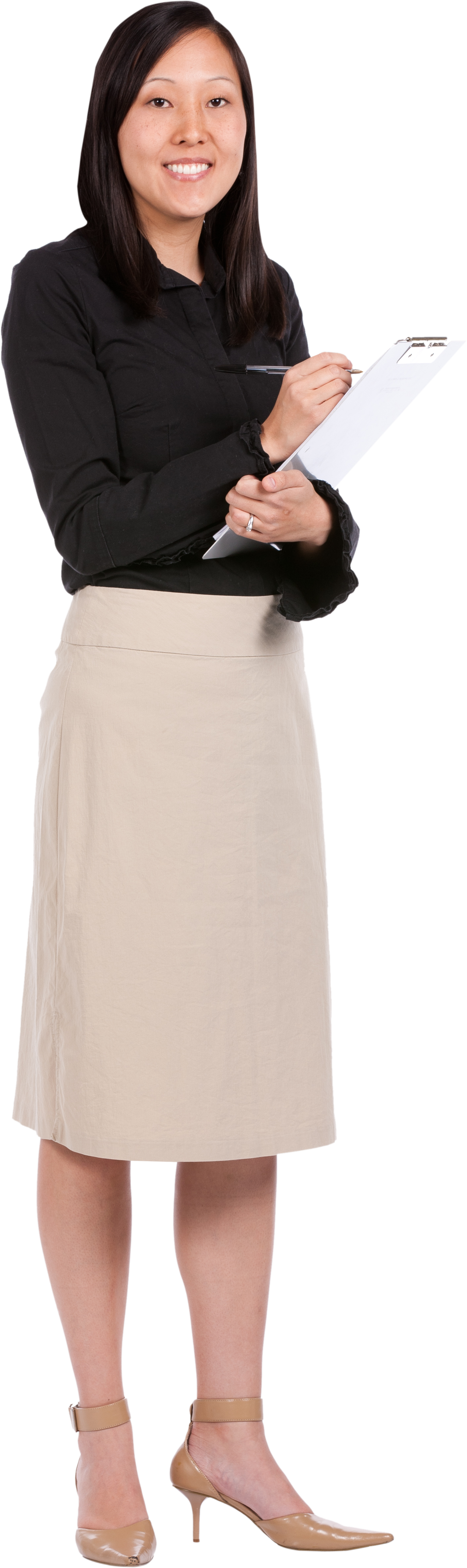 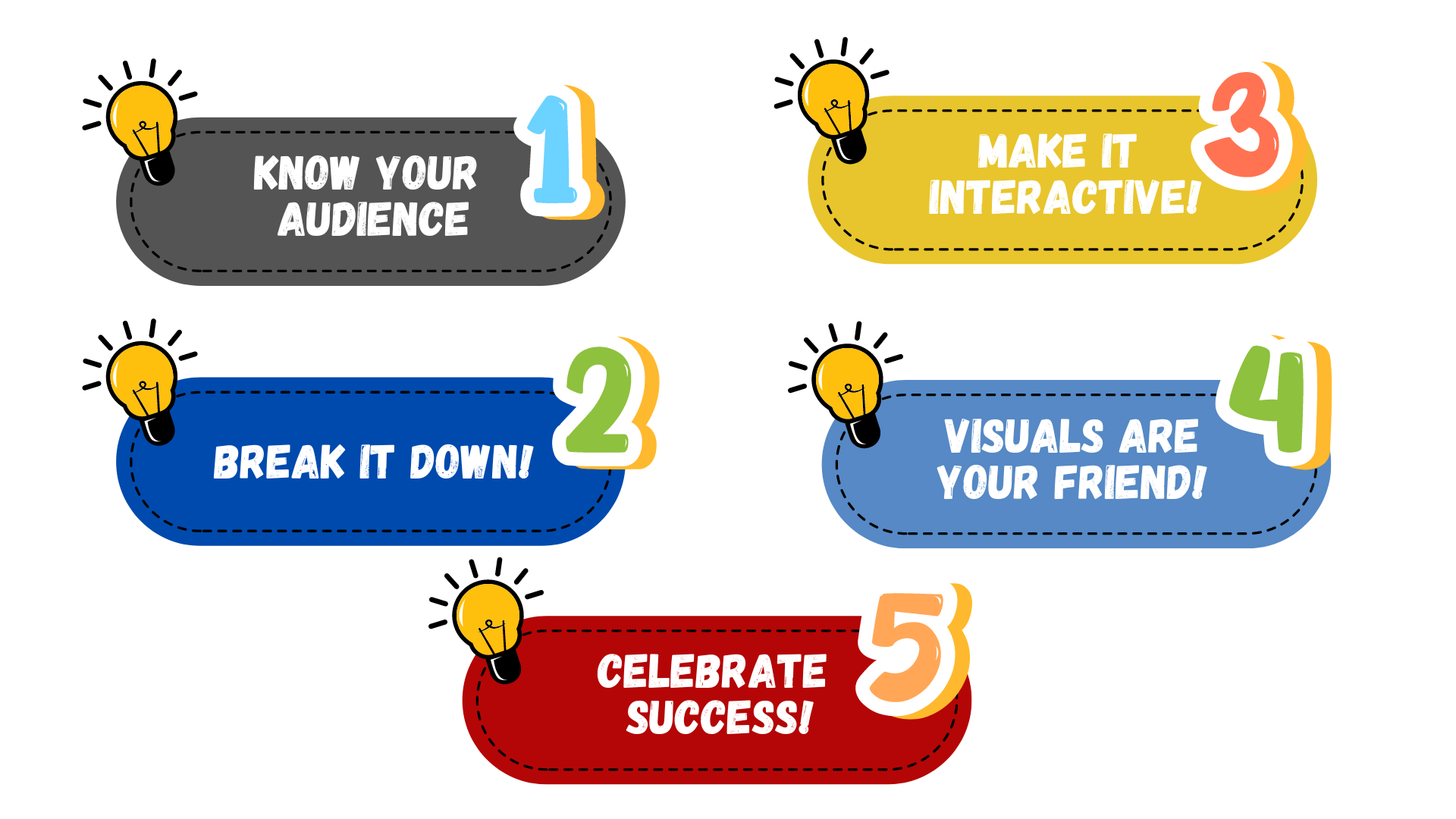 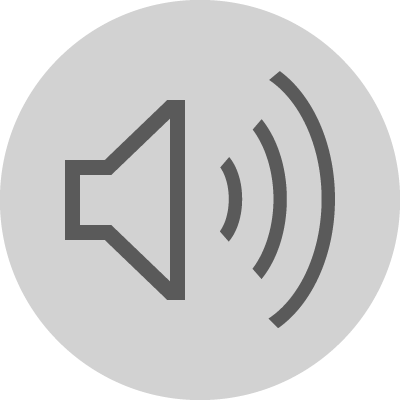 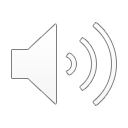 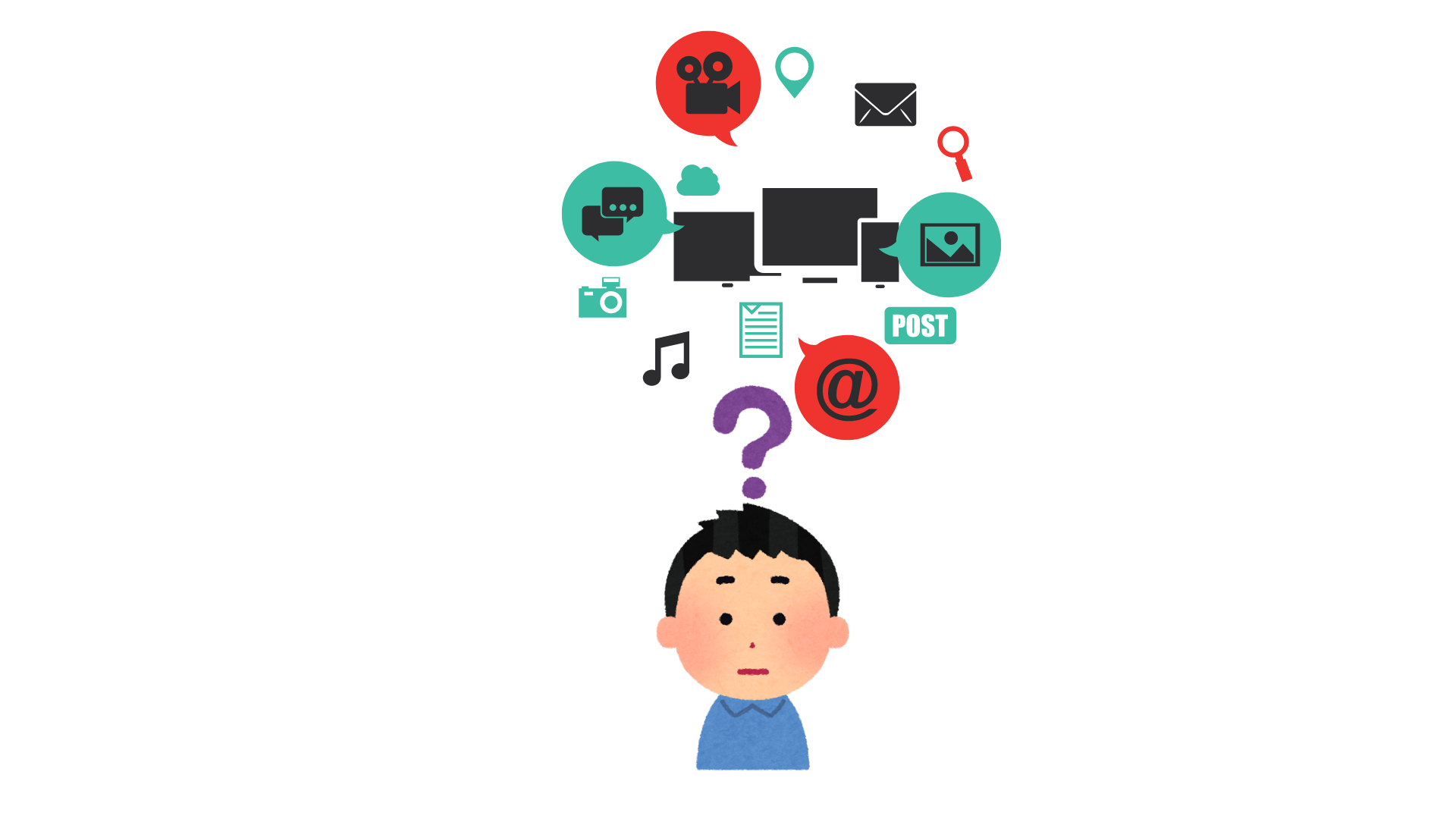 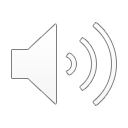 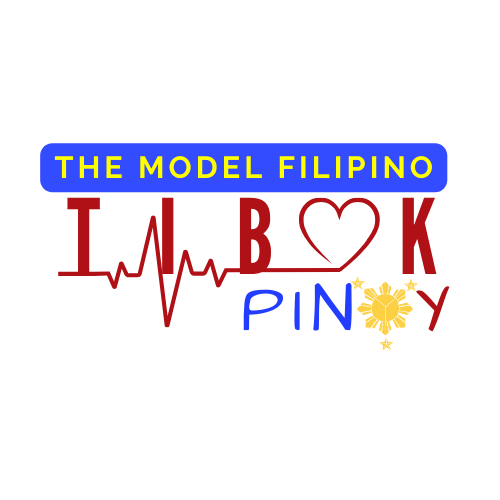 Teaching 101
For non-teachers
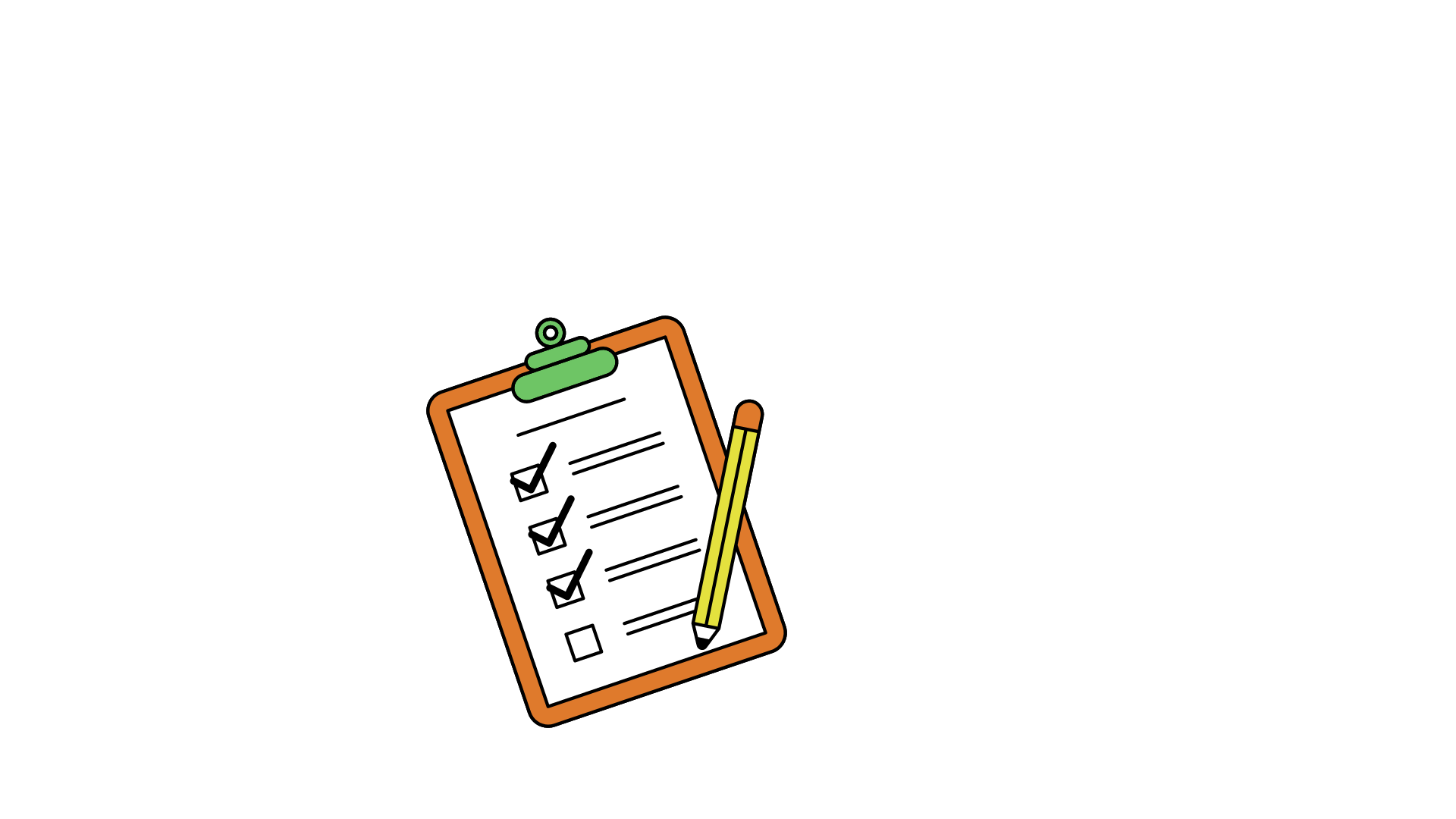 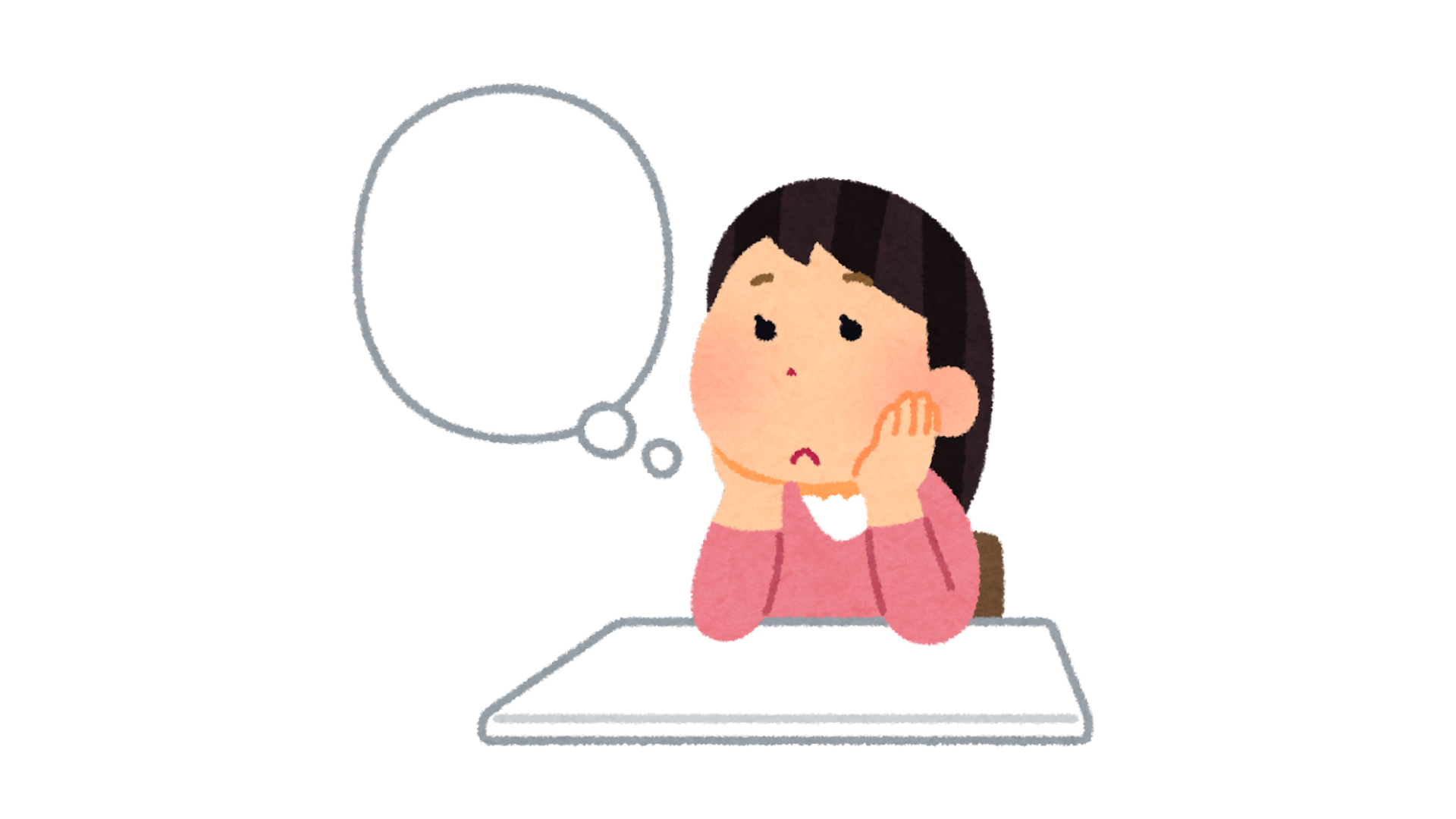 Step 1
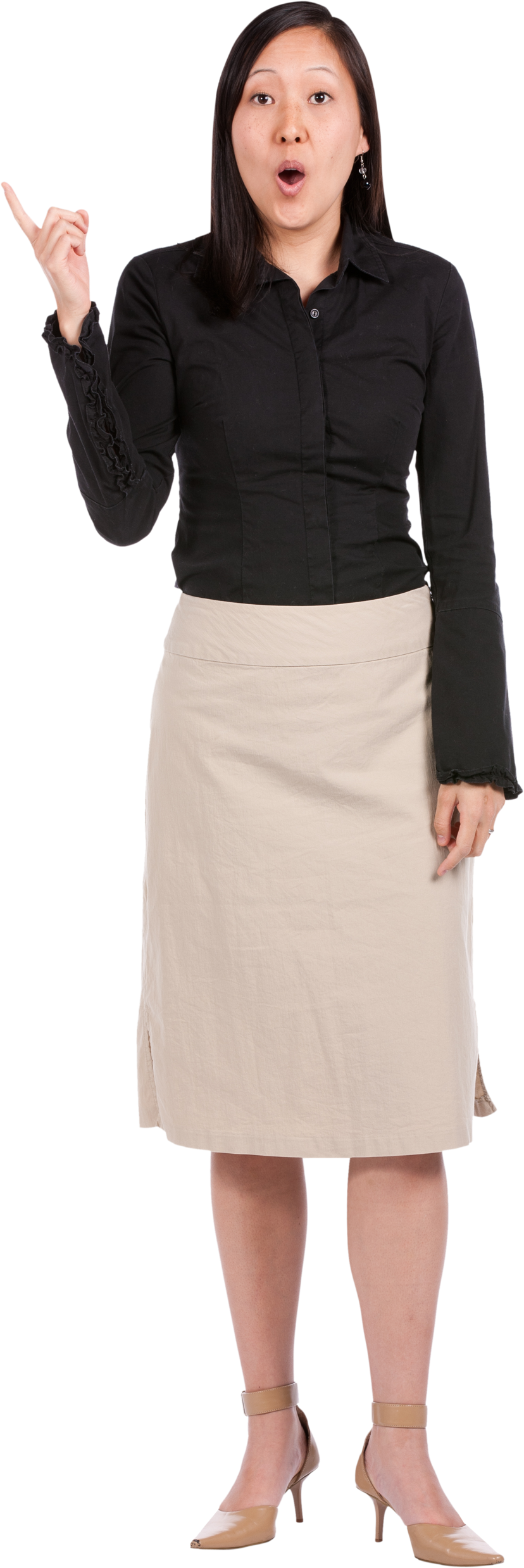 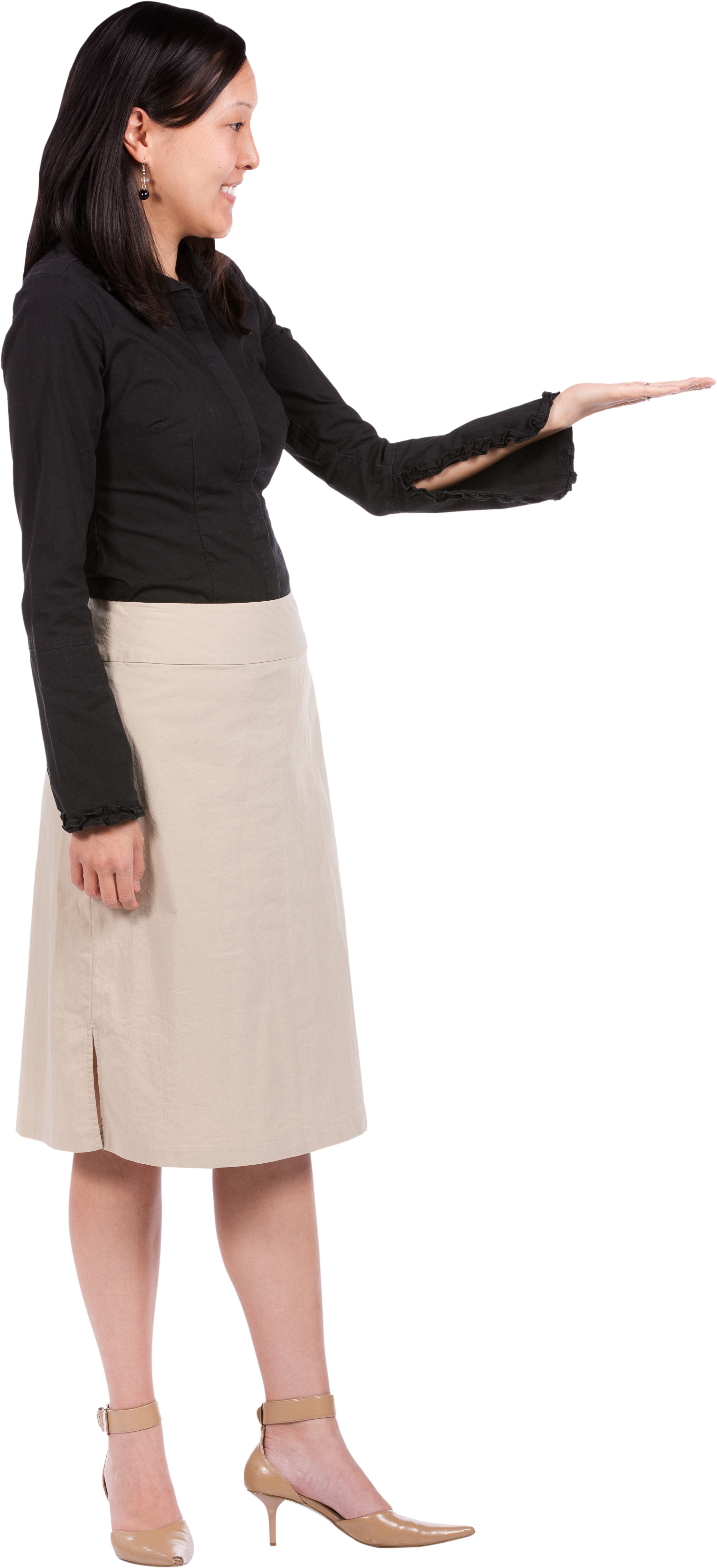 Step 2
Don’t overwhelm your learners with too much information at once
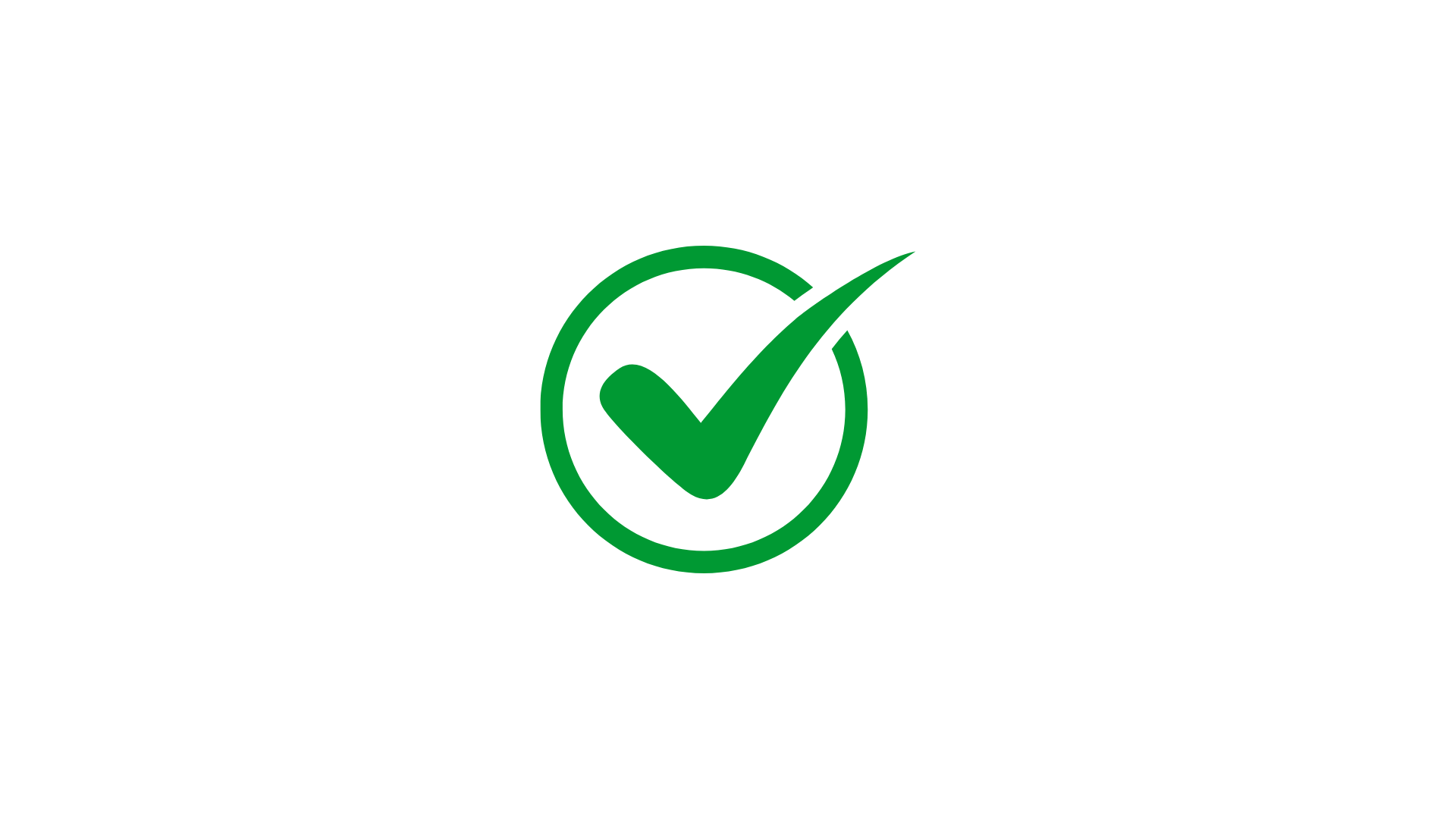 step 3
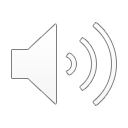 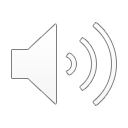 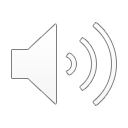 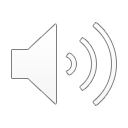 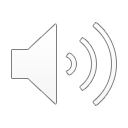 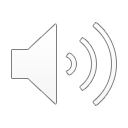 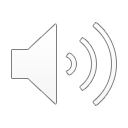 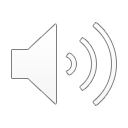 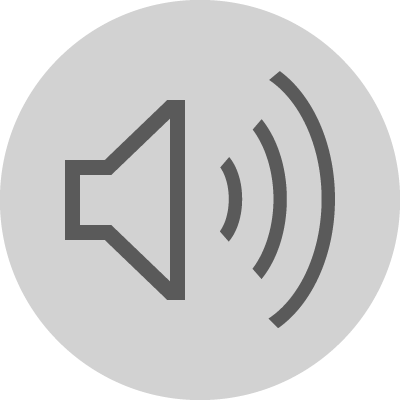 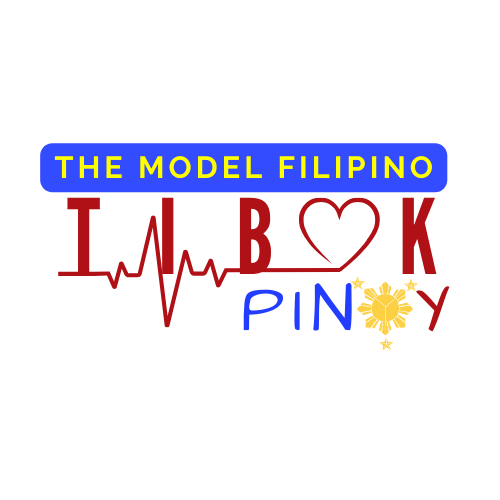 Teaching 101
For non-teachers
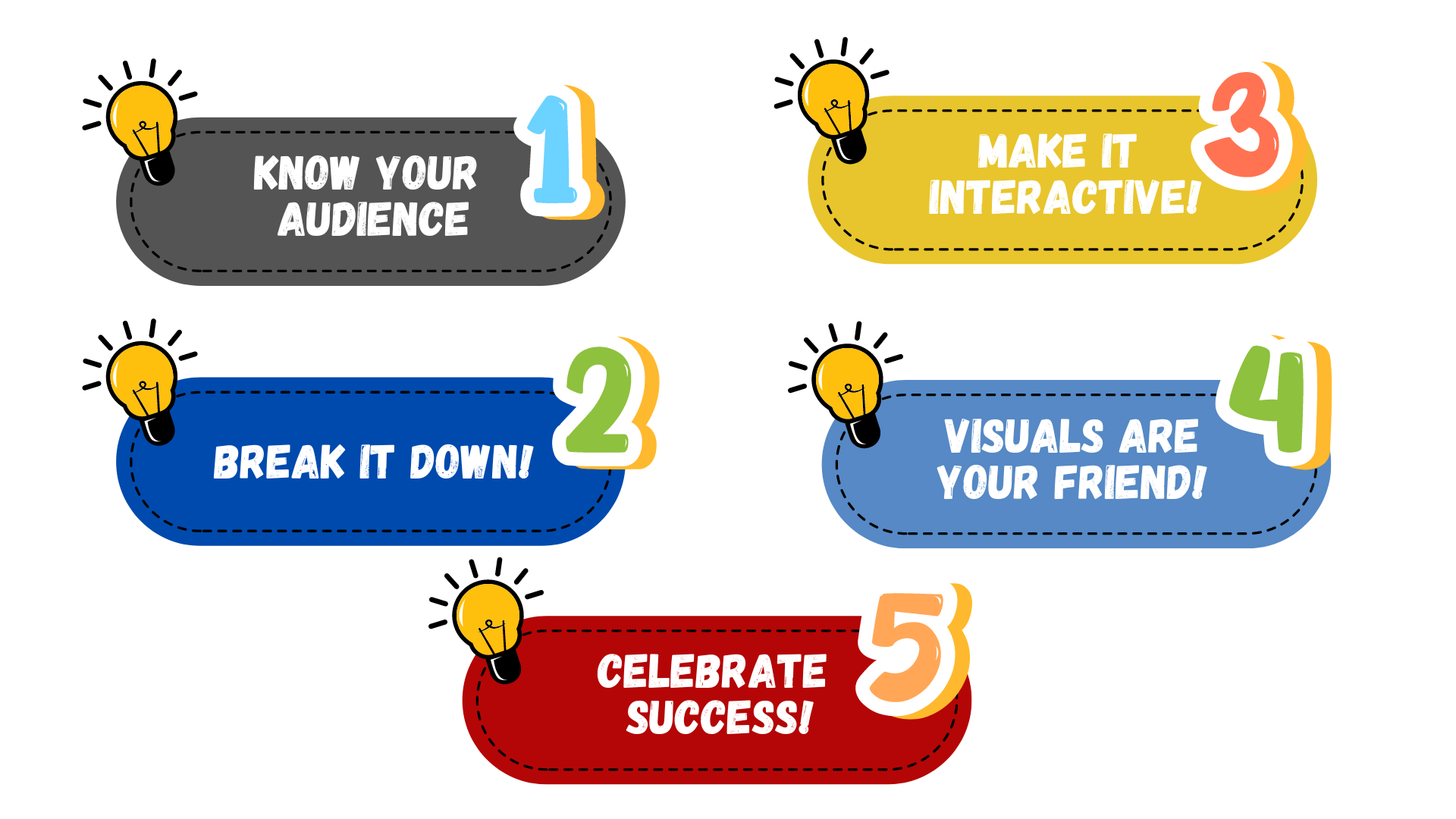 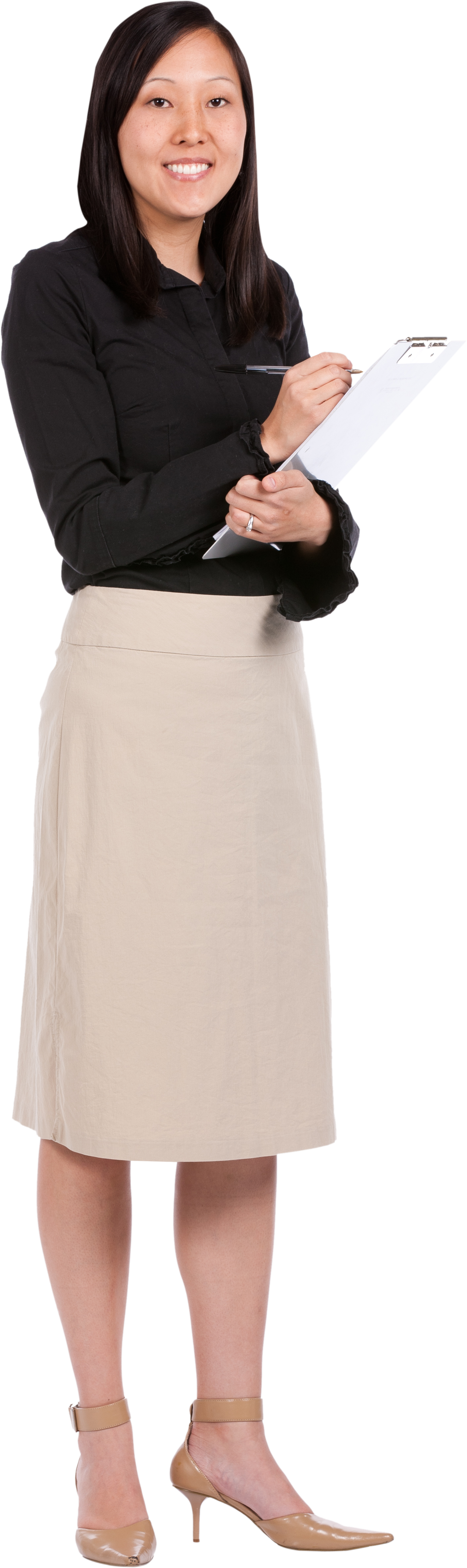 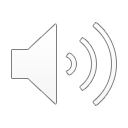 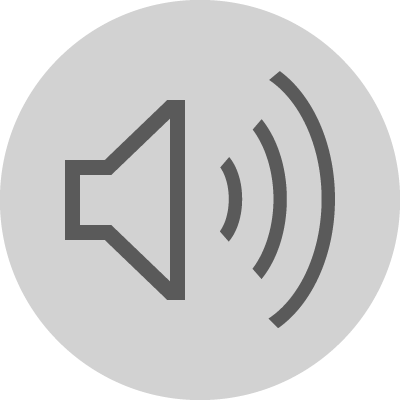 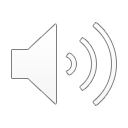 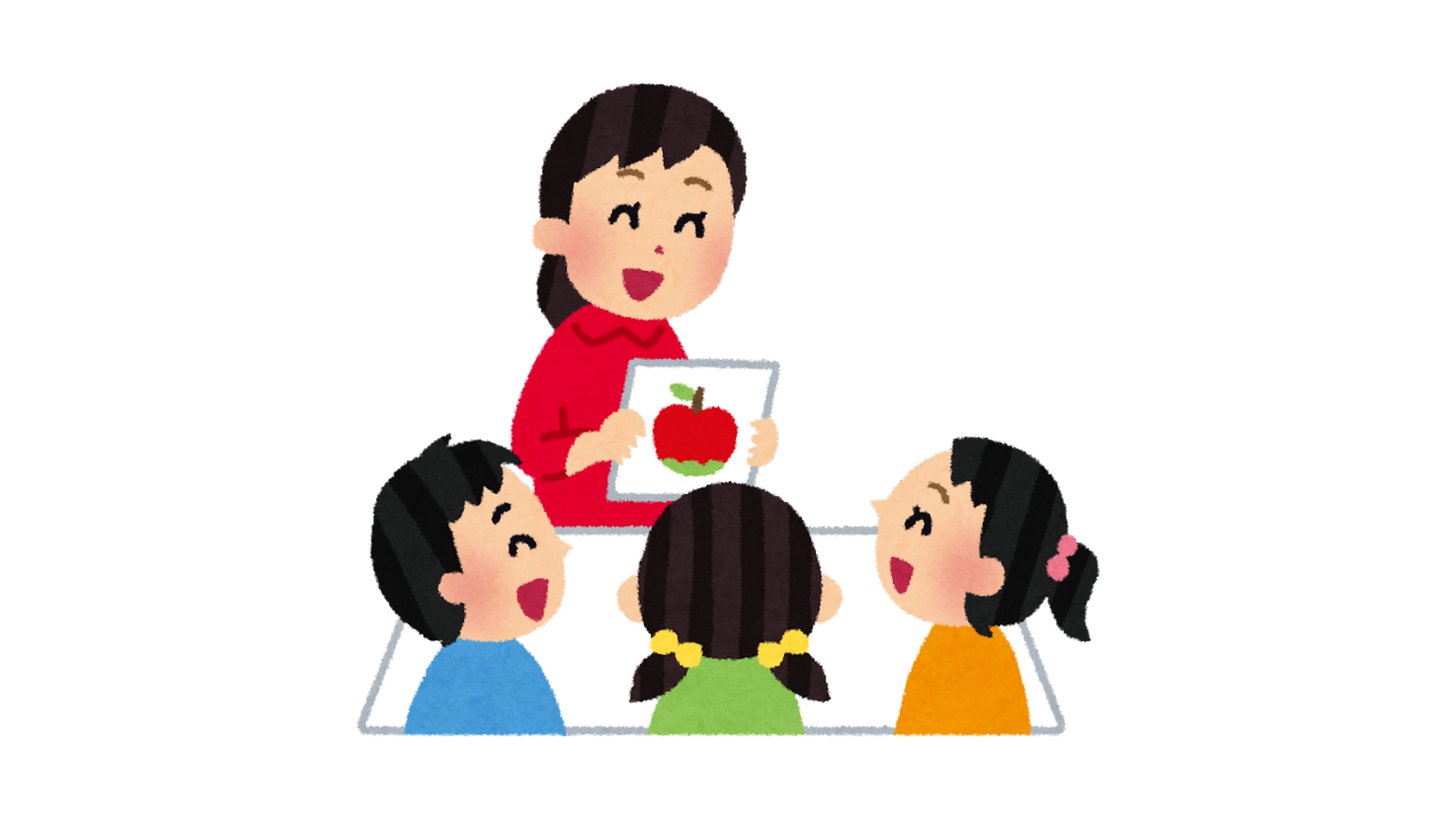 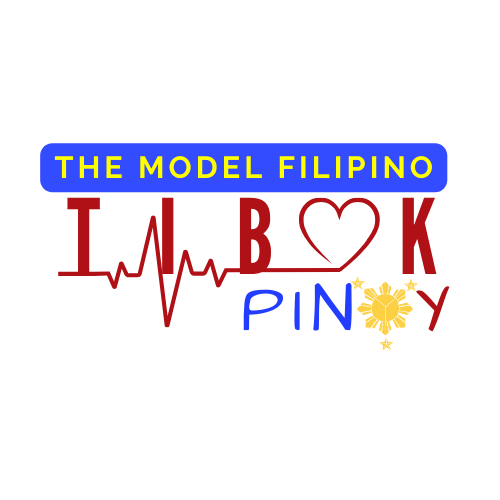 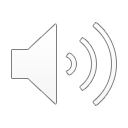 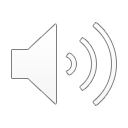 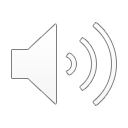 Teaching 101
For non-teachers
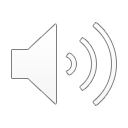 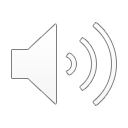 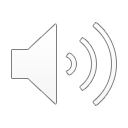 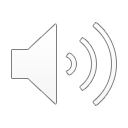 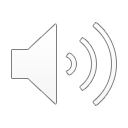 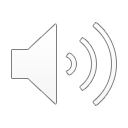 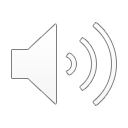 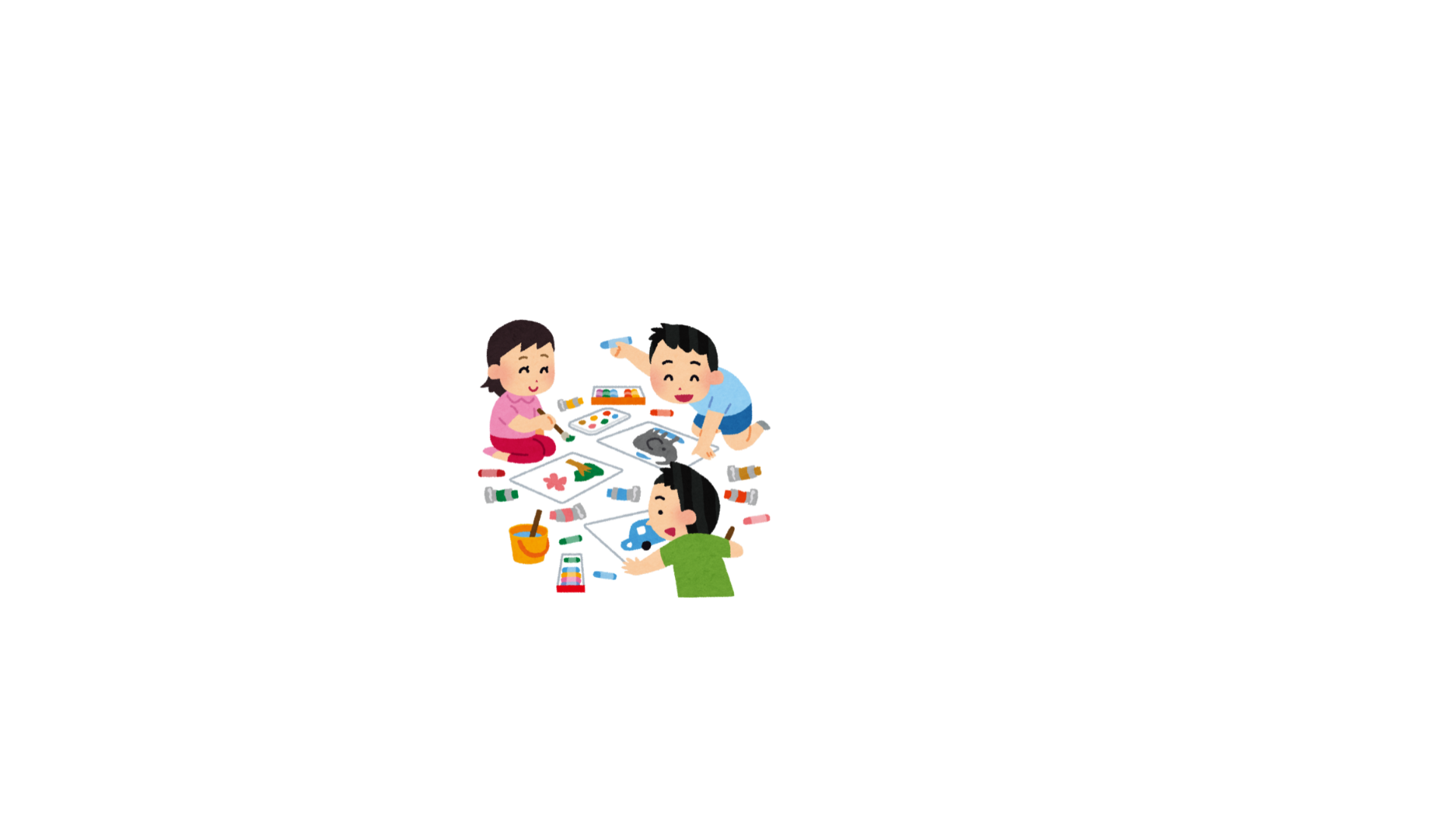 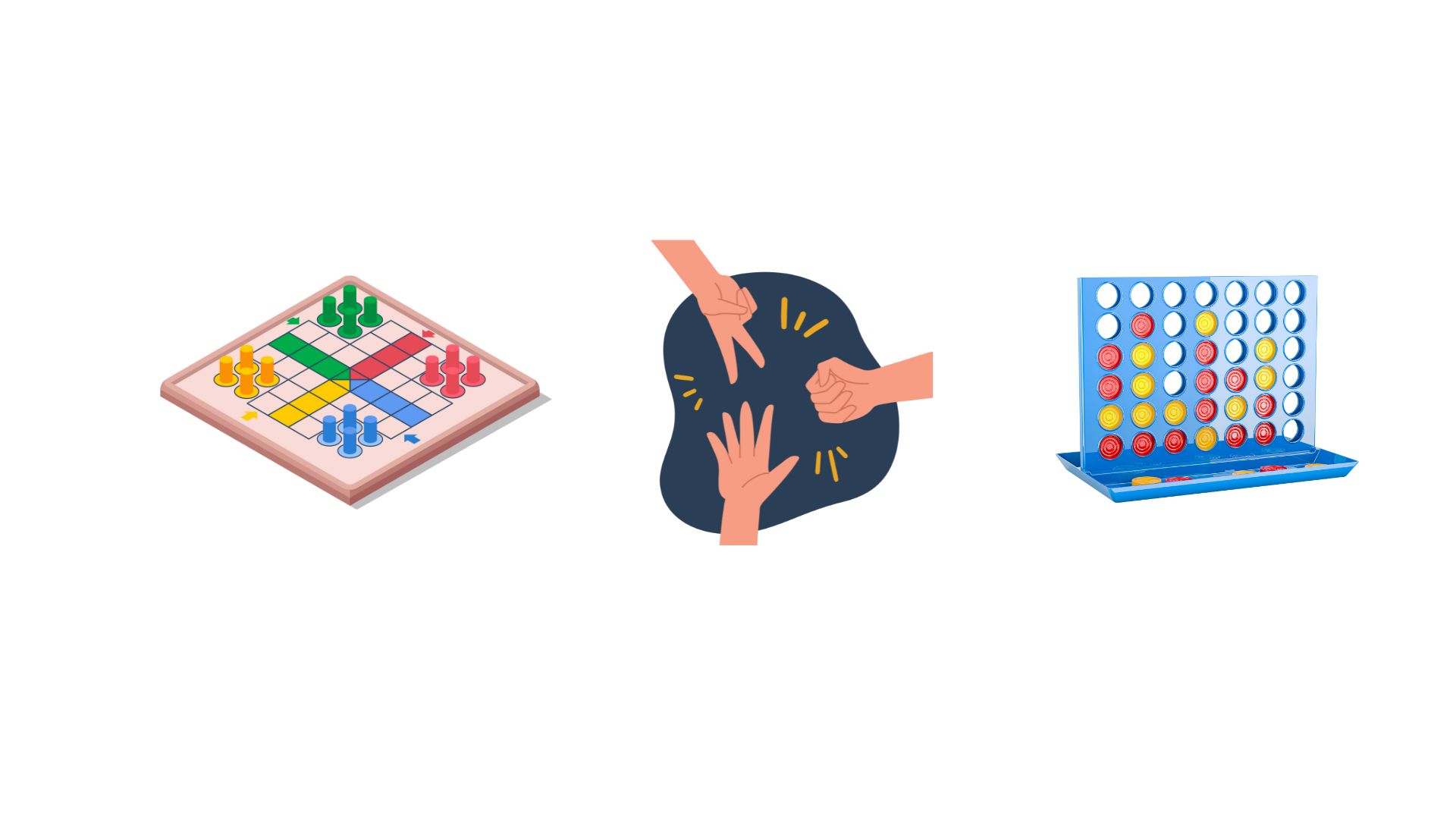 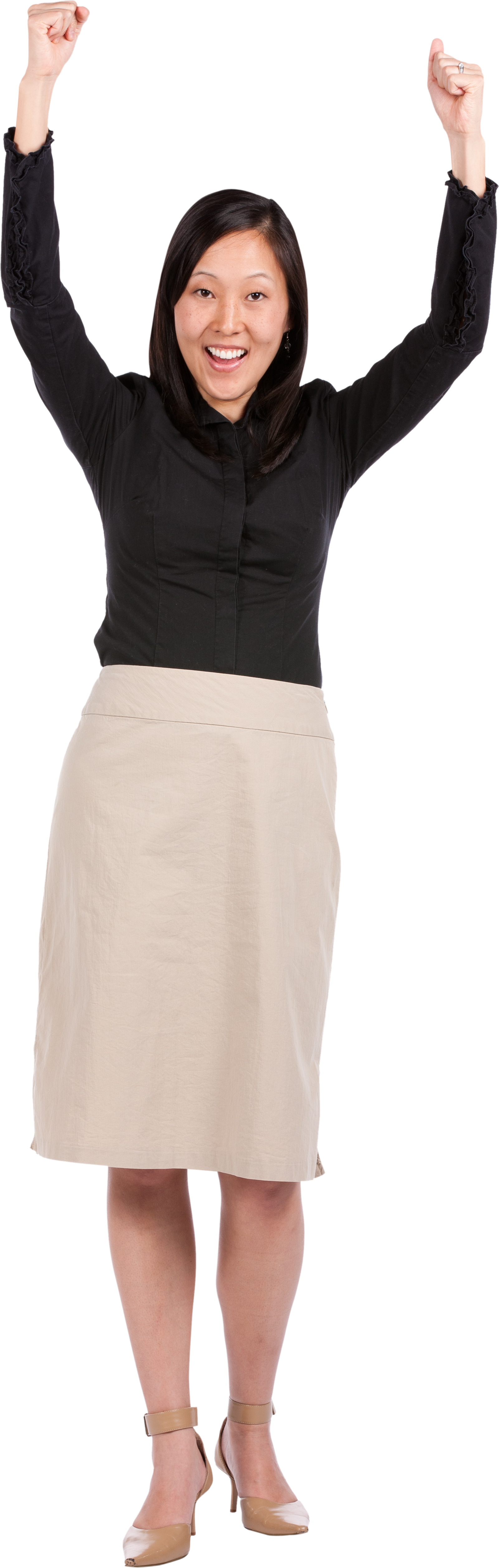 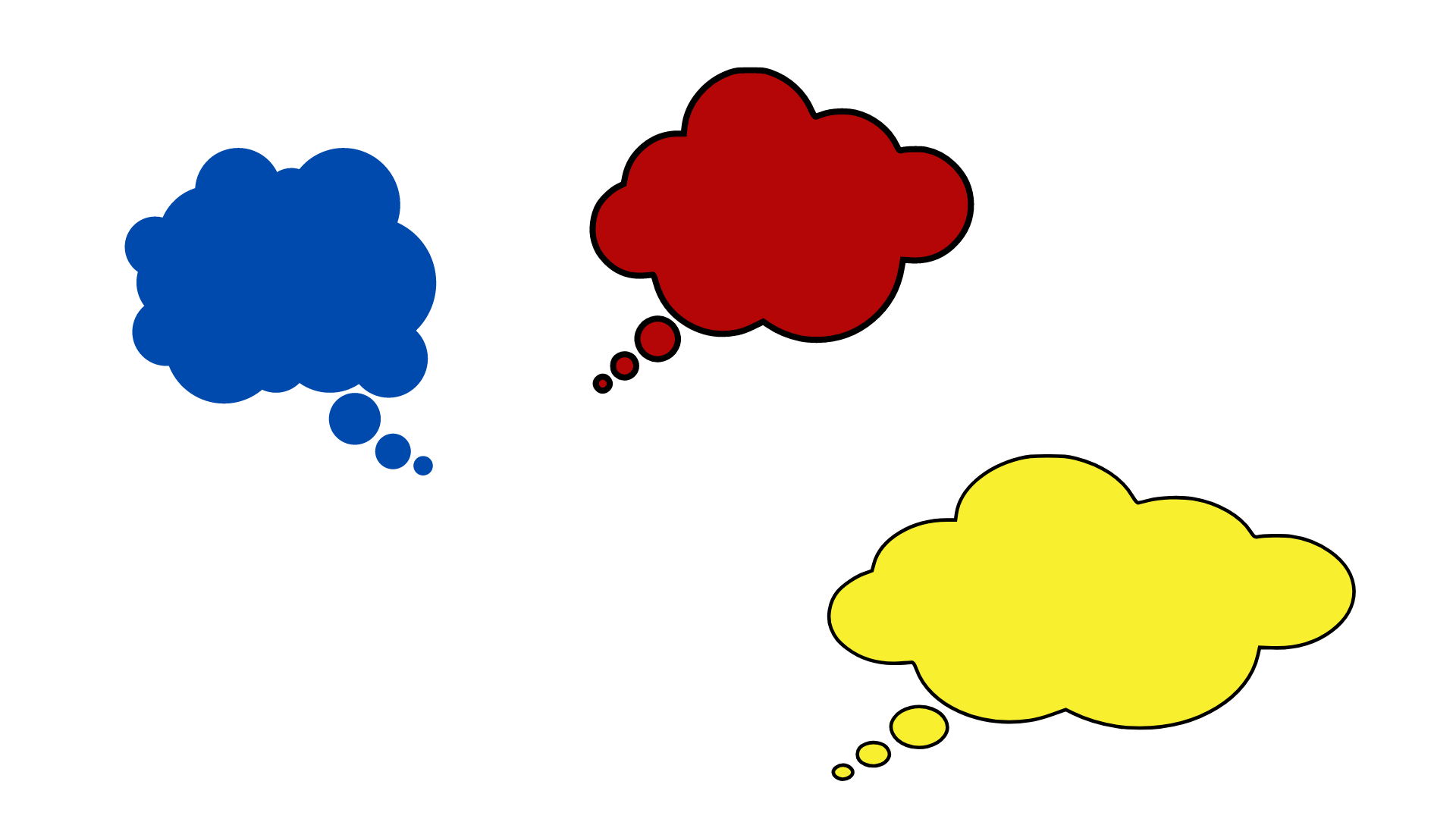 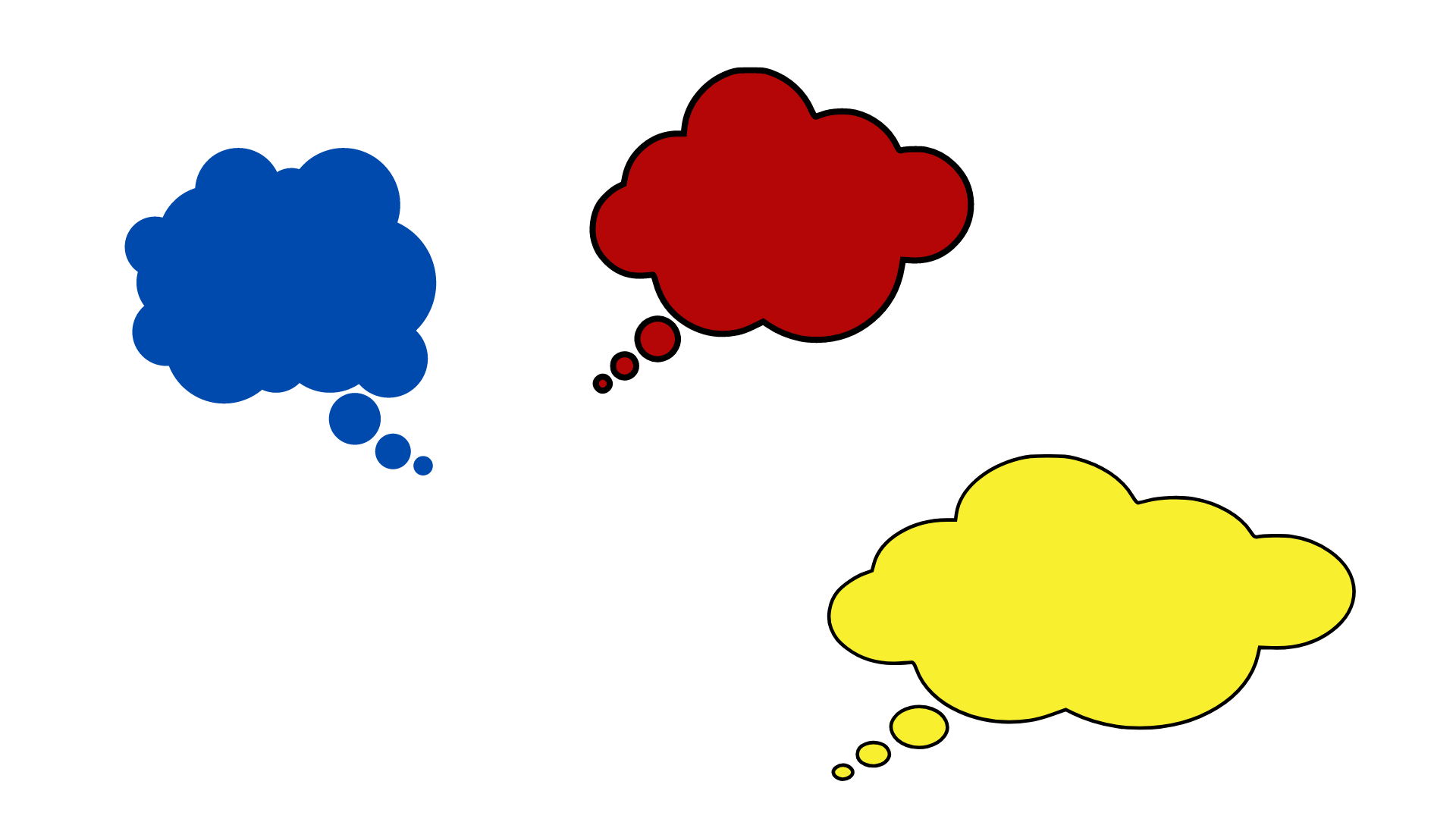 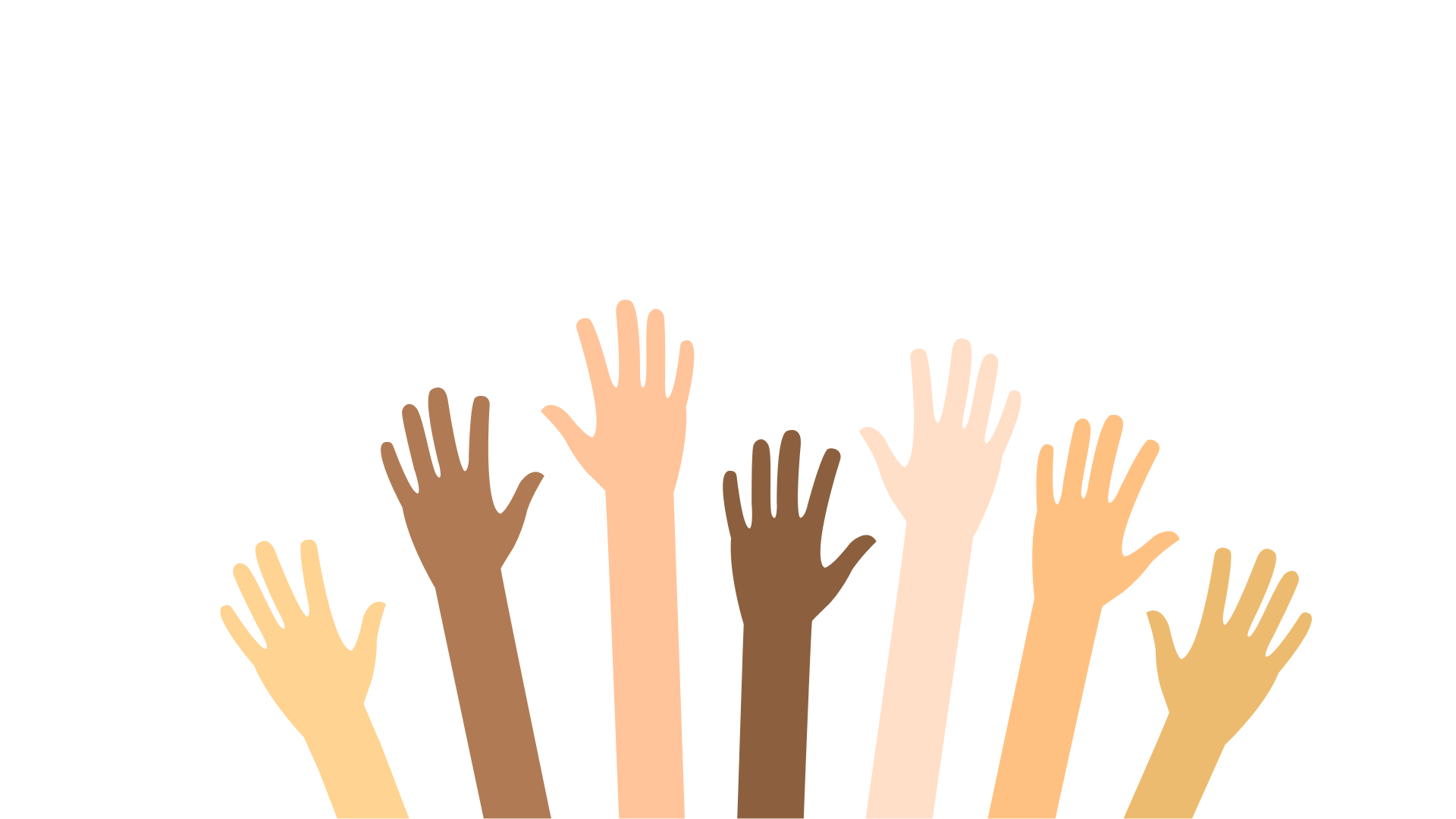 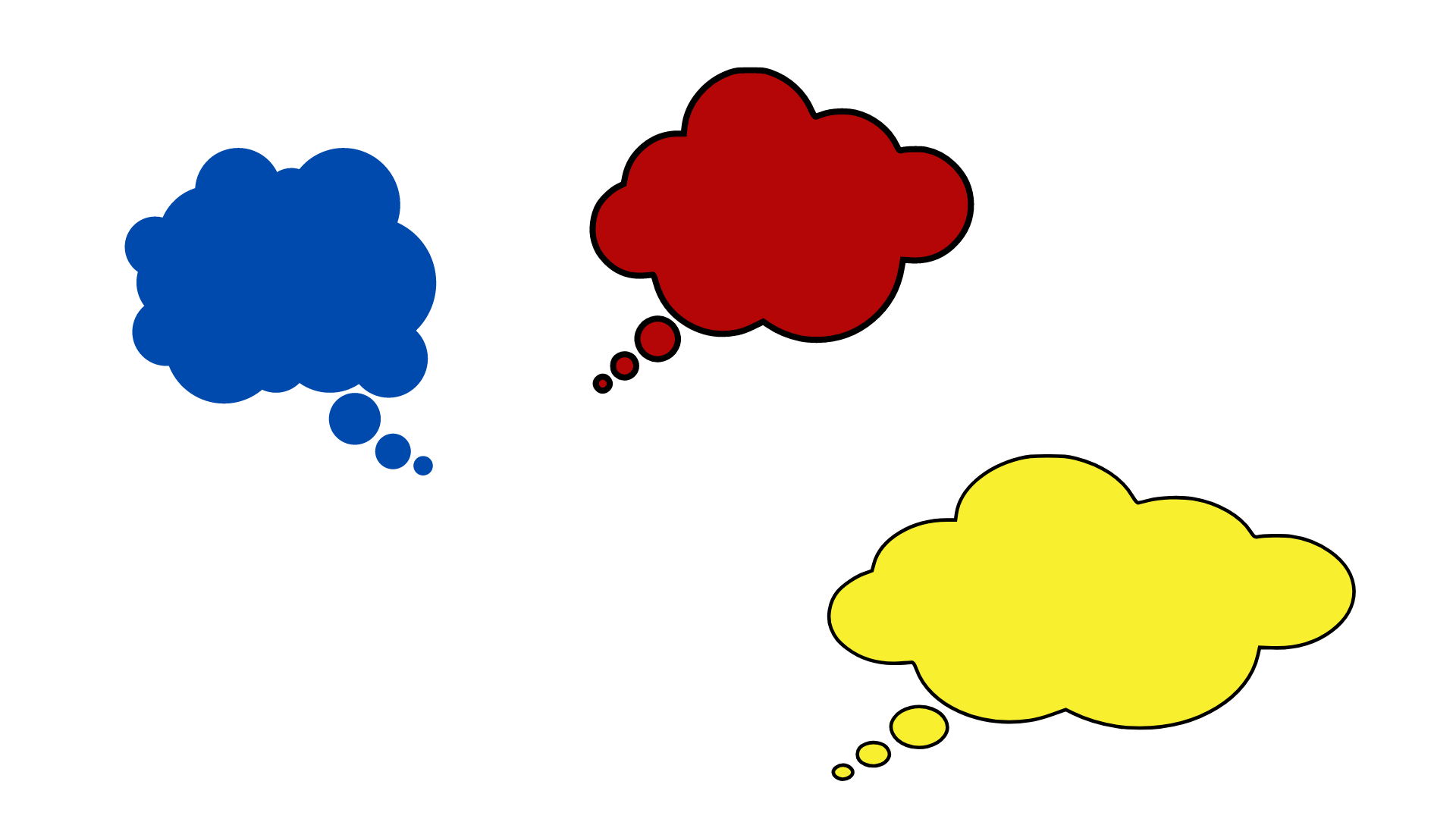 Learning shouldn’t be a one-way street
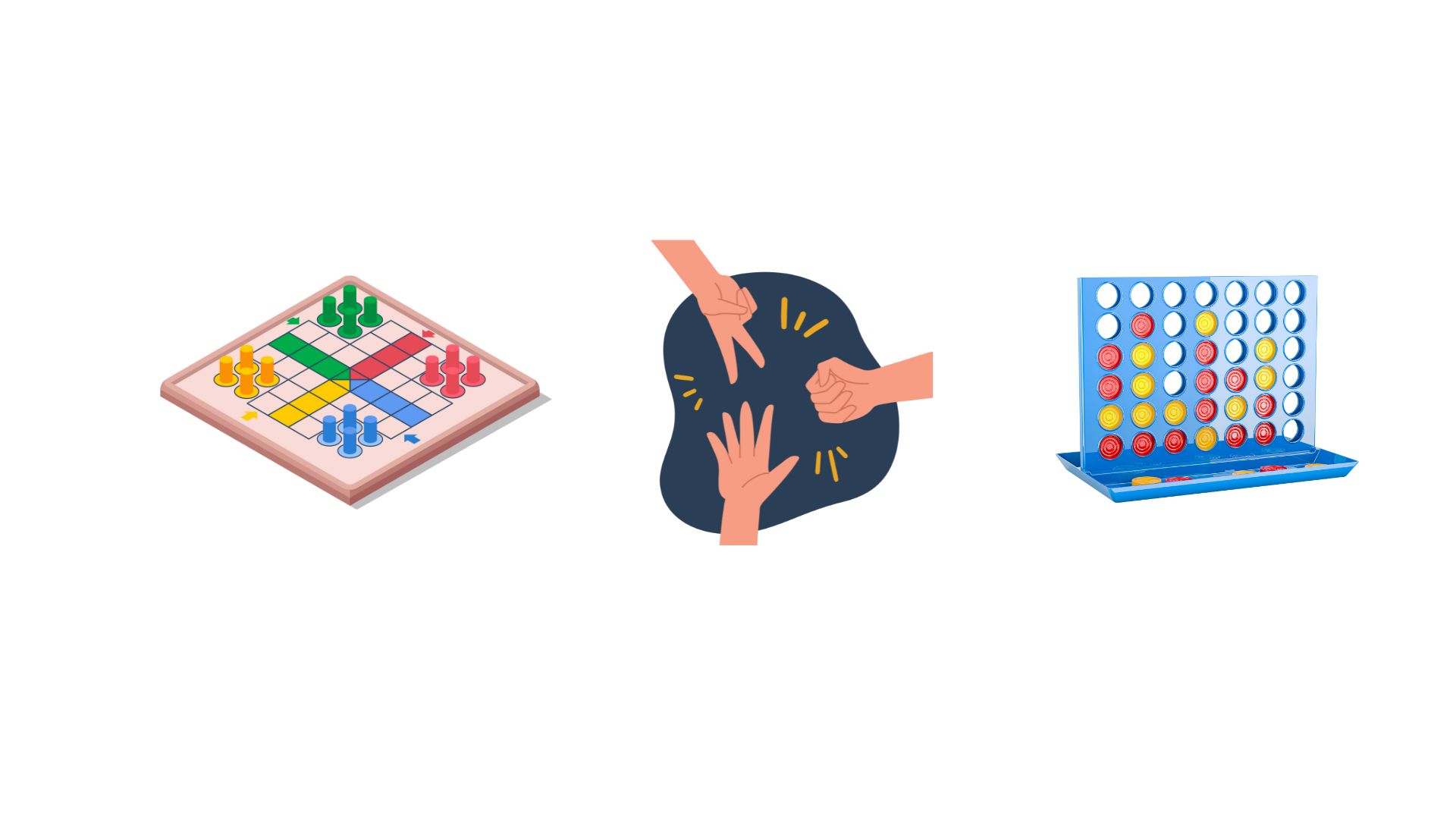 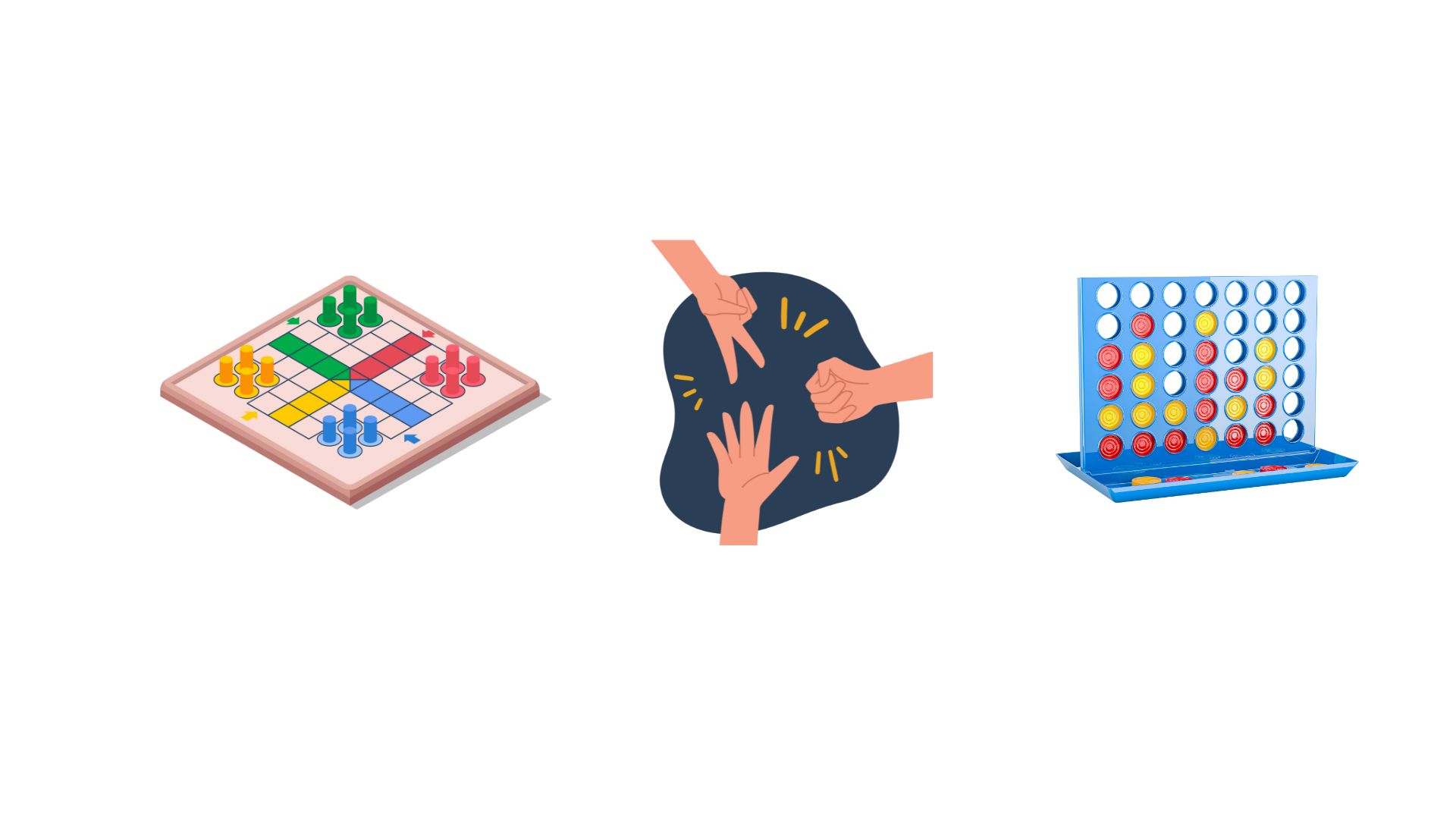 Interactive and fun
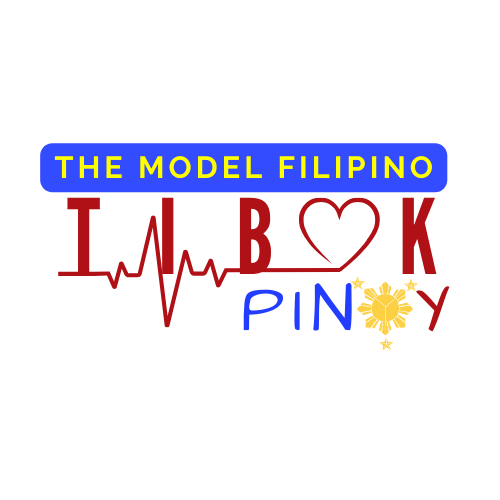 Teaching 101
For non-teachers
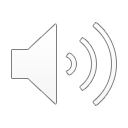 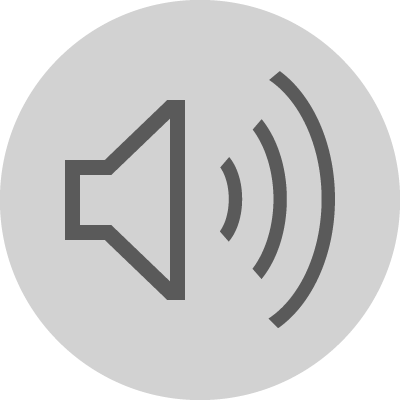 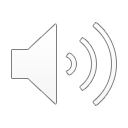 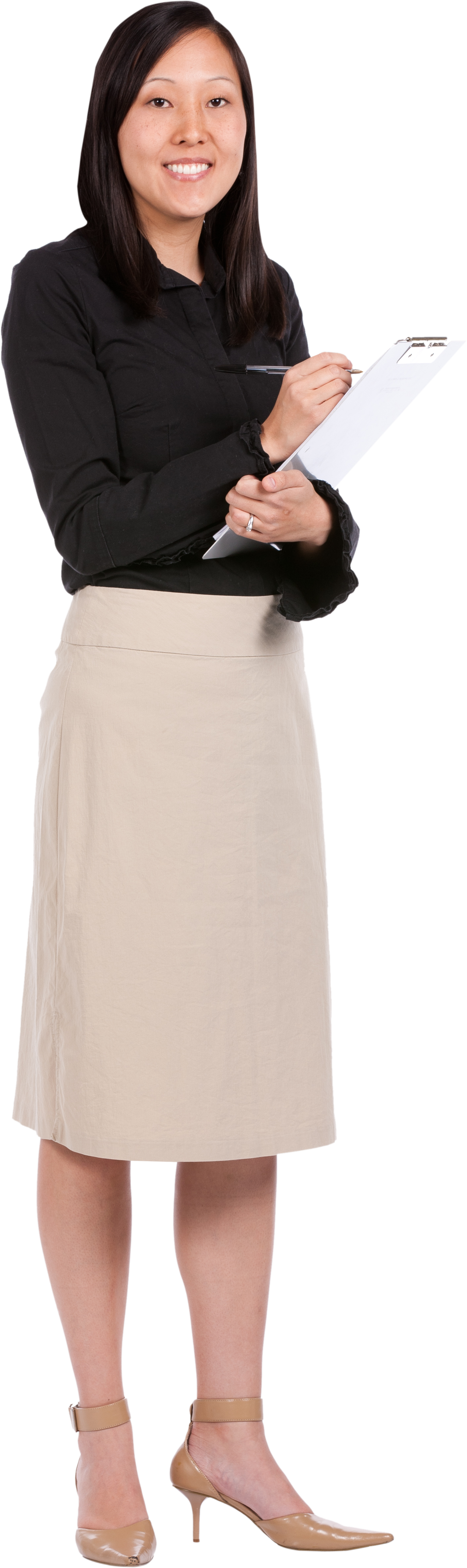 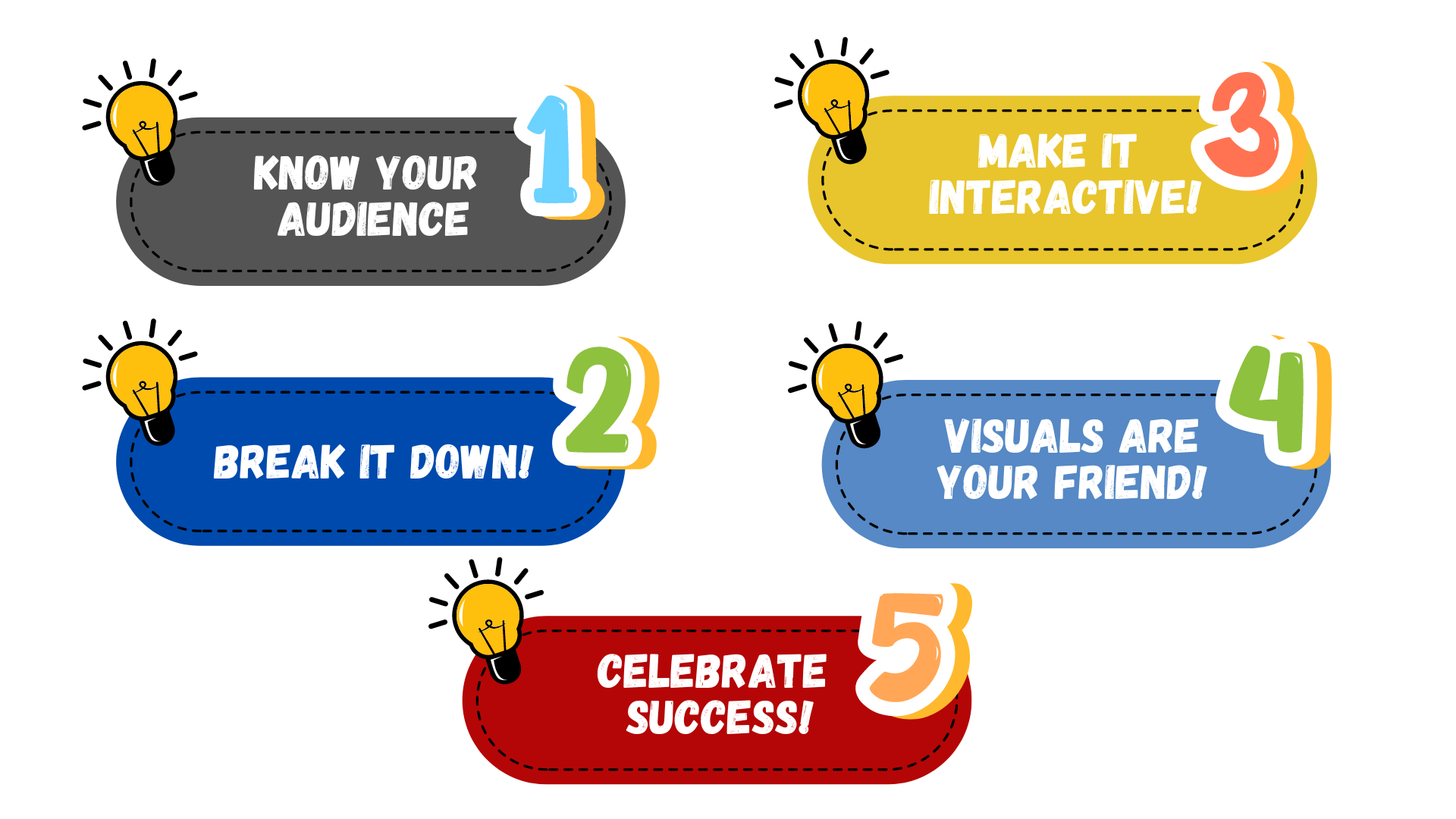 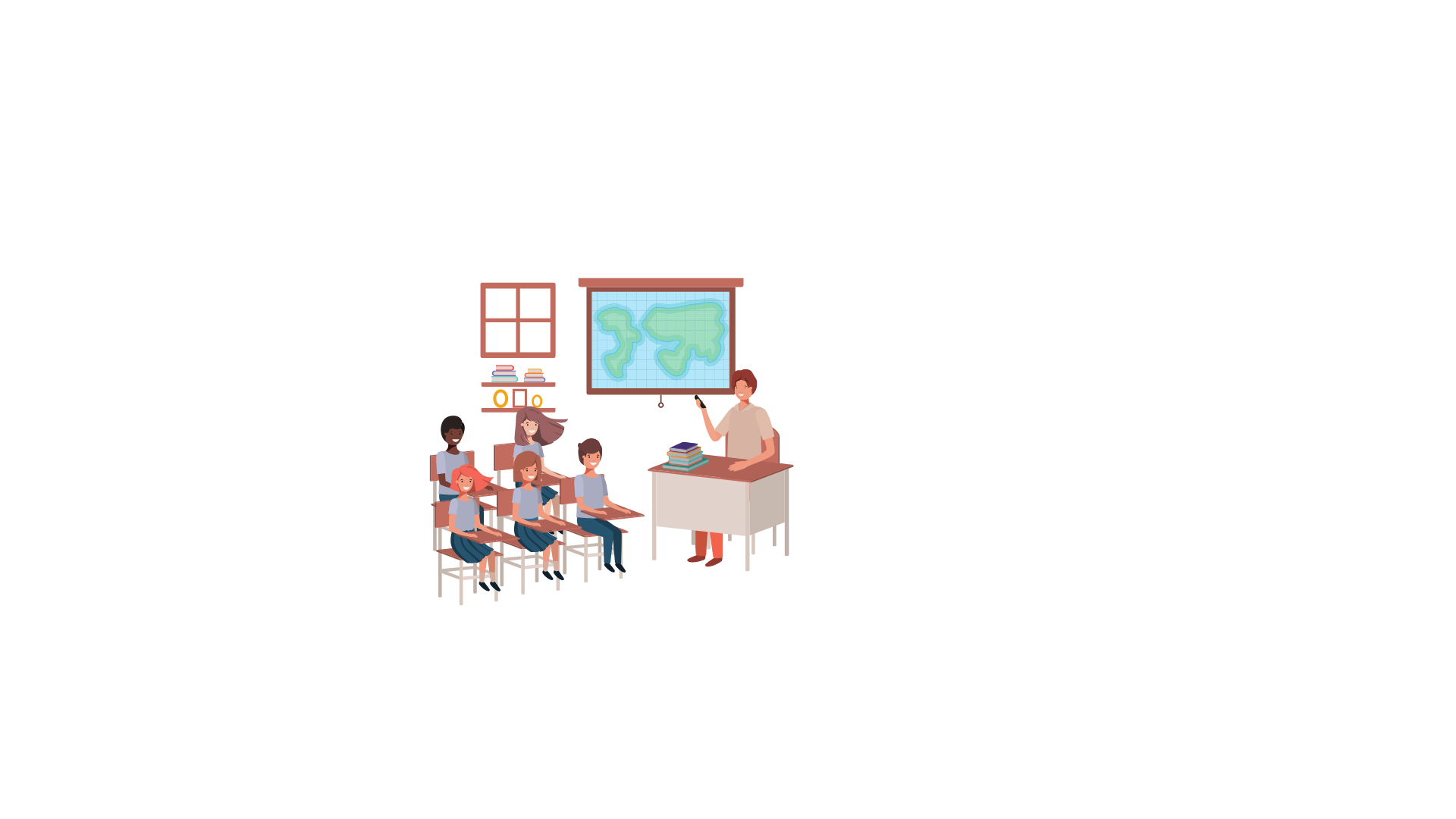 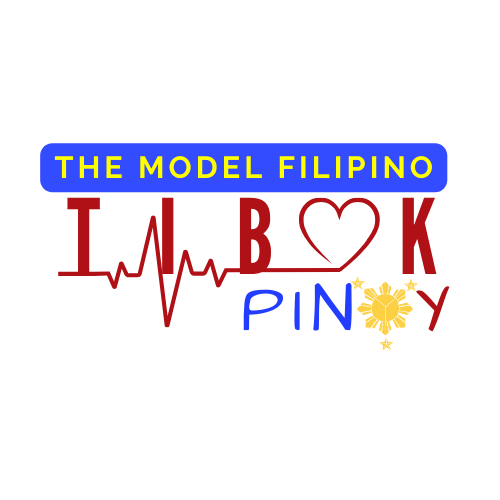 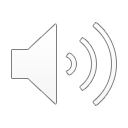 Teaching 101
For non-teachers
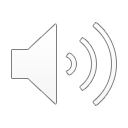 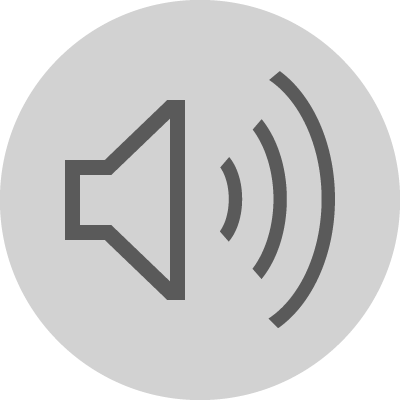 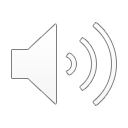 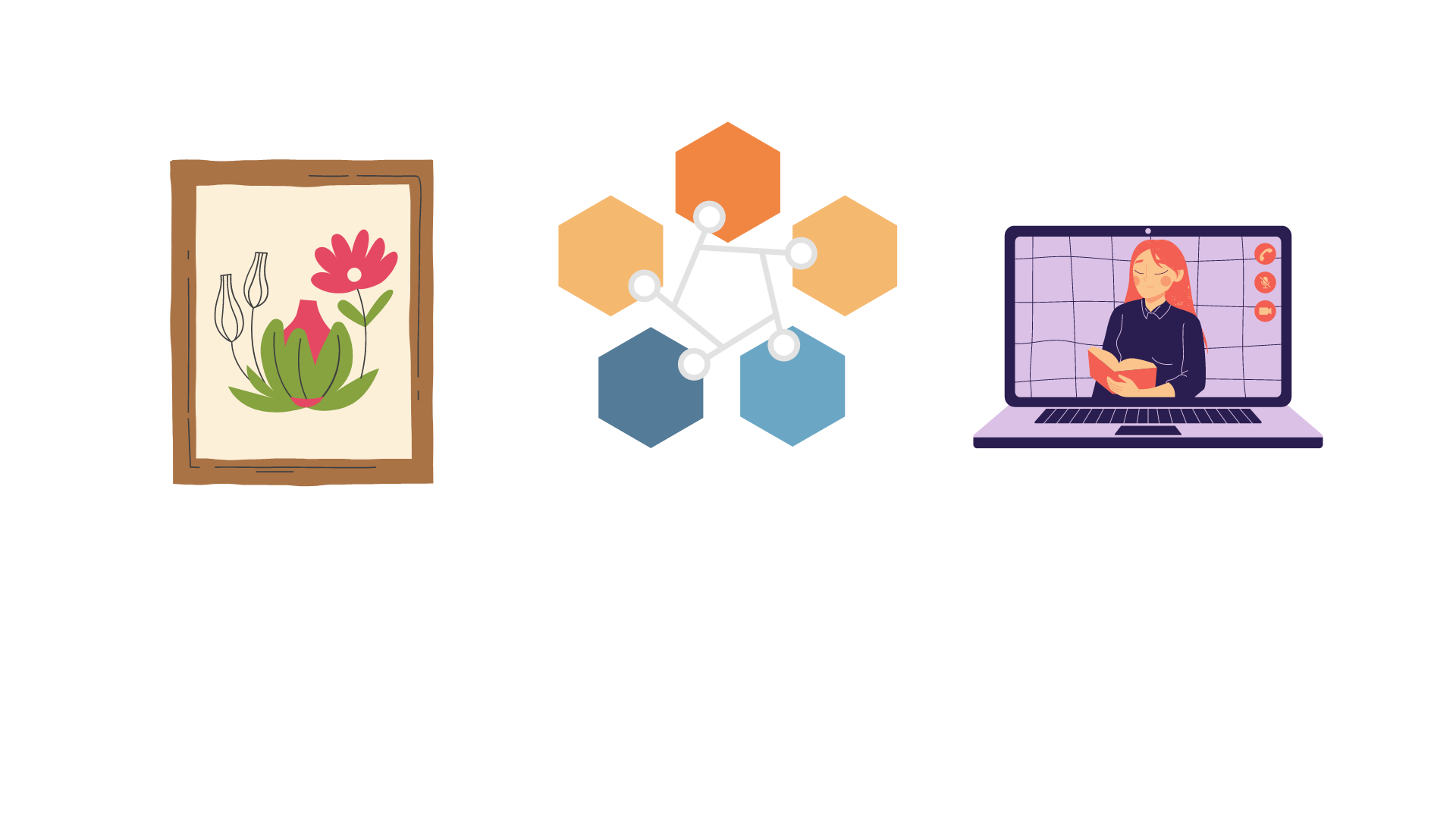 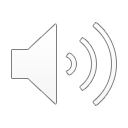 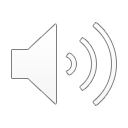 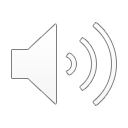 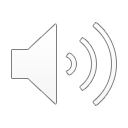 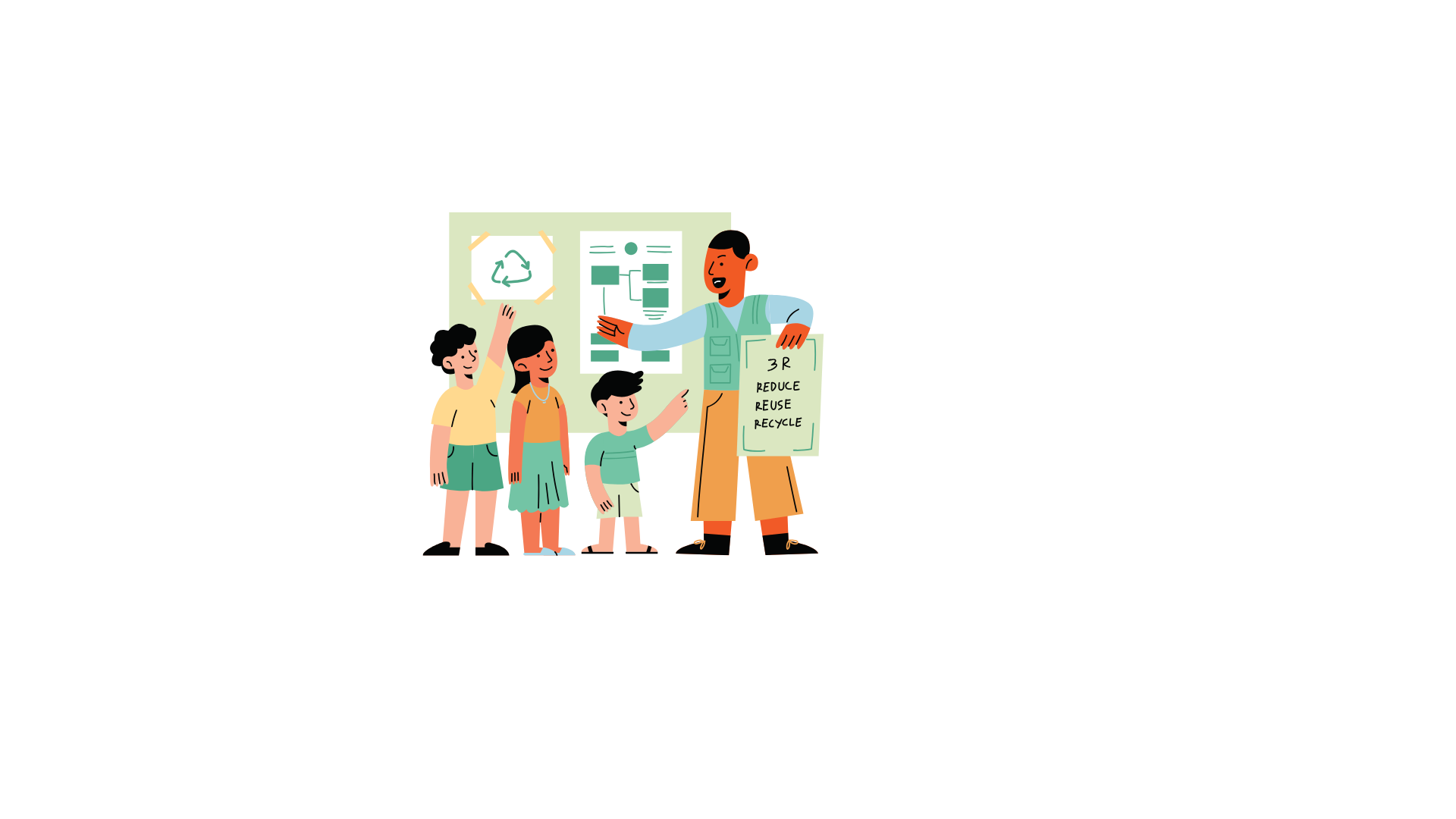 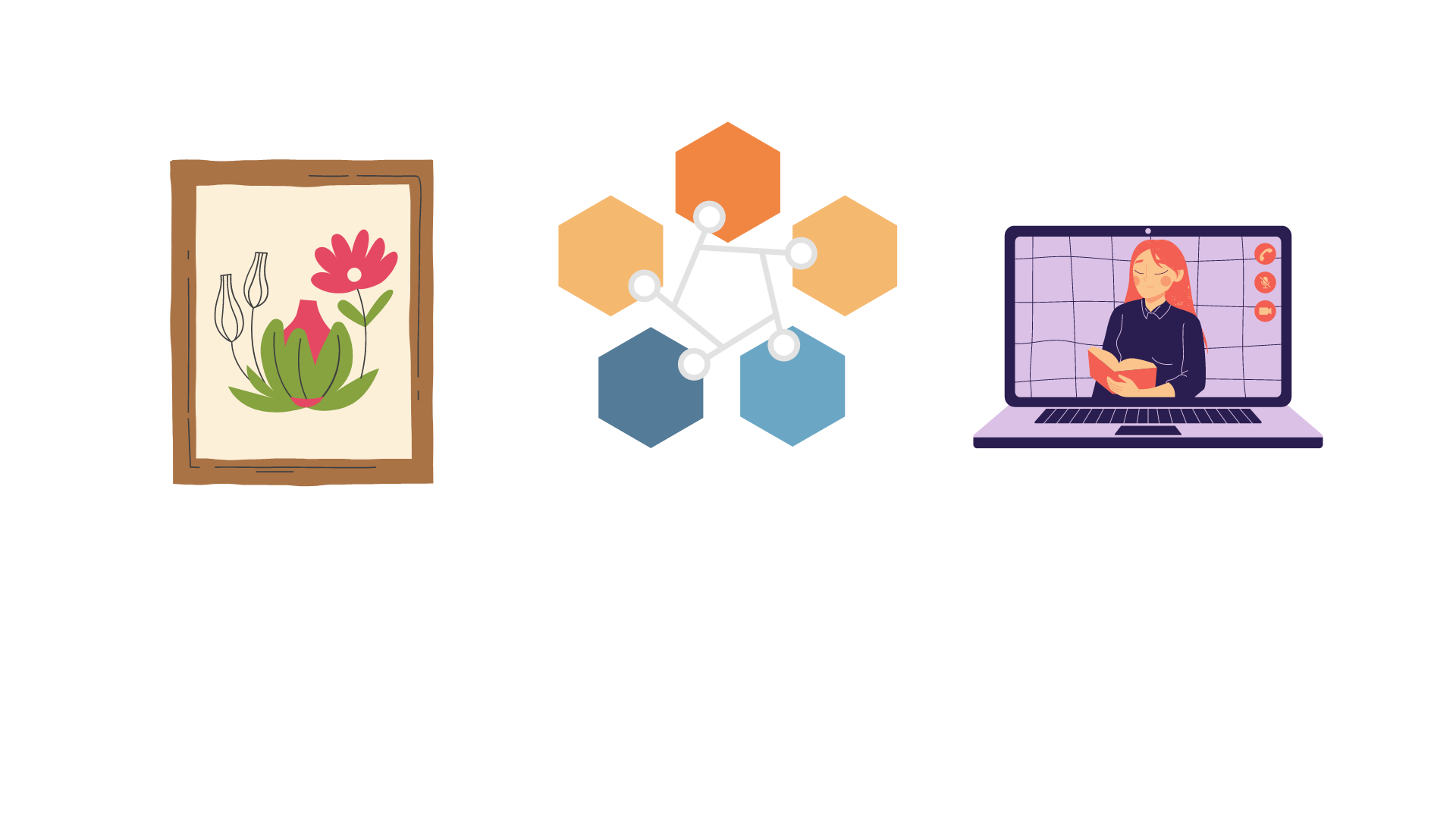 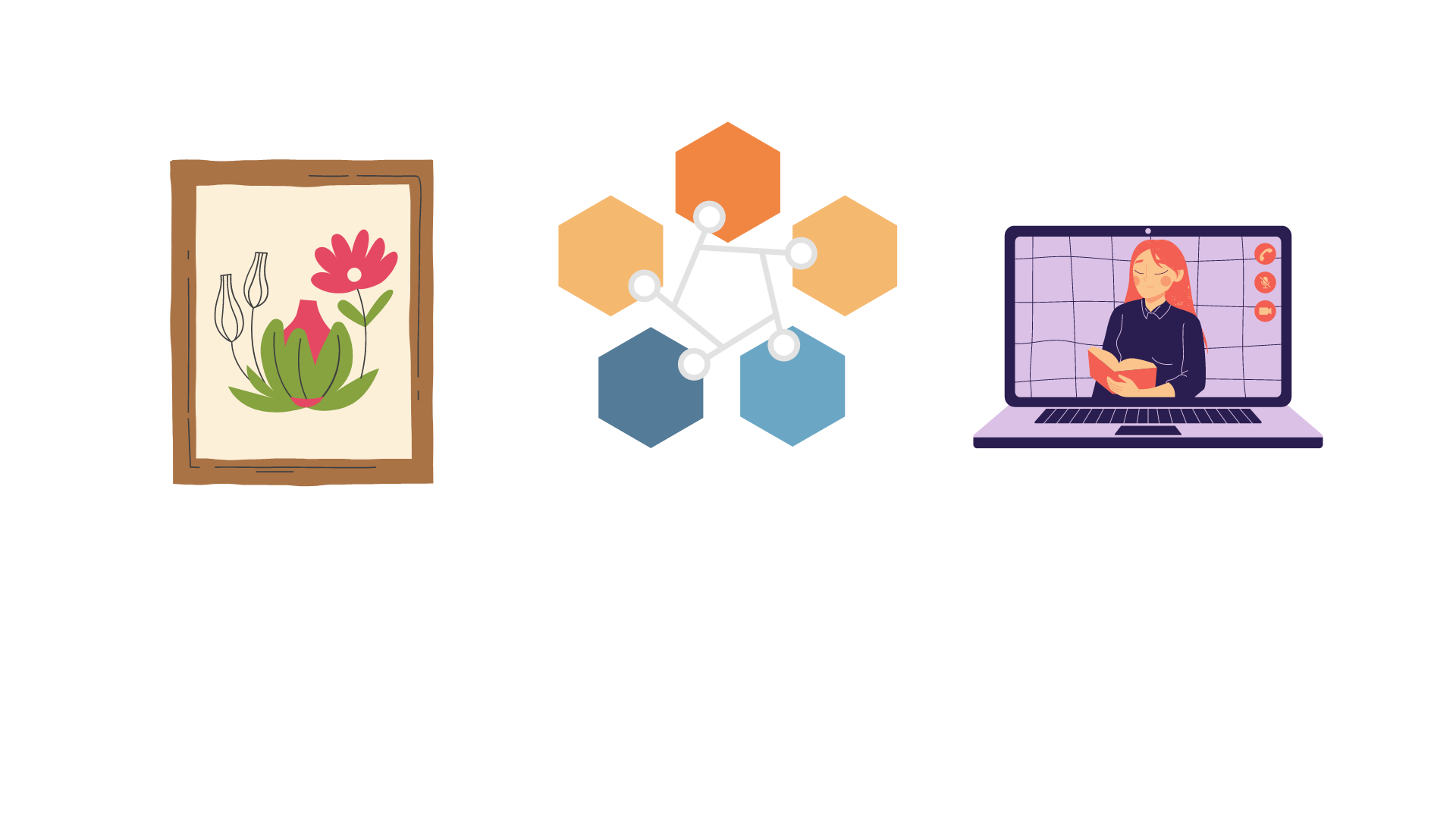 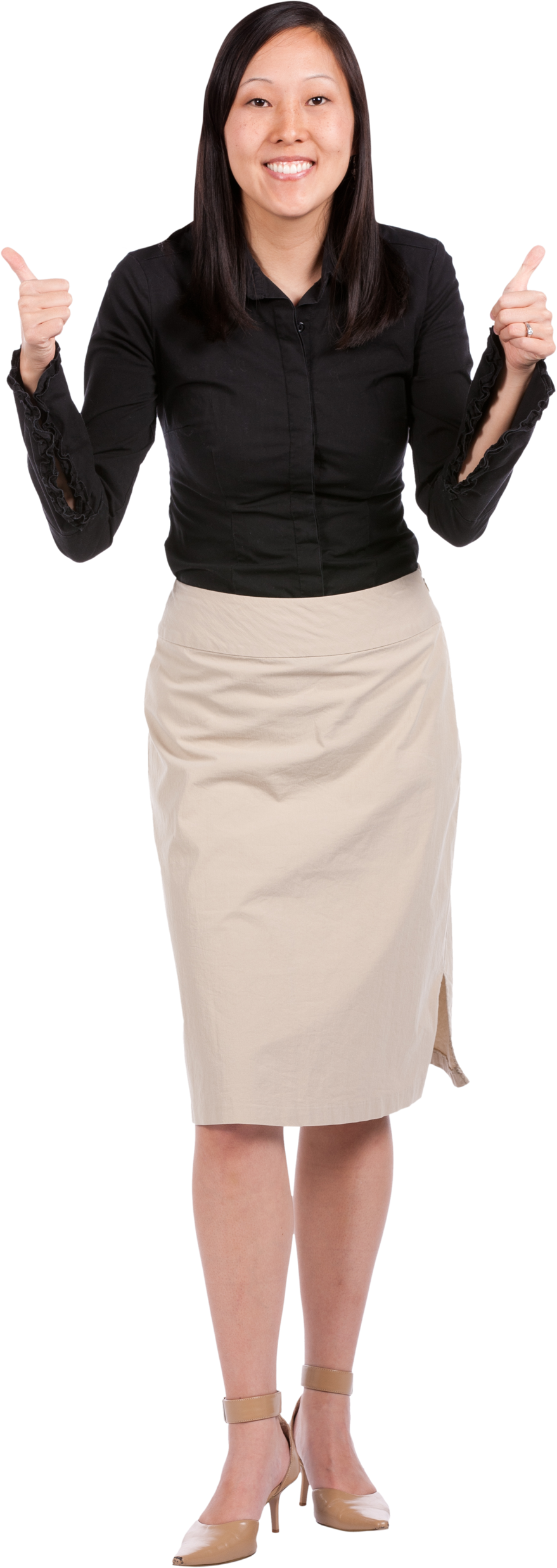 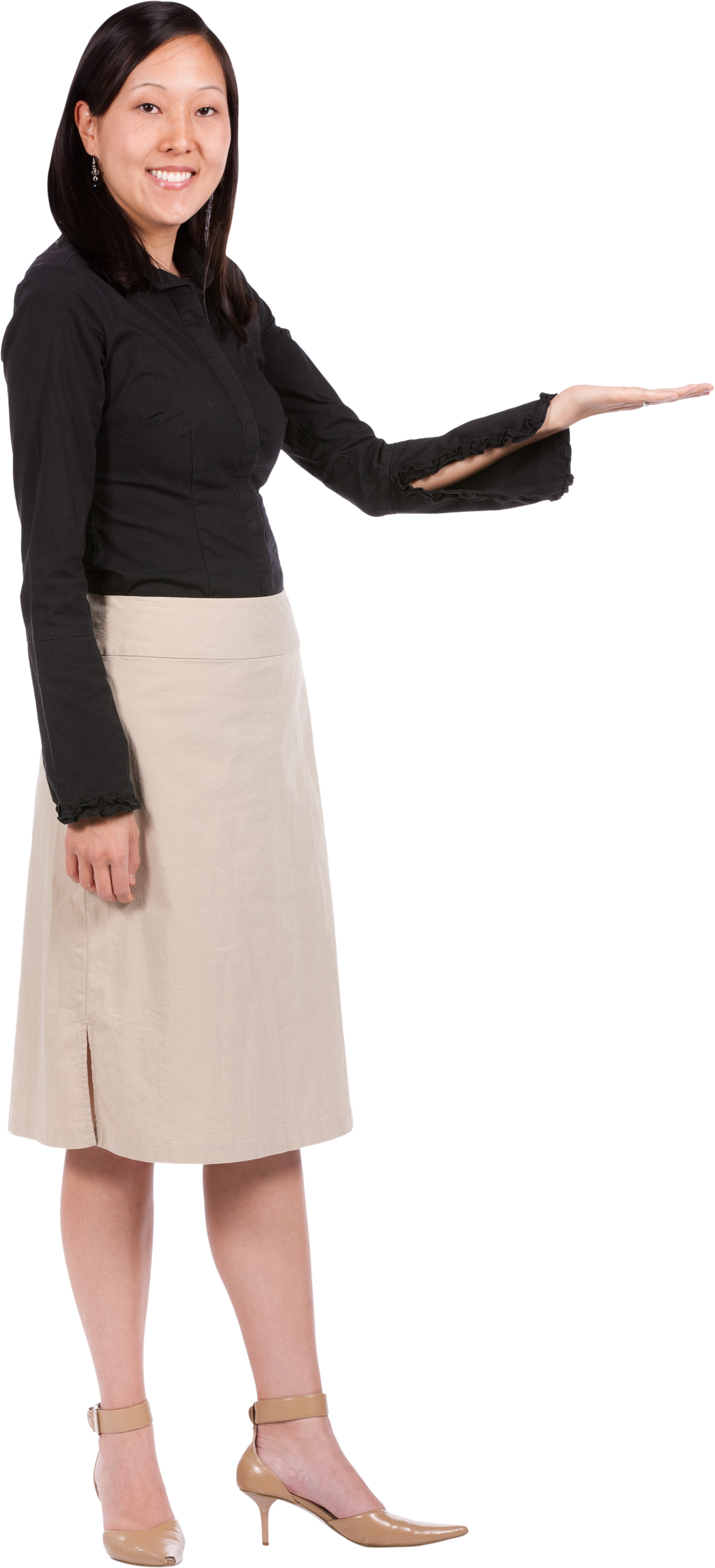 People learn visually
Real life objects
Keep your learners engaged
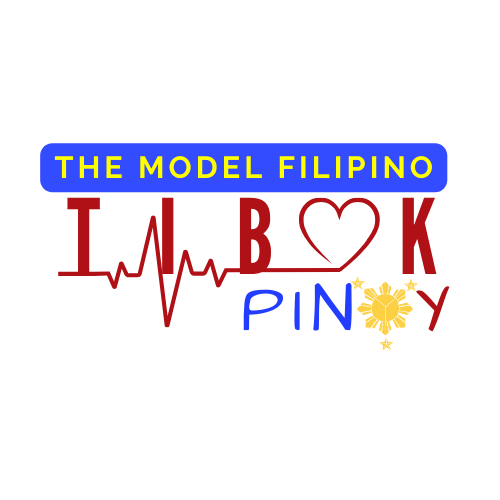 Teaching 101
For non-teachers
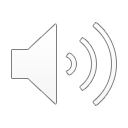 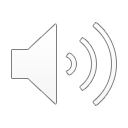 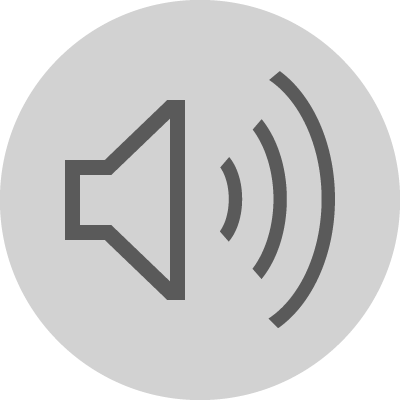 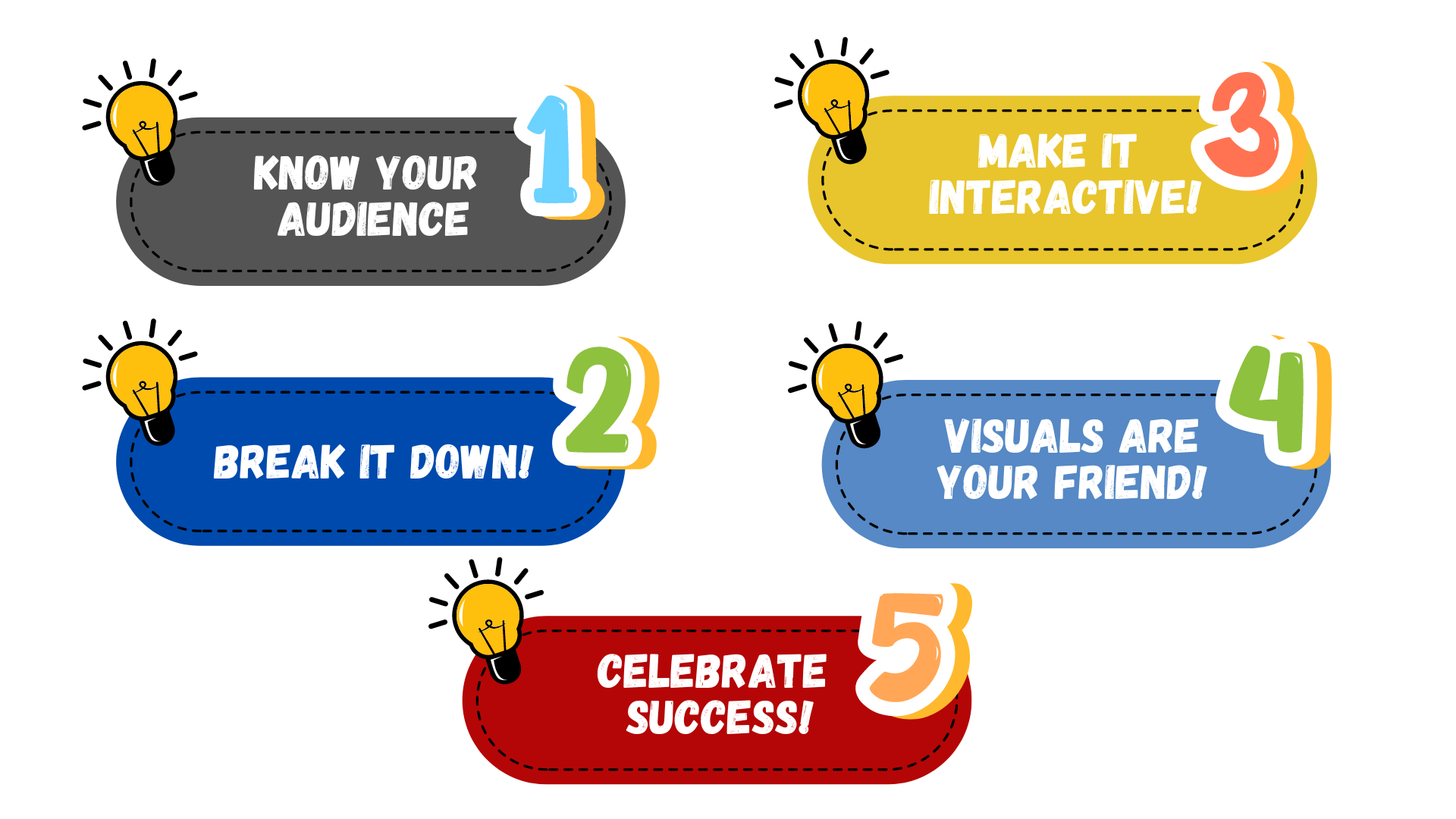 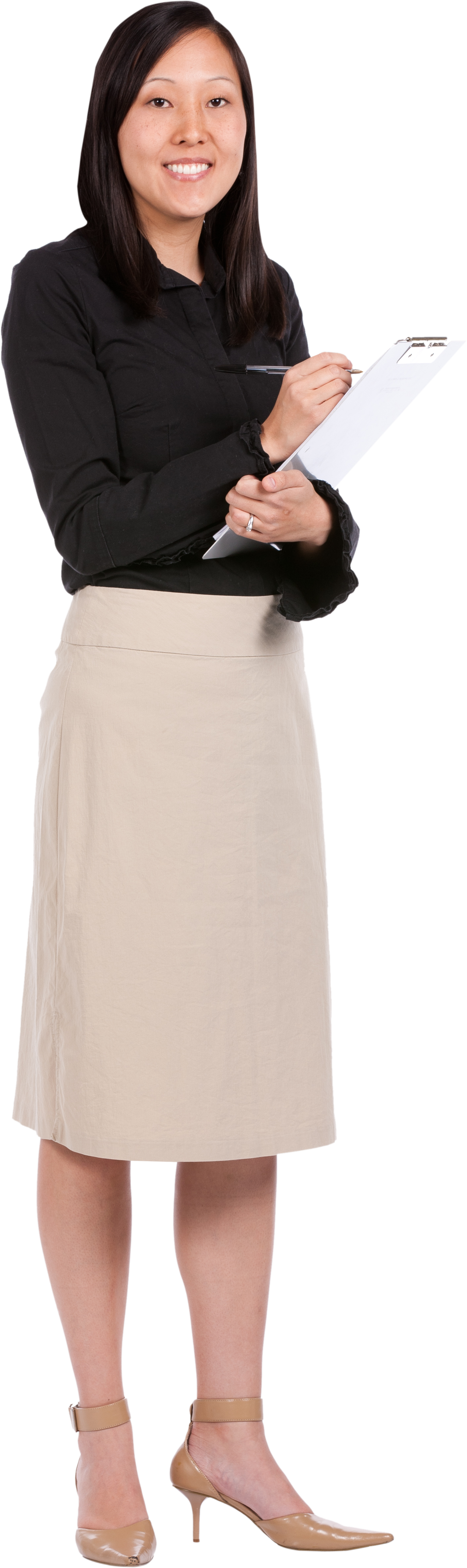 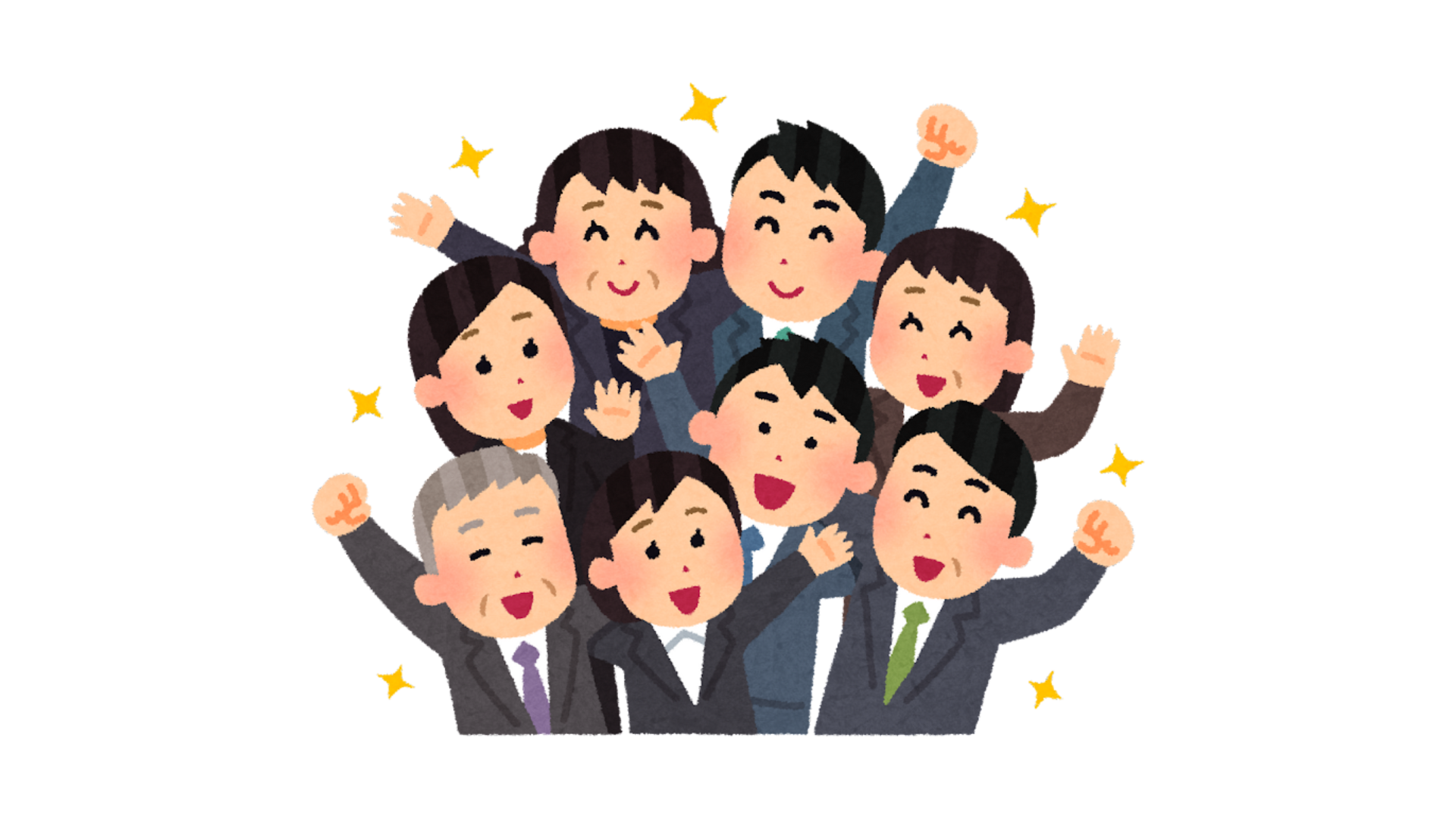 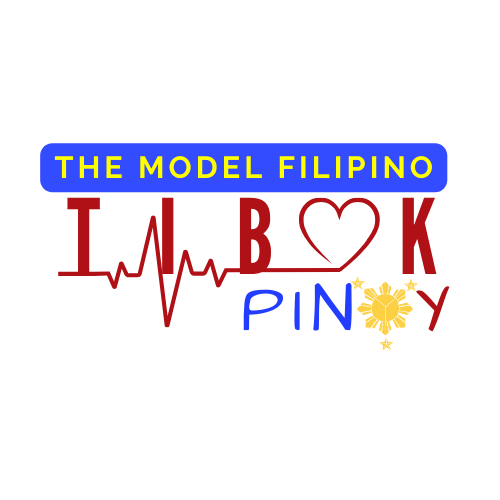 Teaching 101
For non-teachers
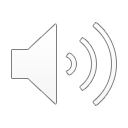 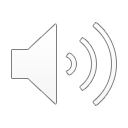 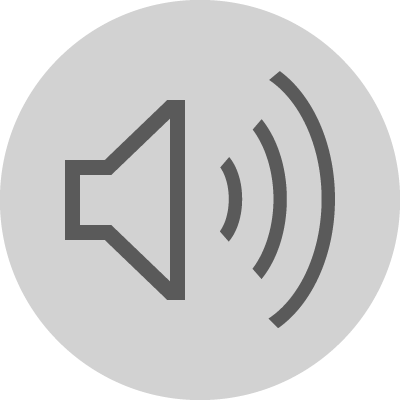 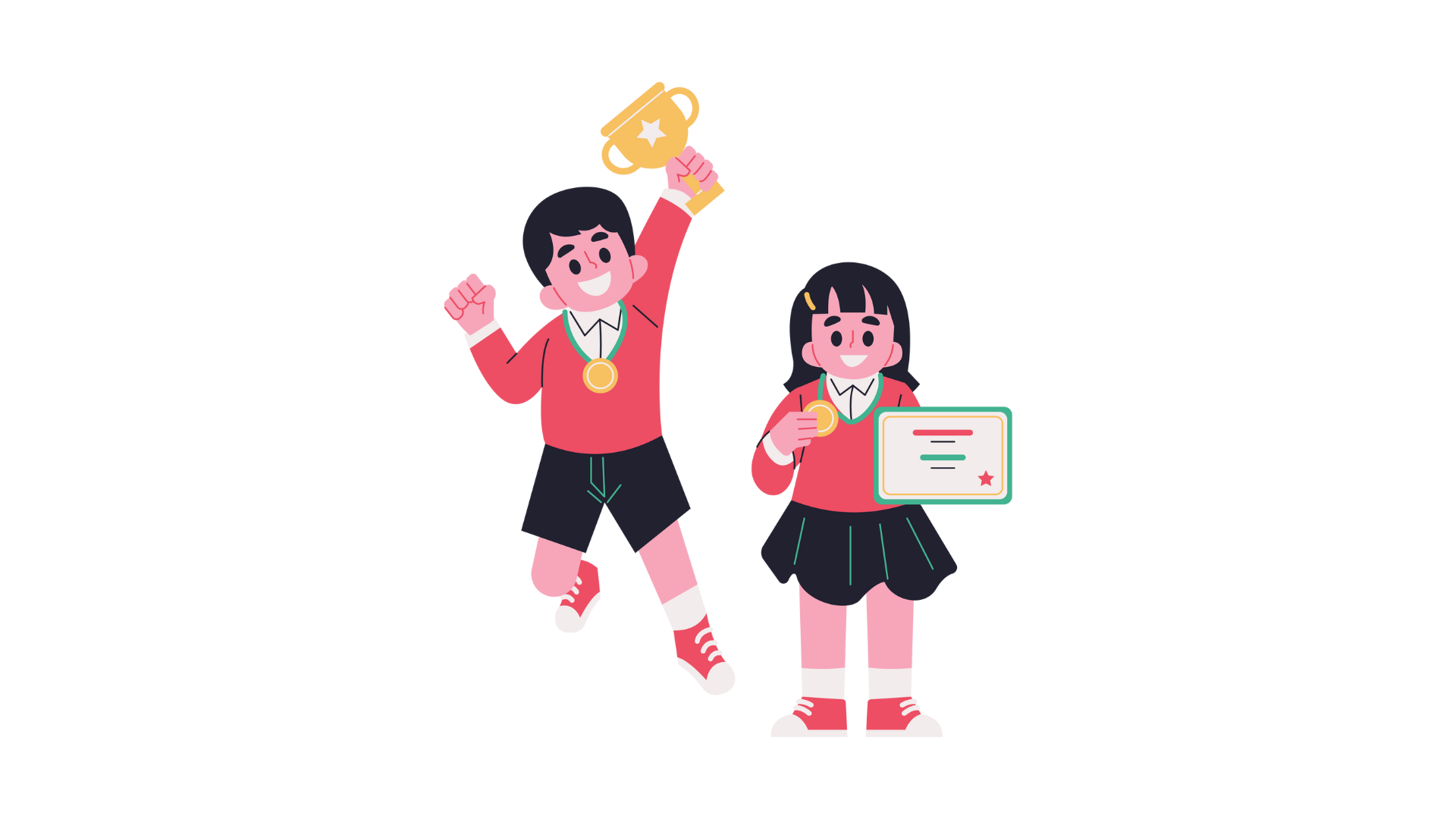 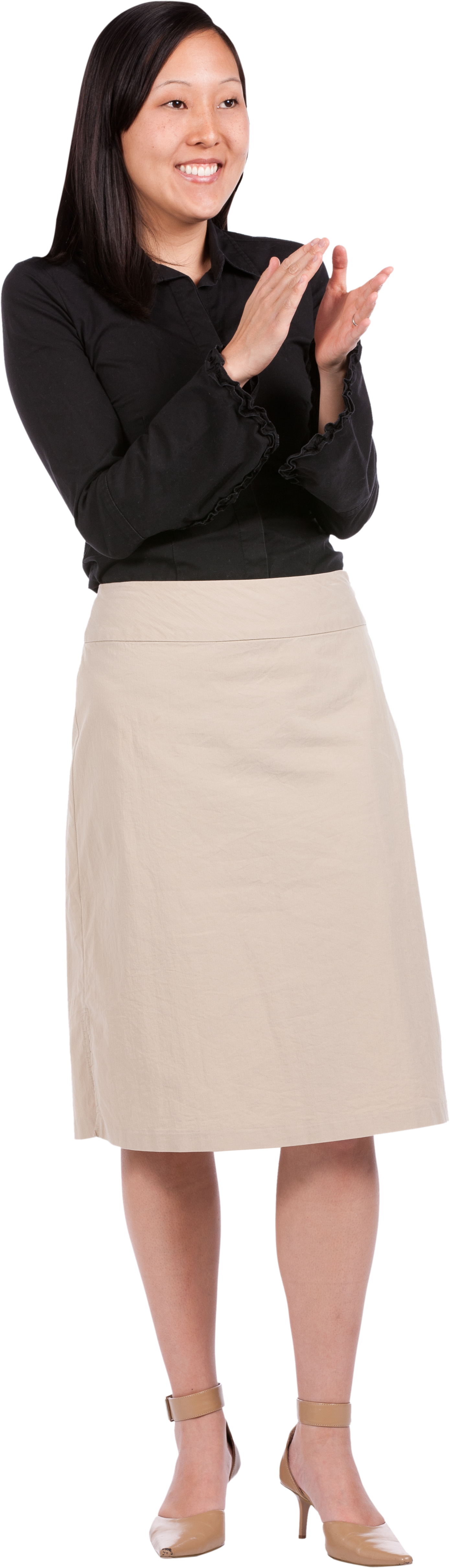 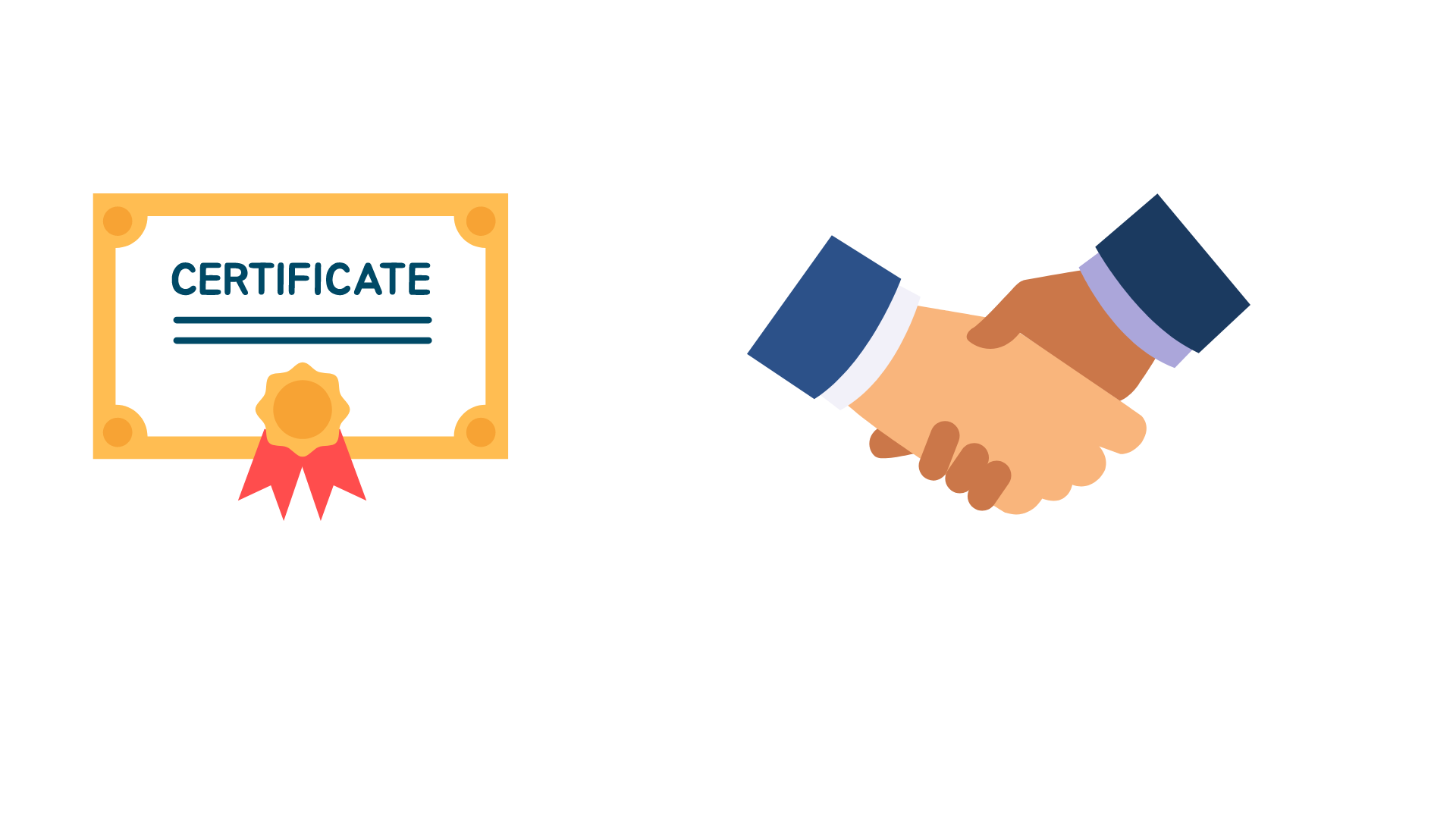 Positive reinforcement goes a long way
This will motivate them to keep learning and striving for improvement
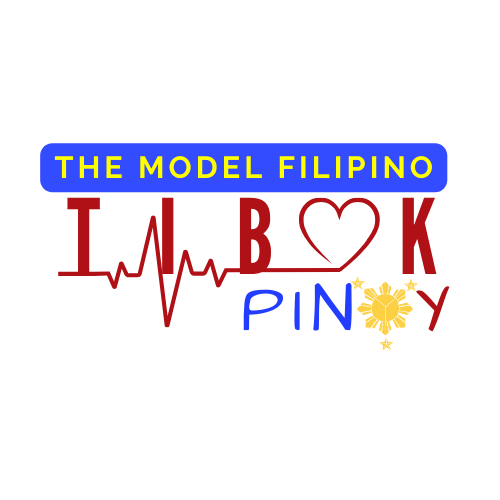 Teaching 101
For non-teachers
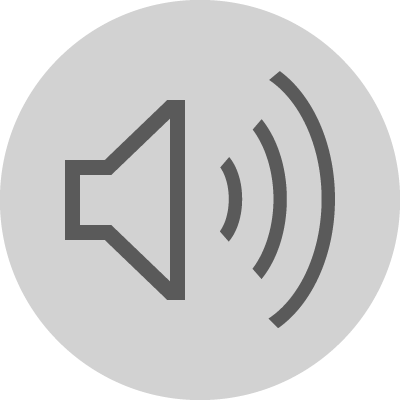 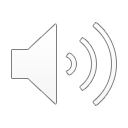 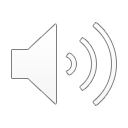 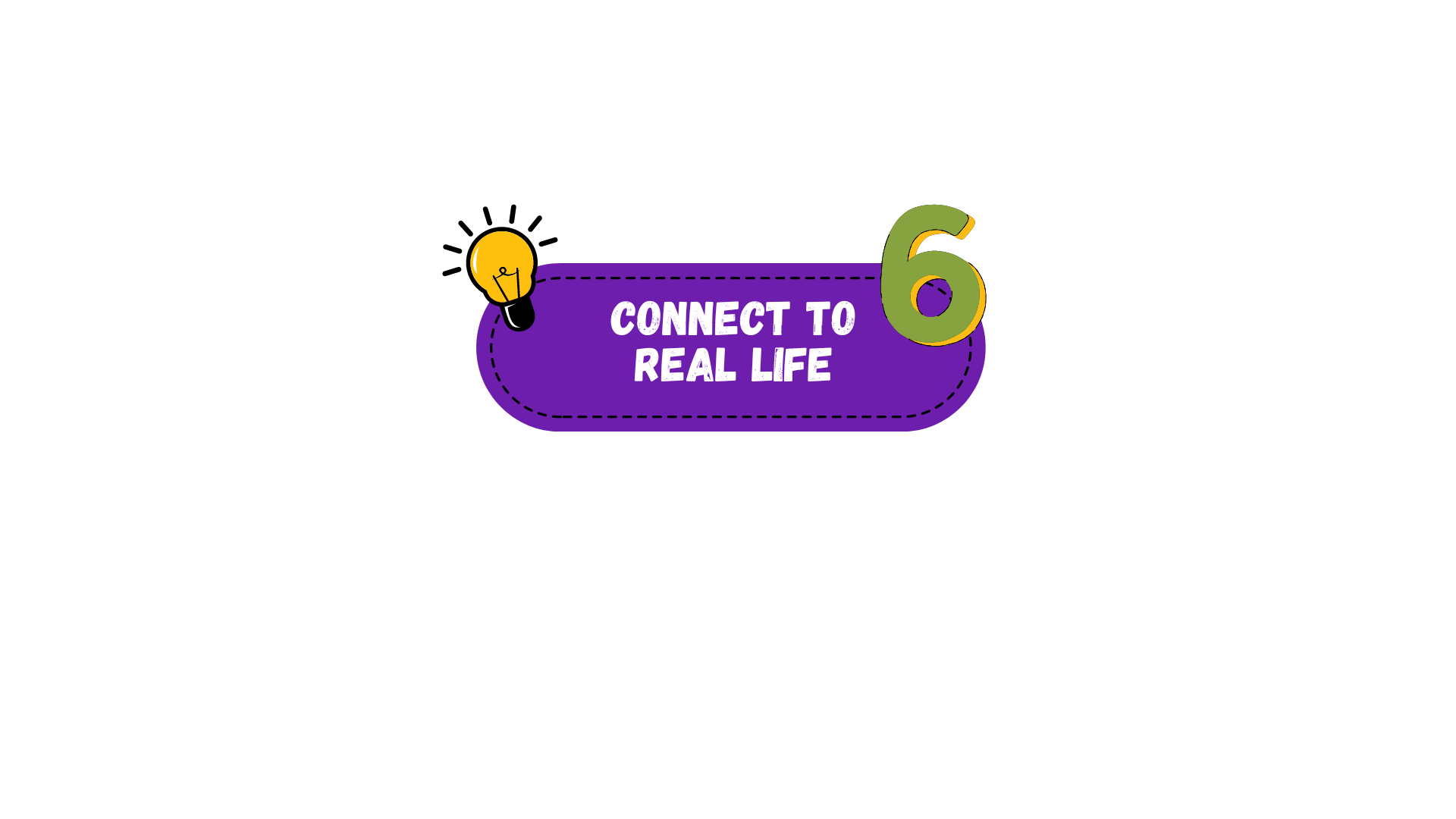 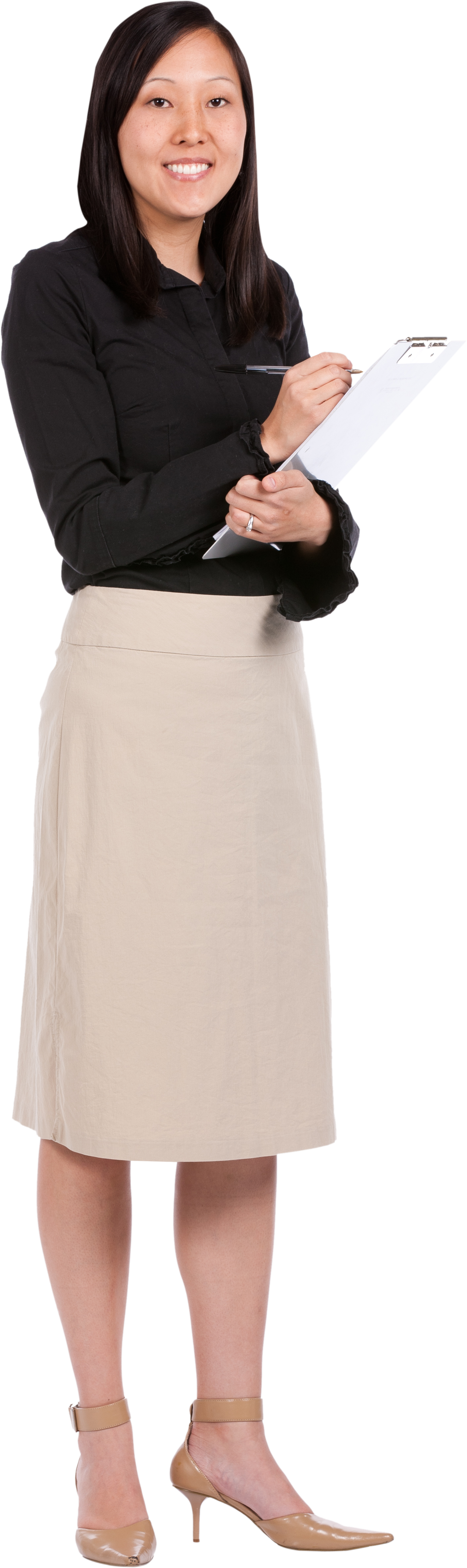 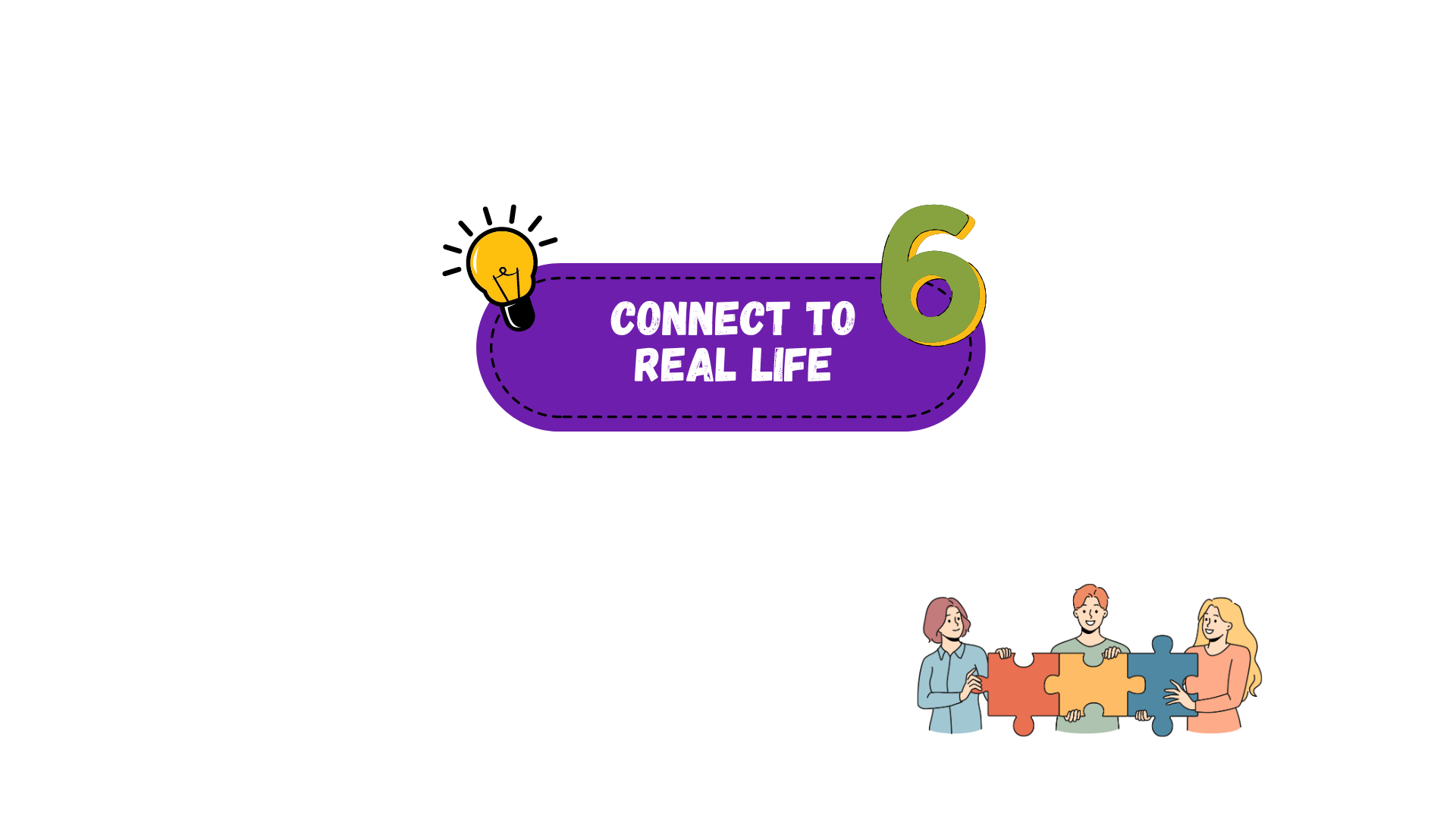 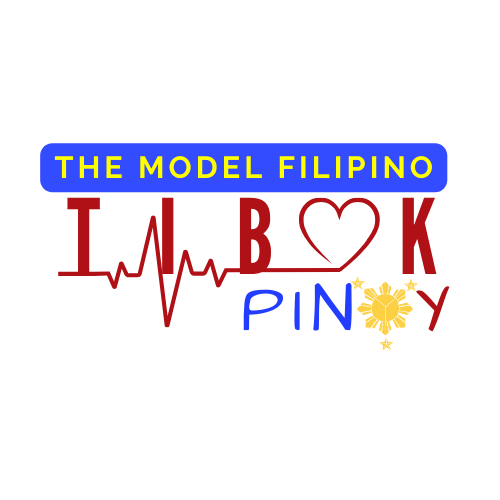 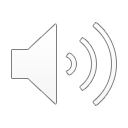 Teaching 101
For non-teachers
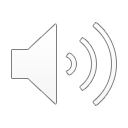 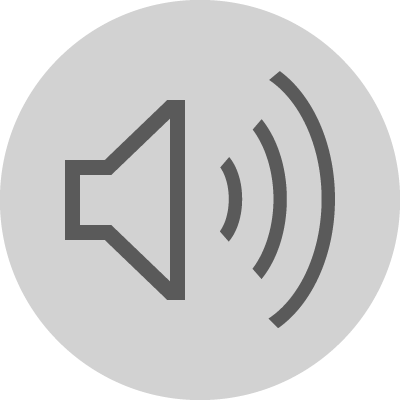 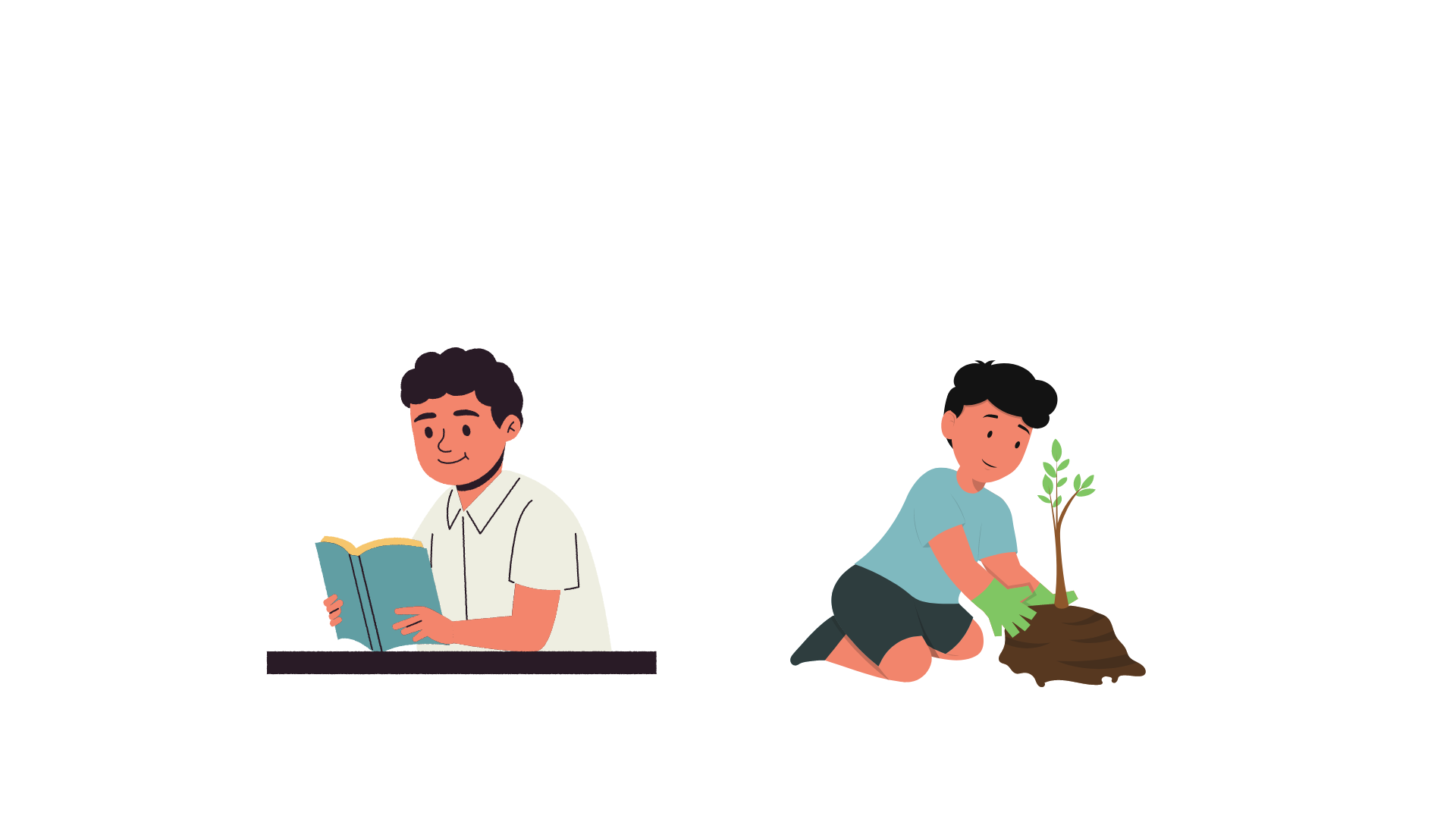 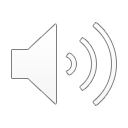 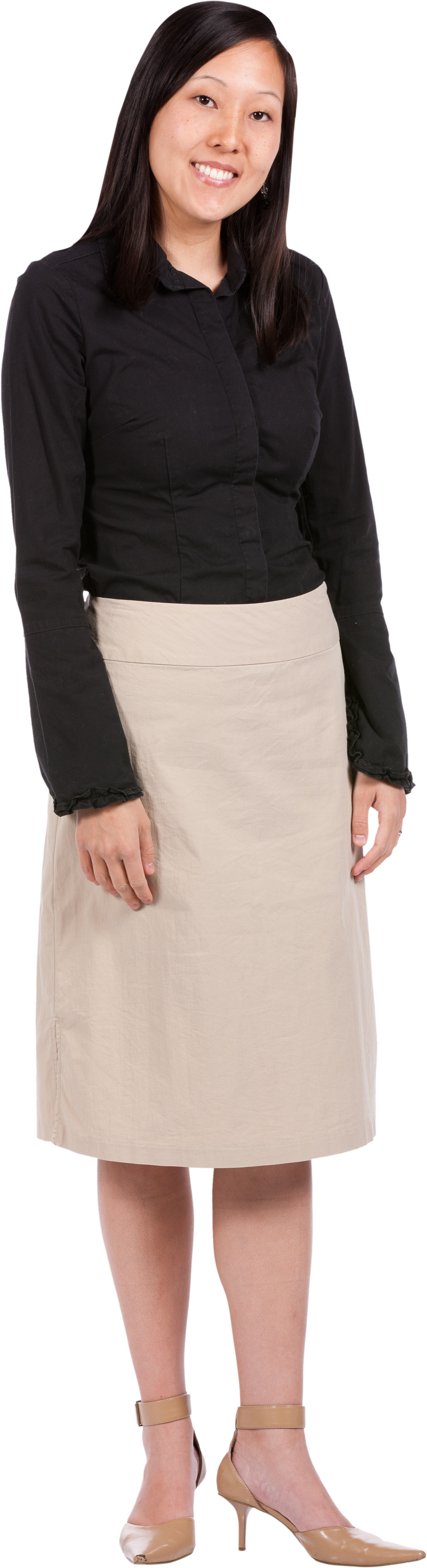 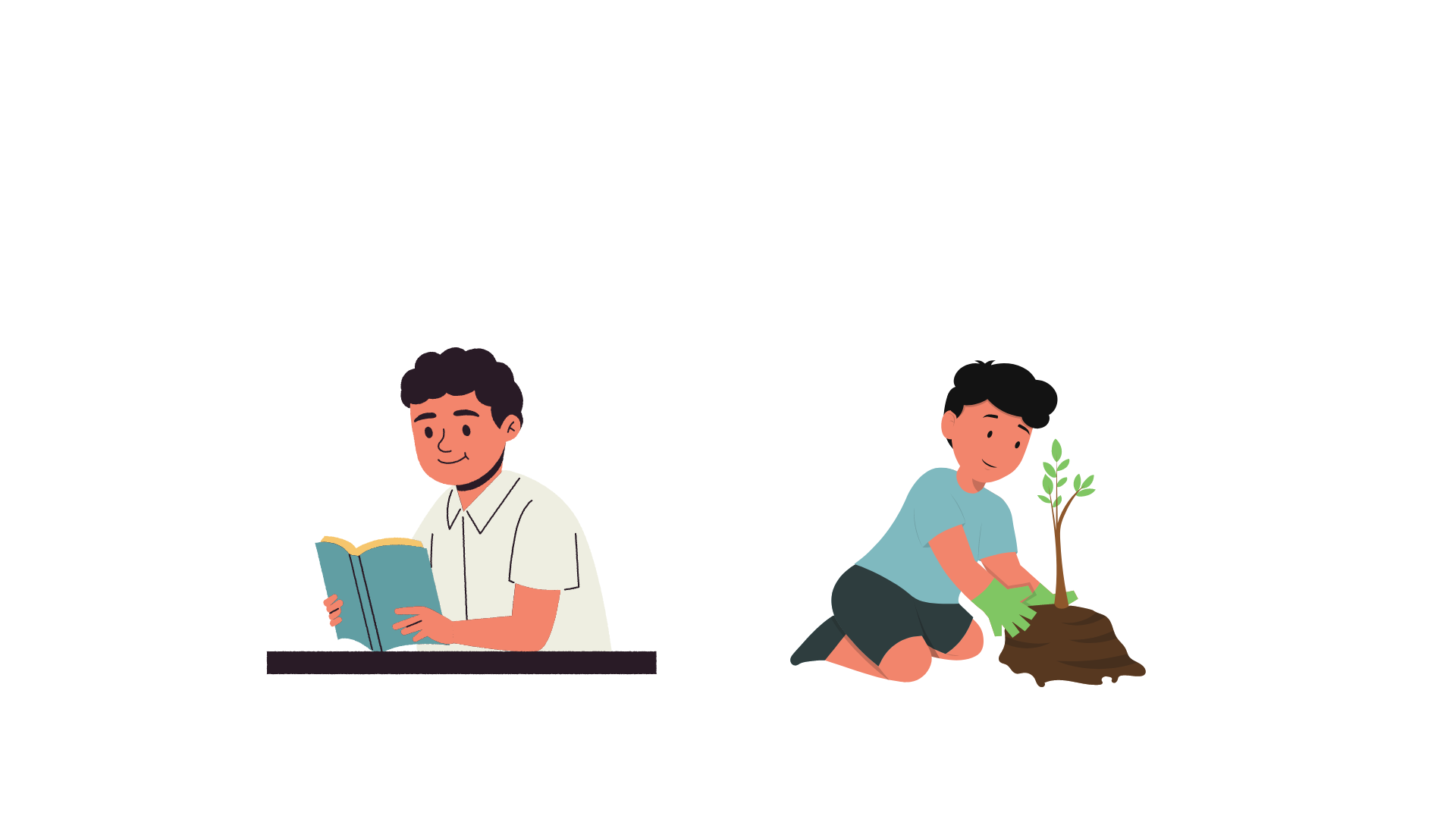 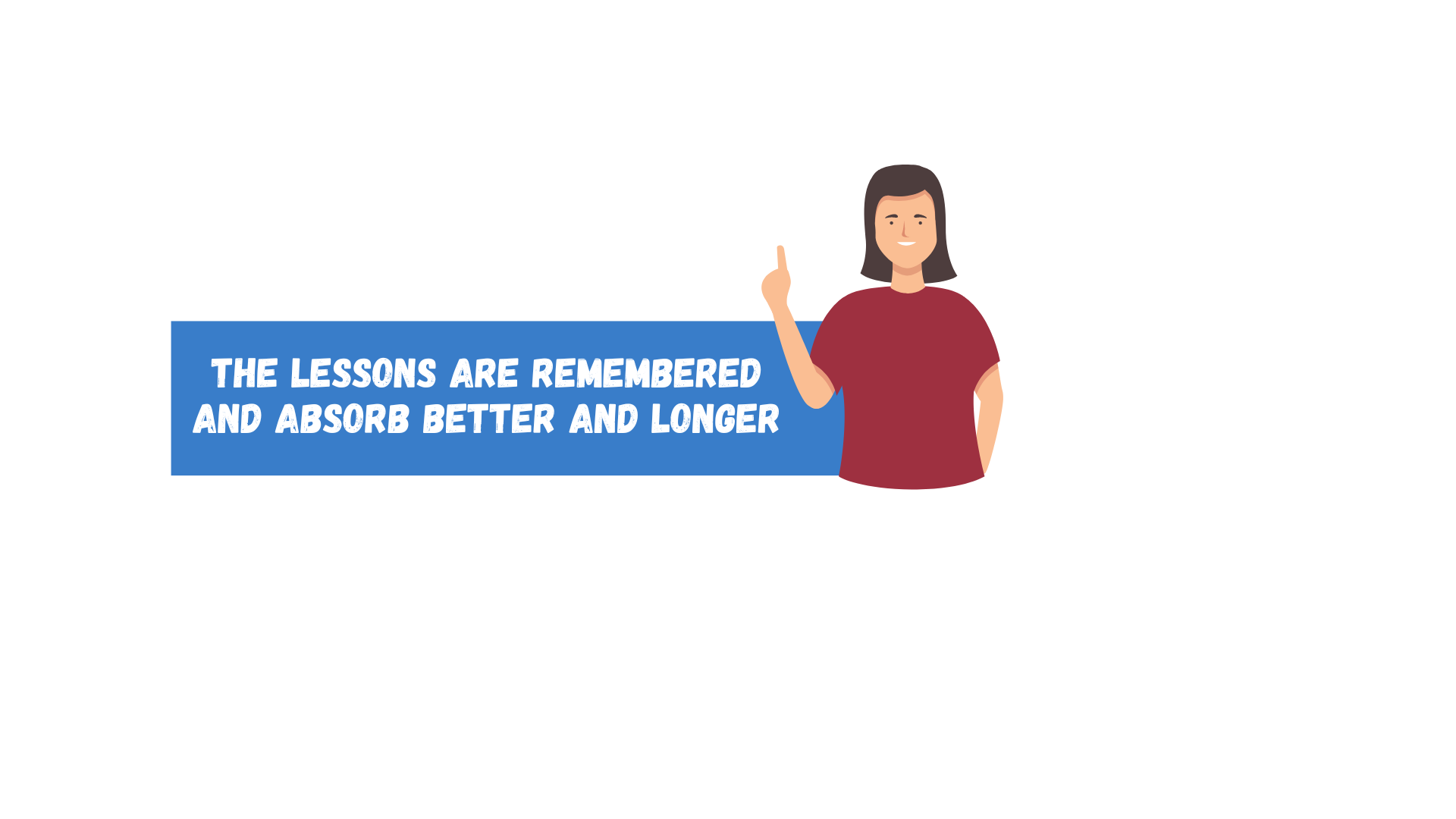 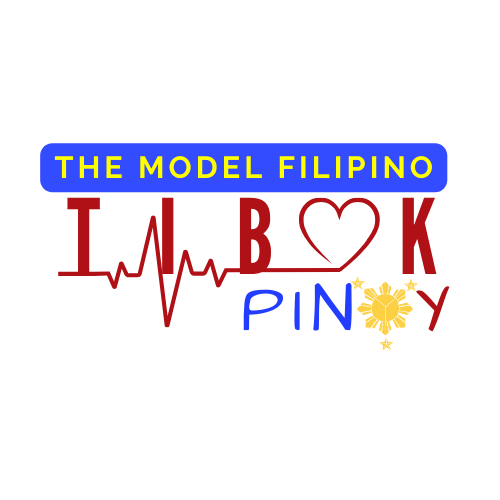 Teaching 101
For non-teachers
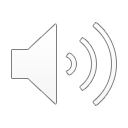 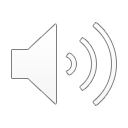 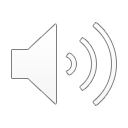 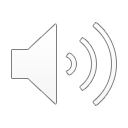 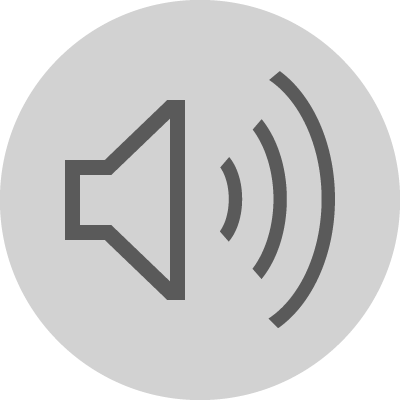 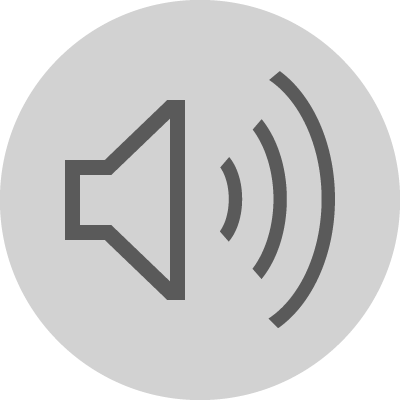 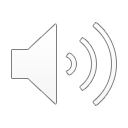 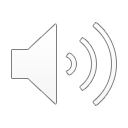 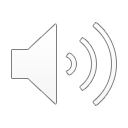 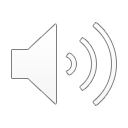 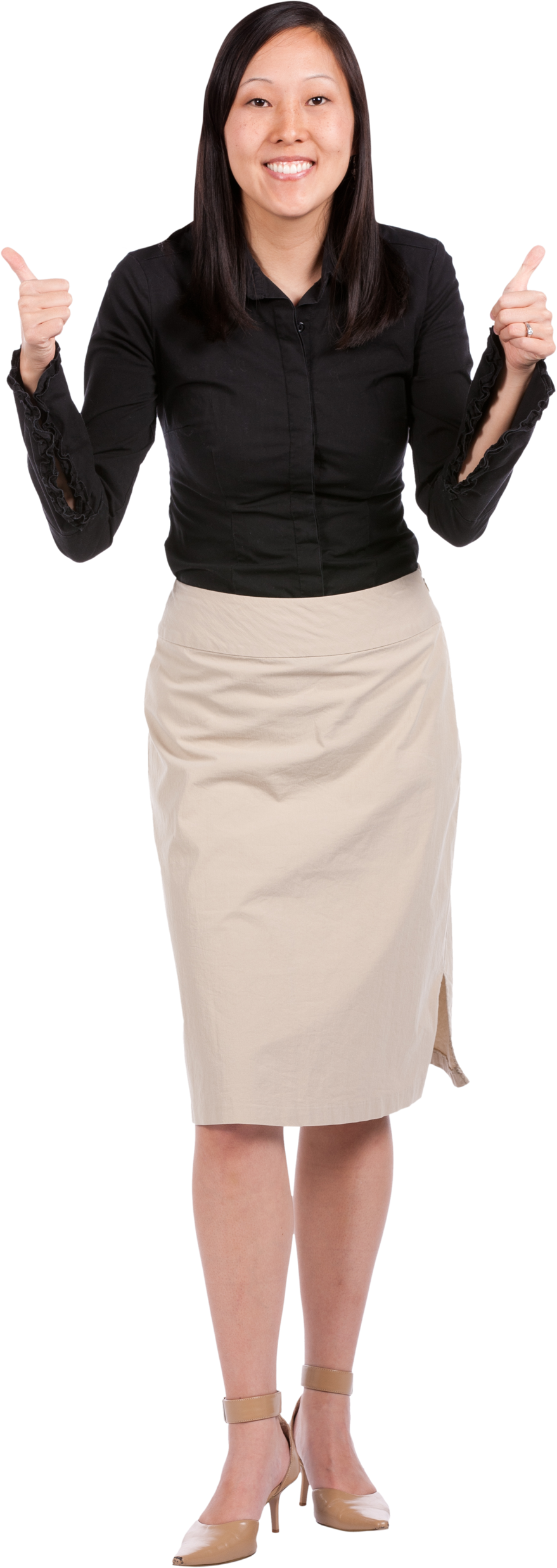 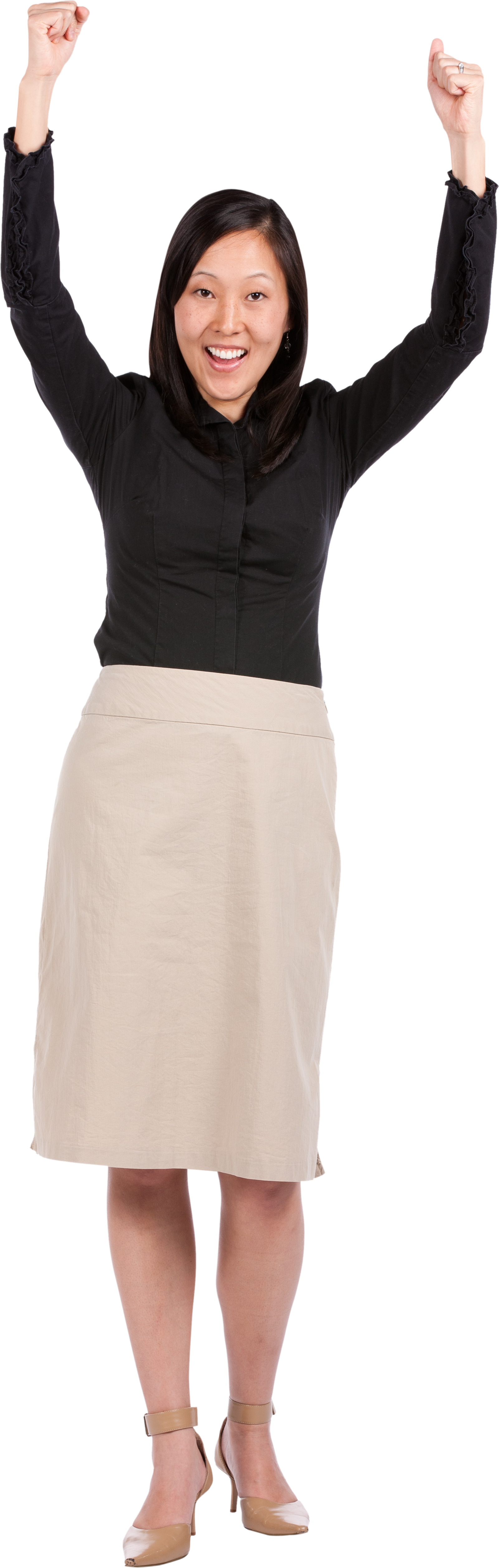 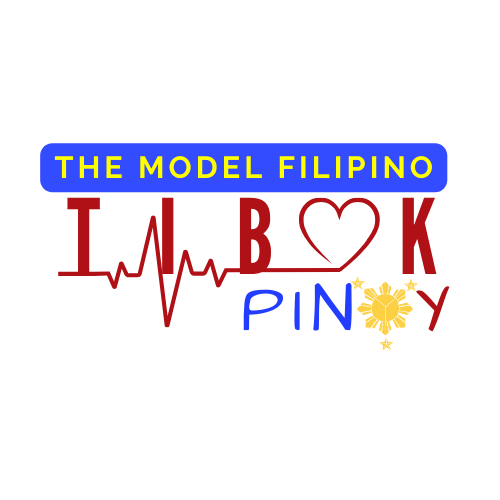 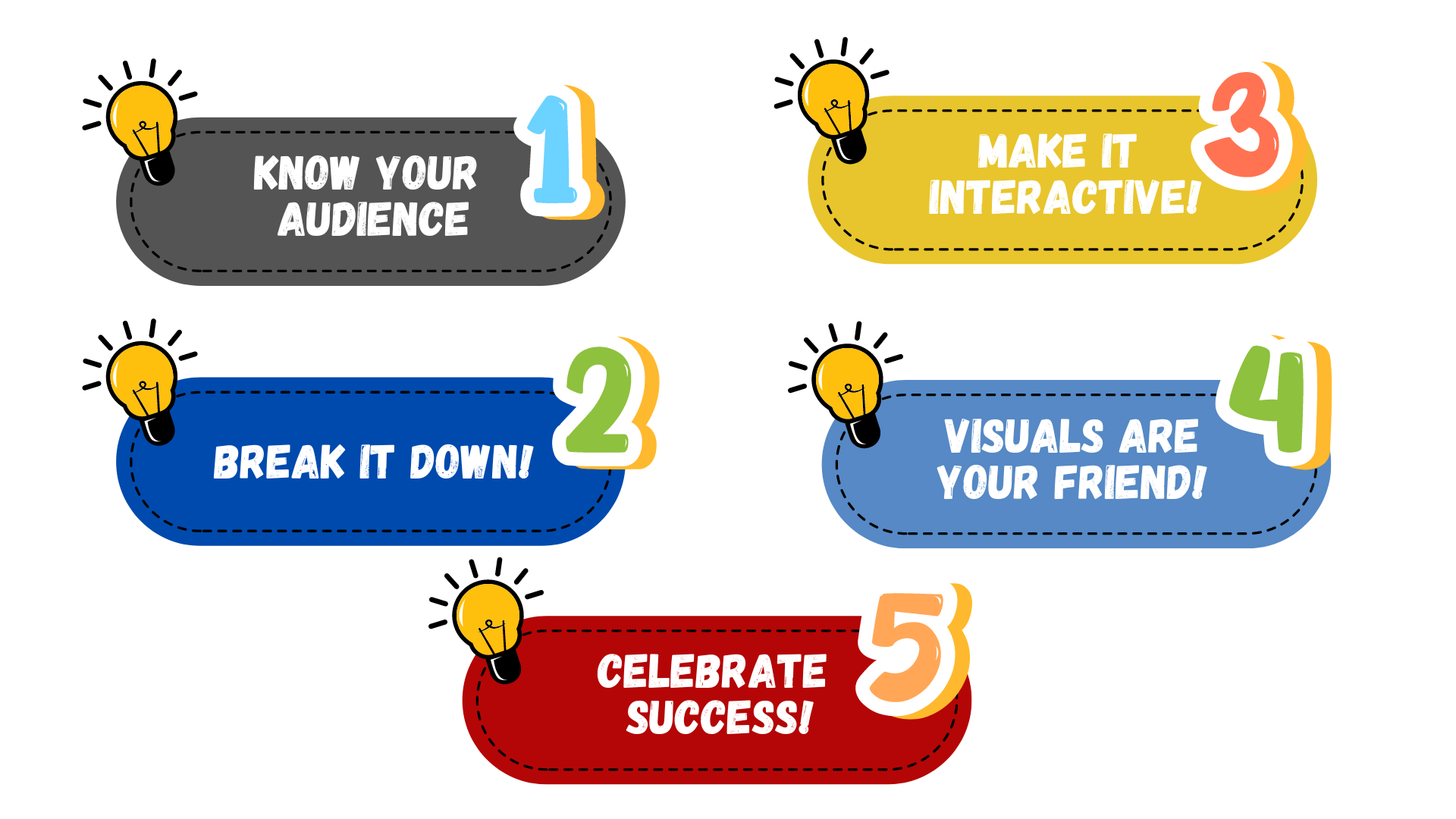 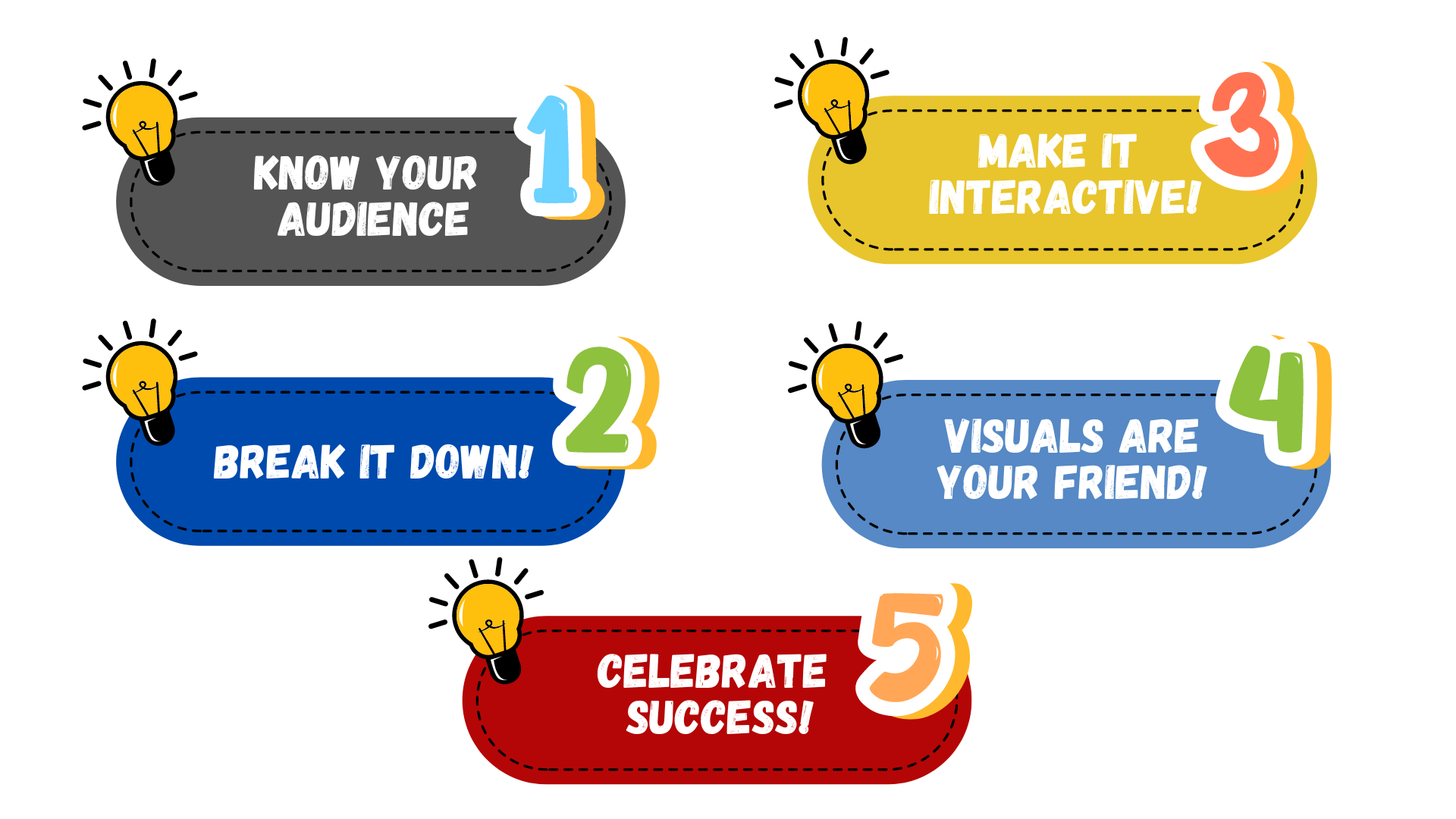 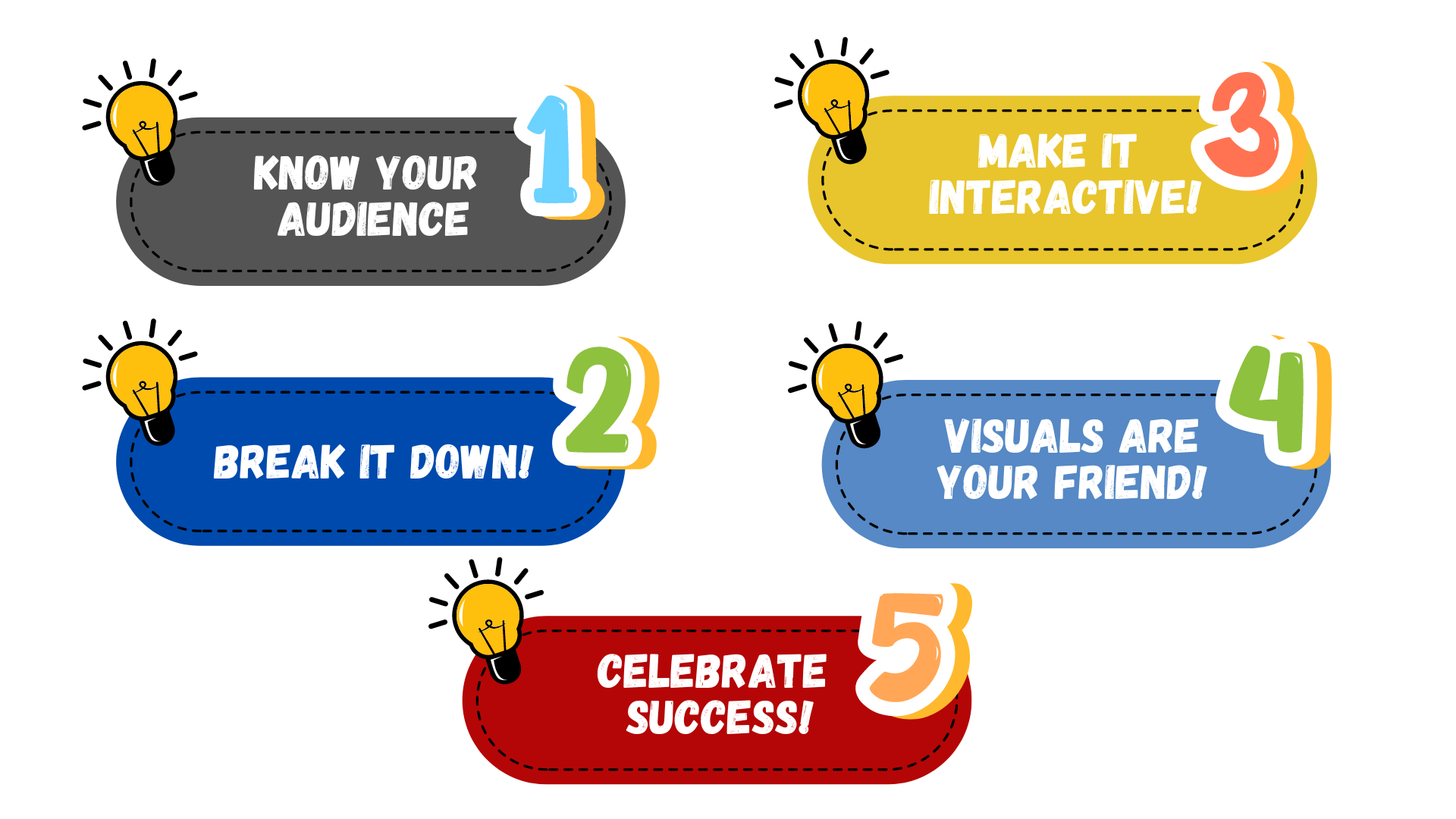 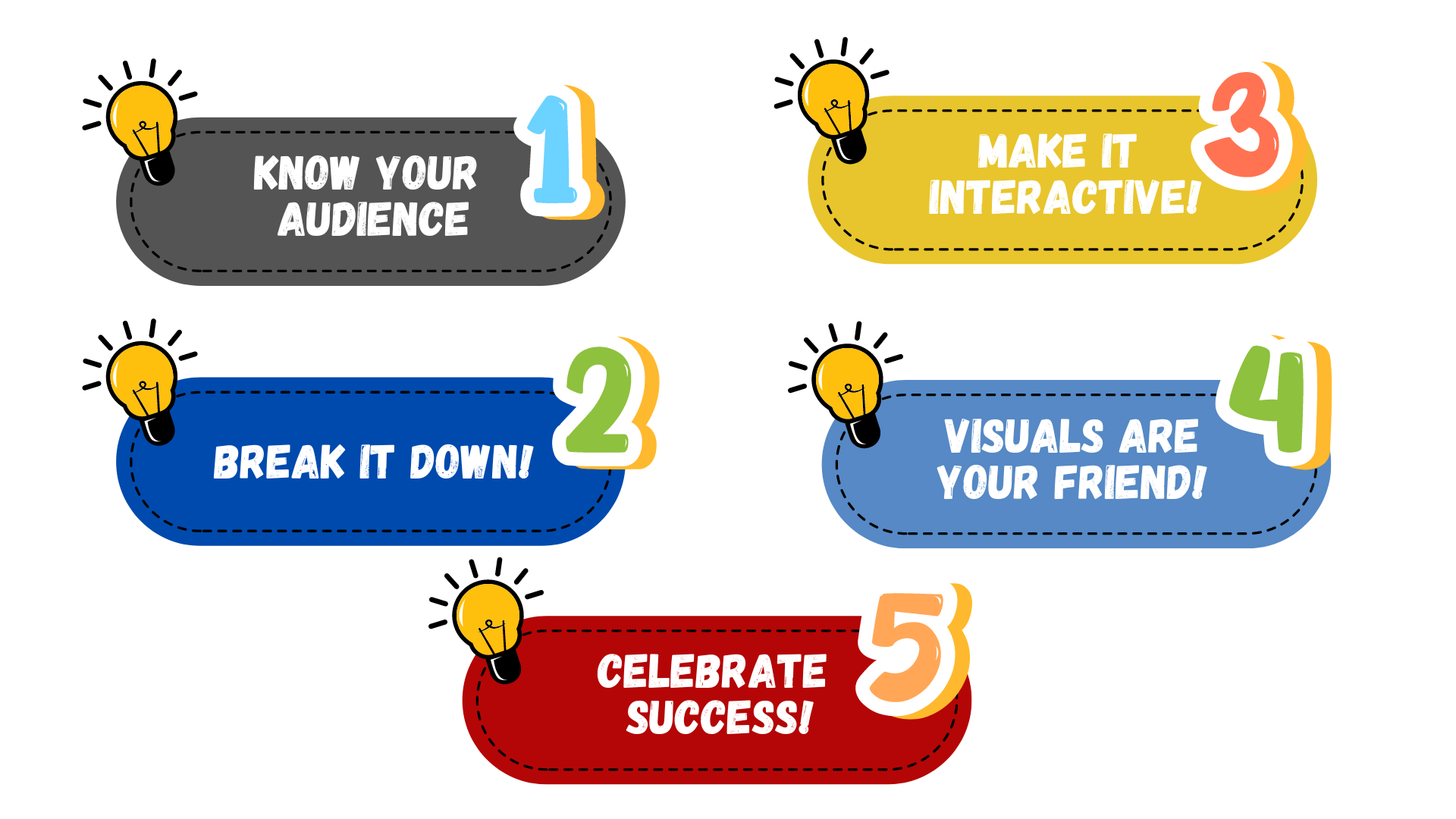 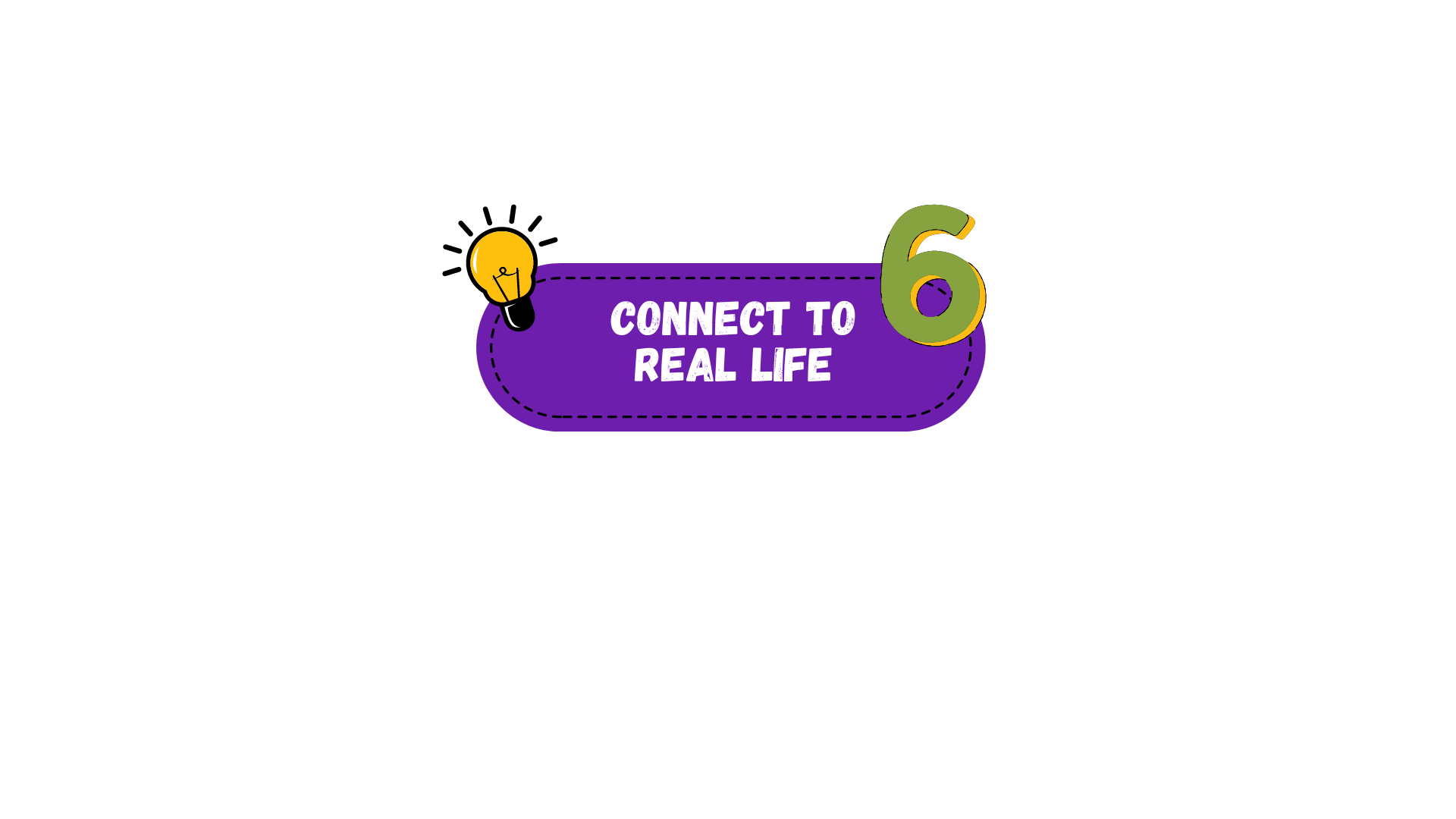 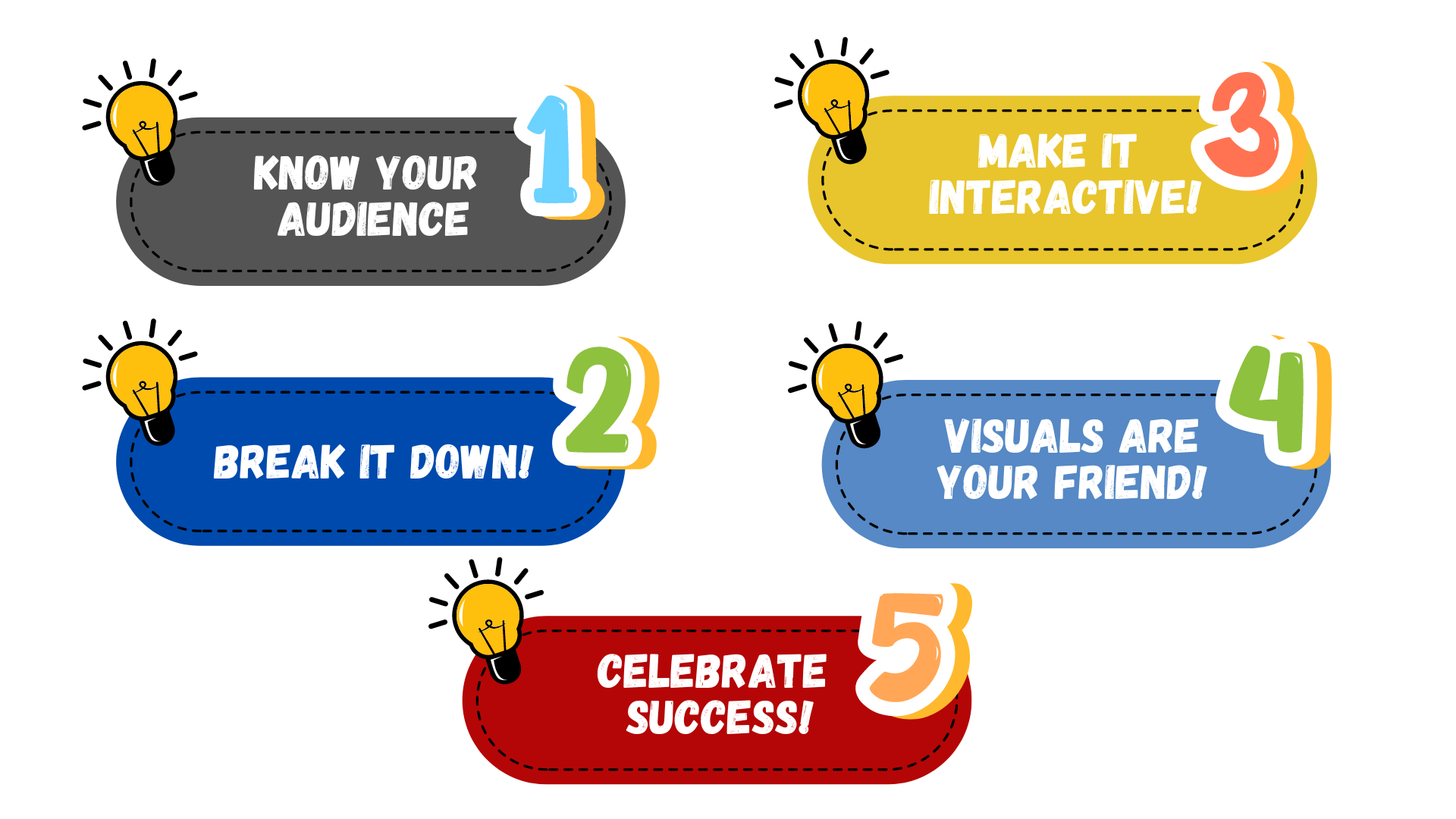